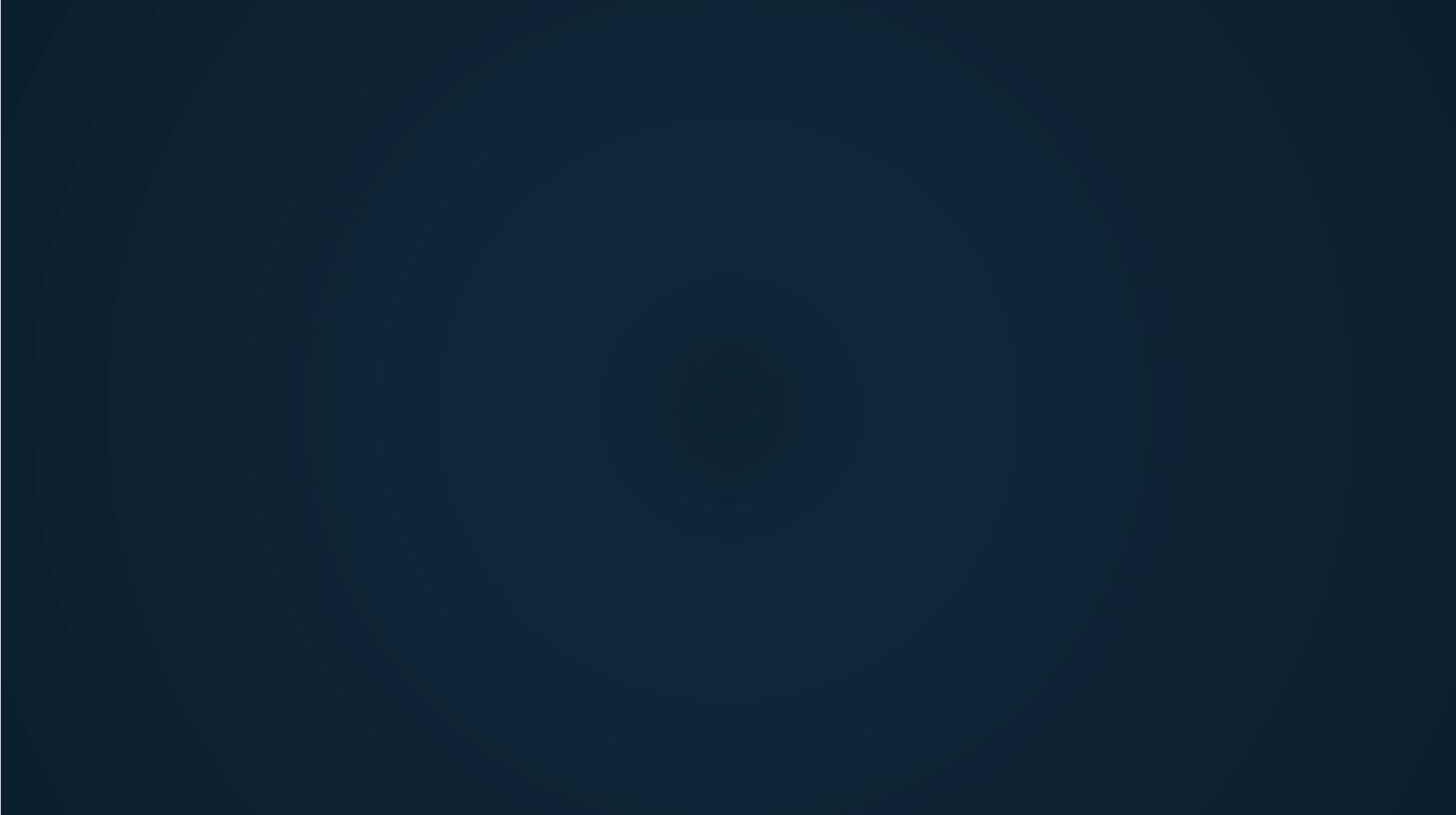 基于泛雅平台
在线课程运行指南
C
D
B
大数据分析
教学互动
在线课程开课管理
目 录
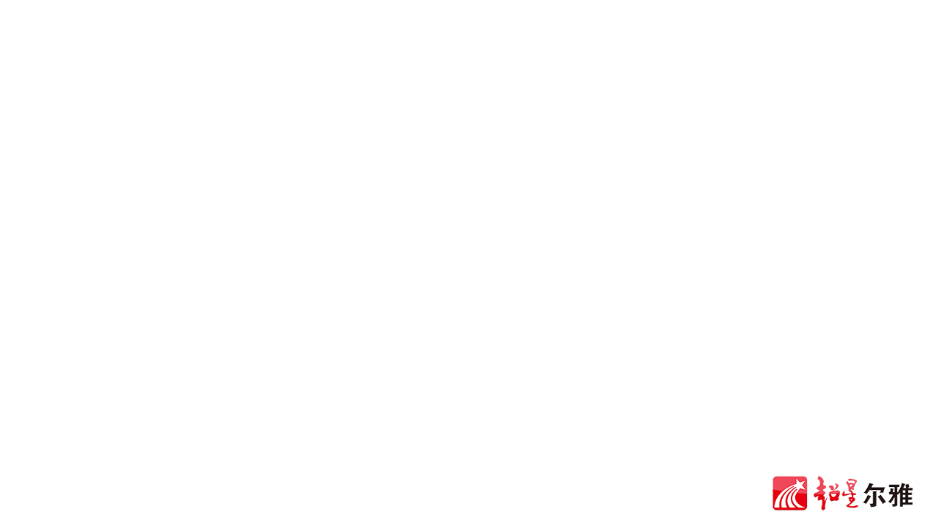 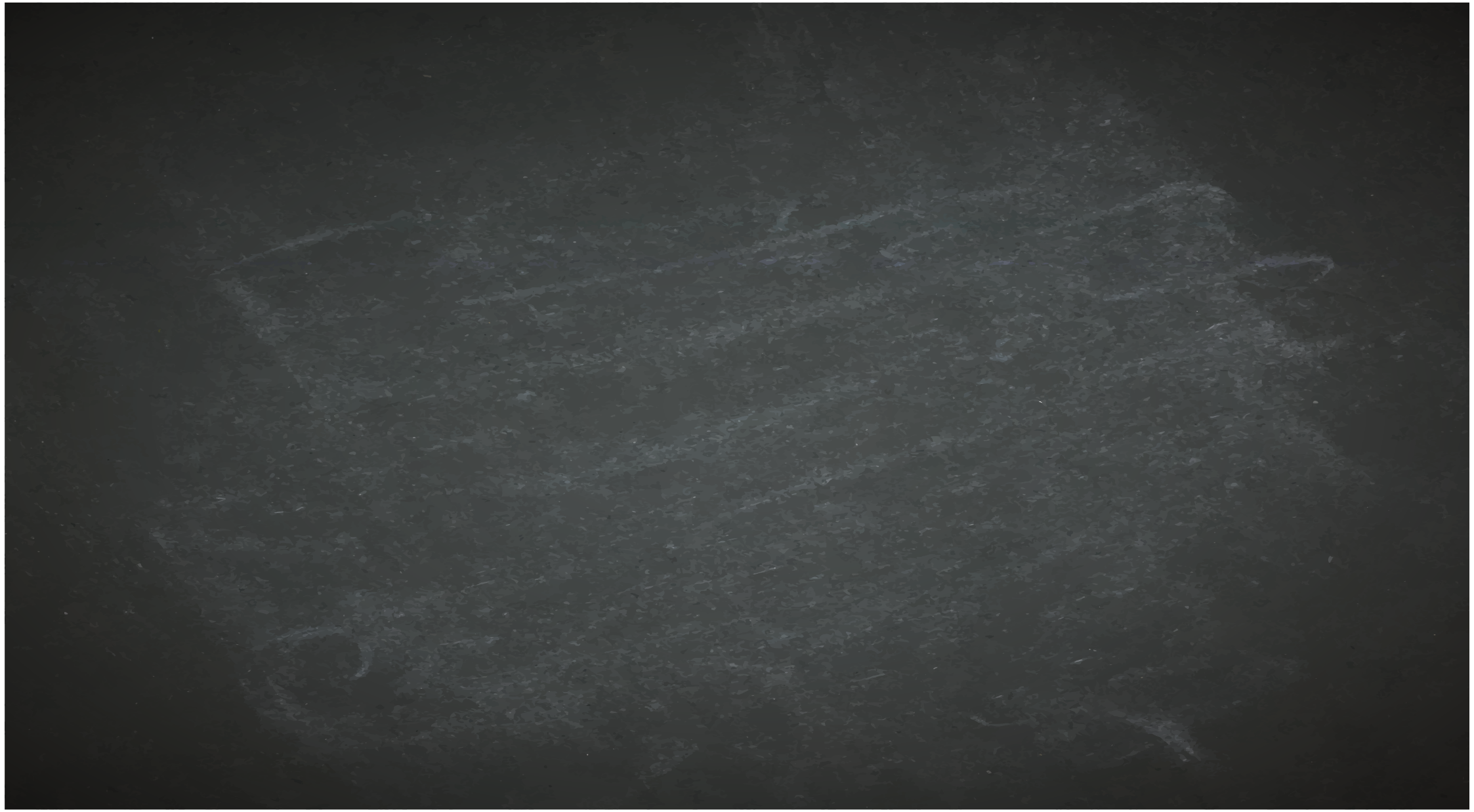 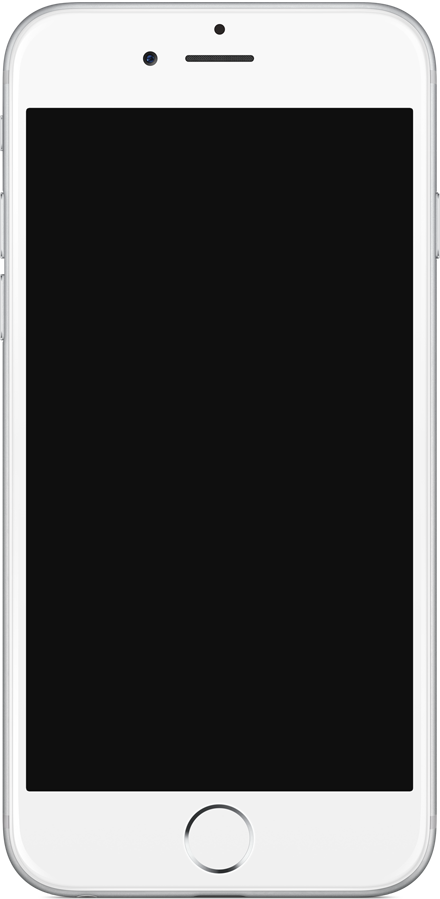 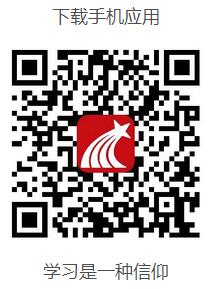 登录方式

1、点击其它方式
2、输入并选择本校
3、账号：工号
1）初始密码123456
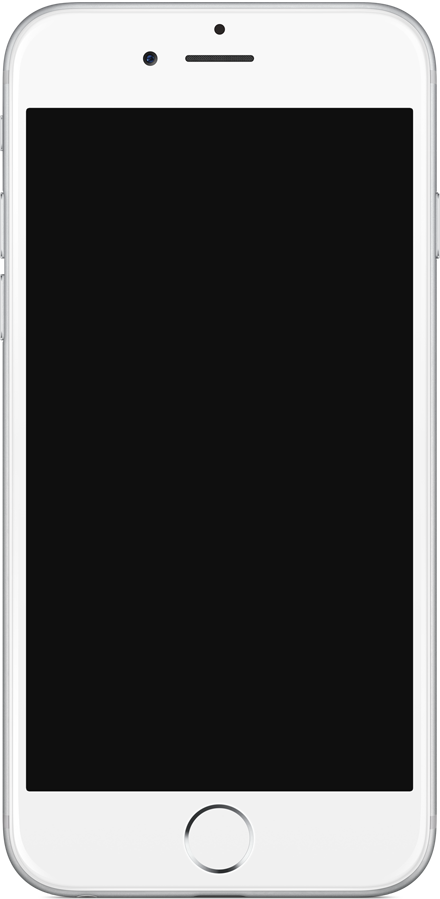 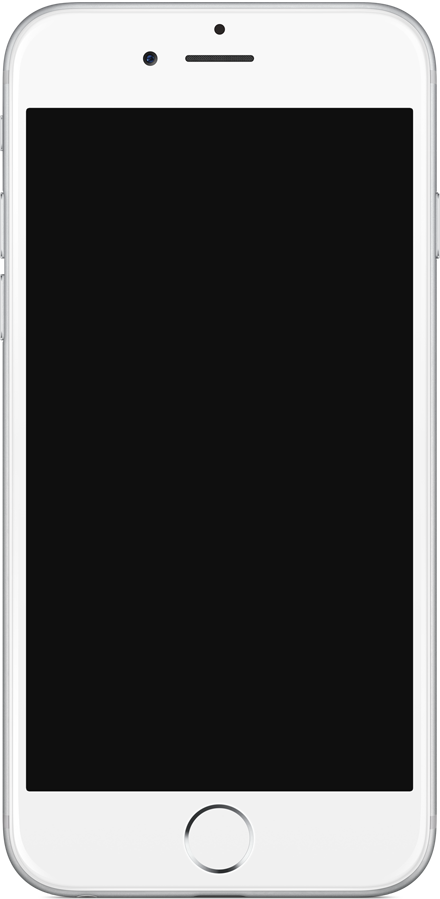 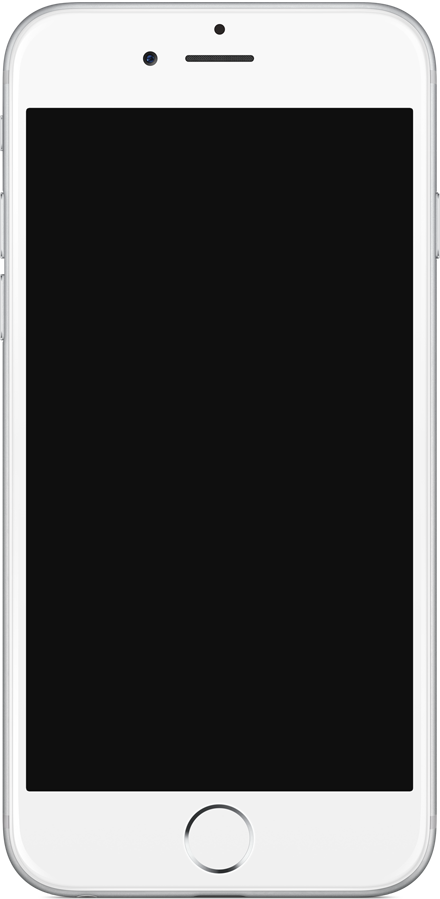 选择所在学校、绑定工号
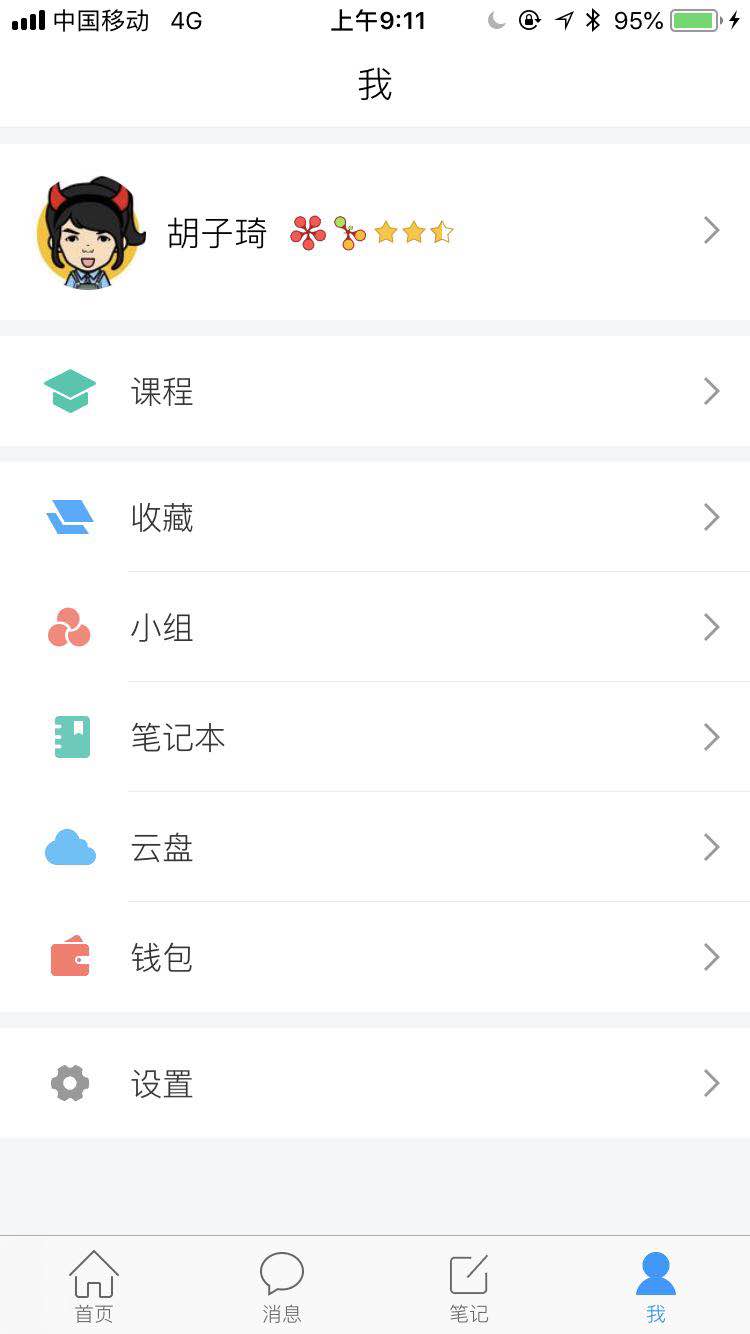 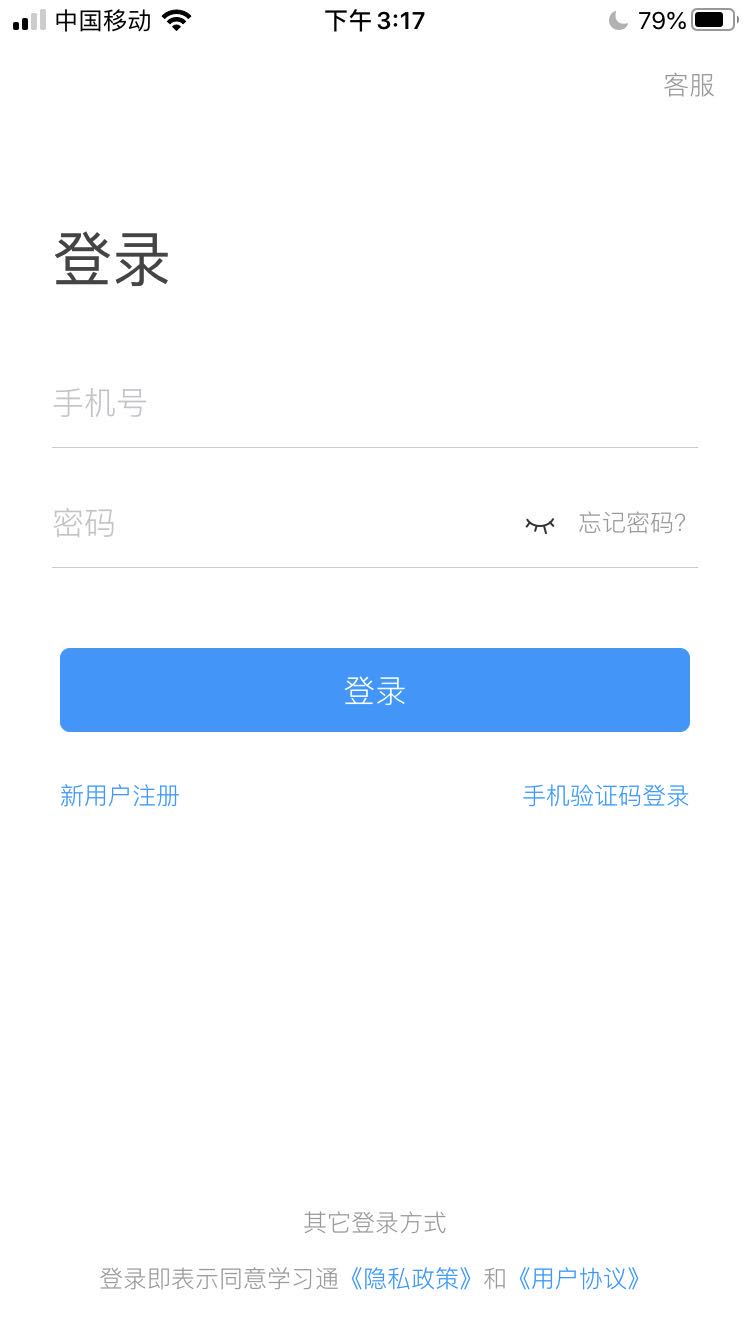 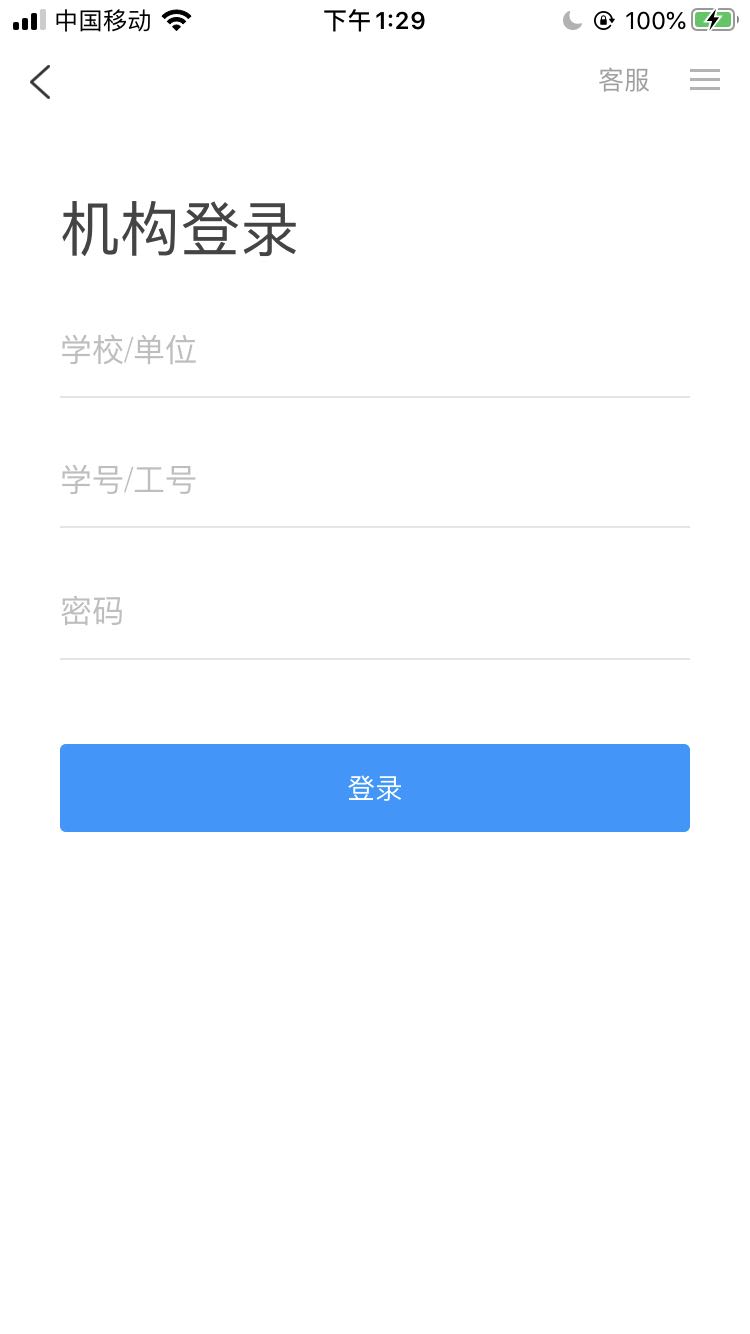 输入本校并选择提示
工号
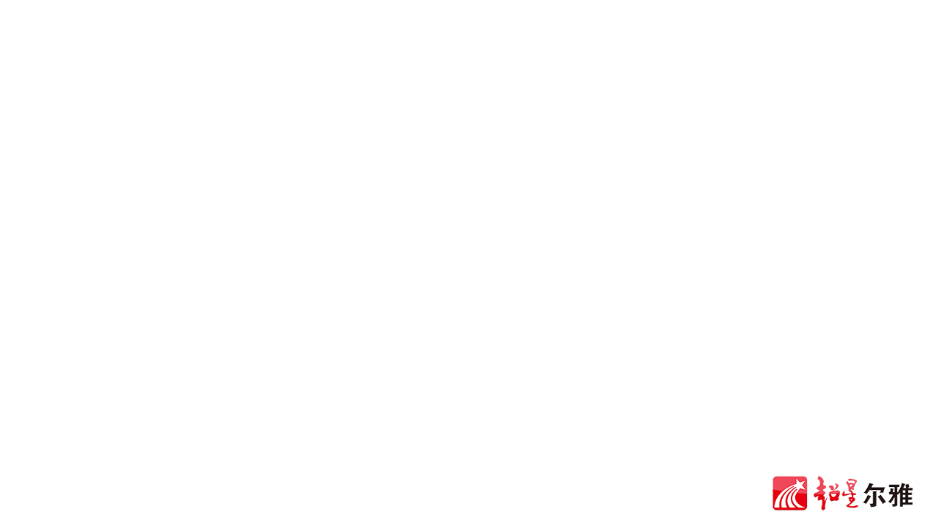 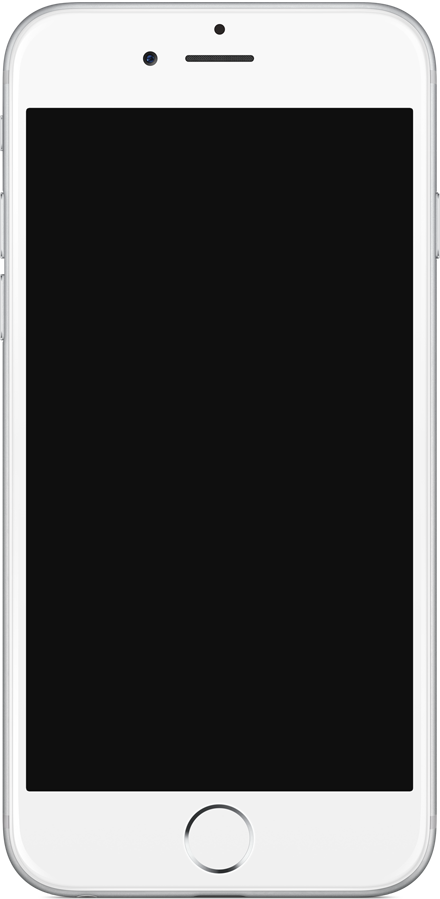 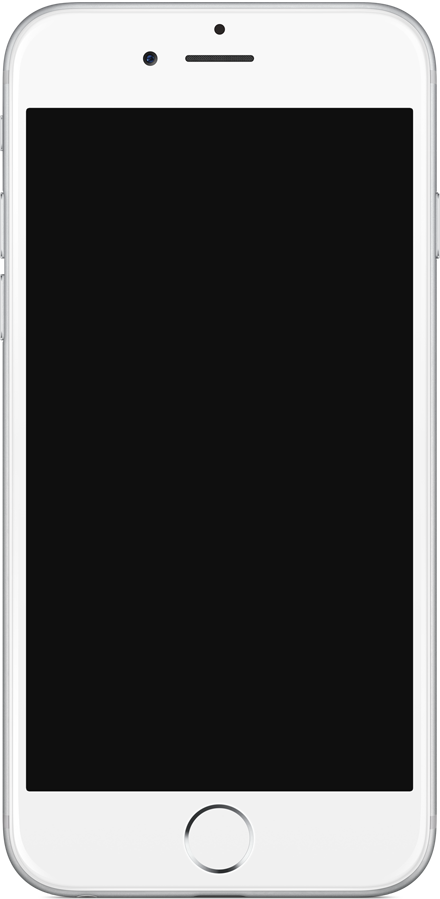 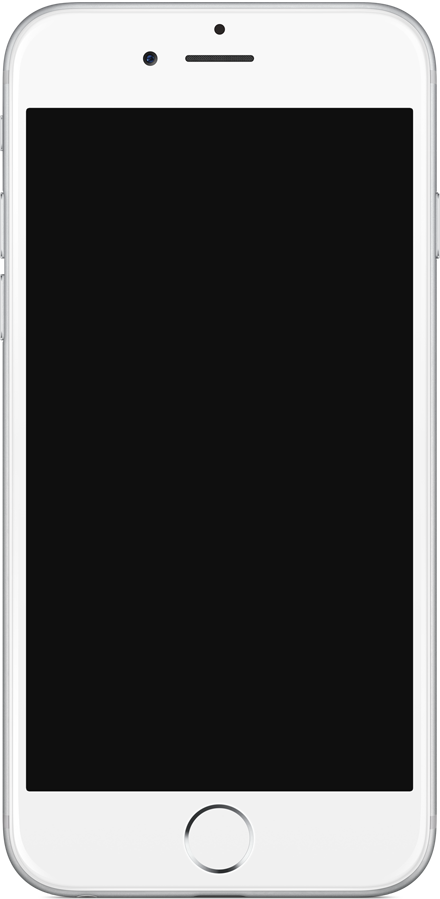 修改密码&寻求帮助就找在线客服
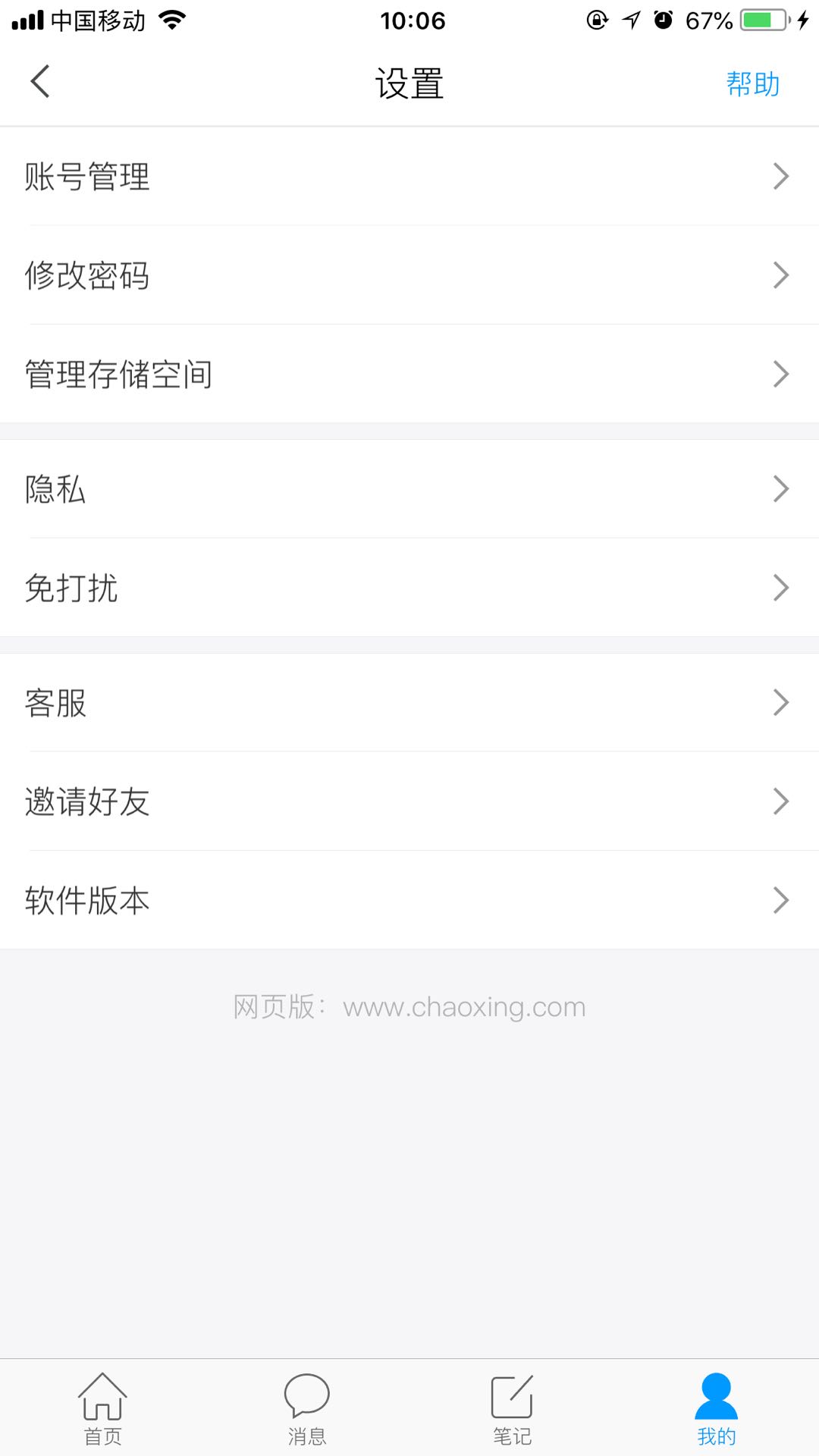 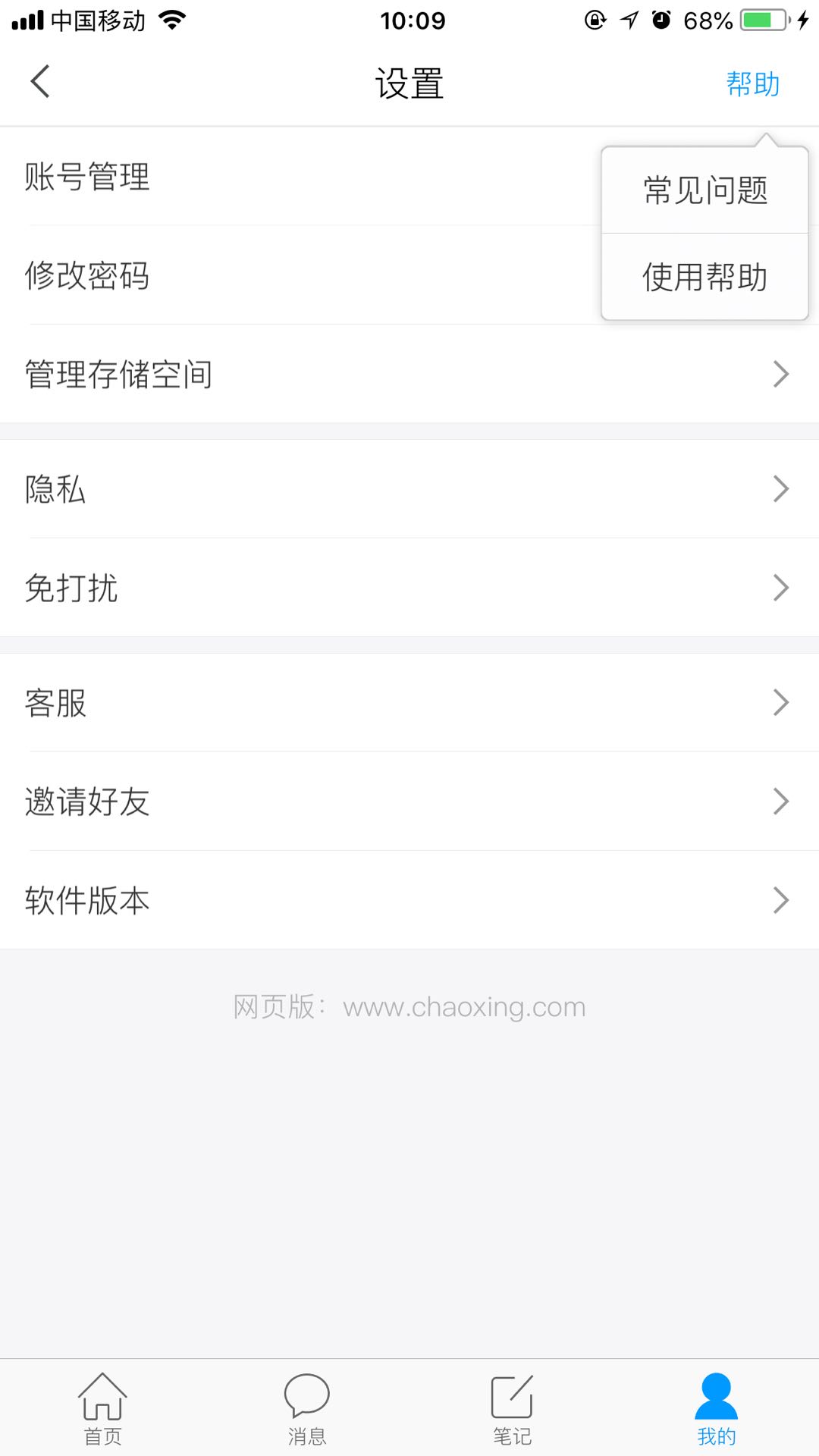 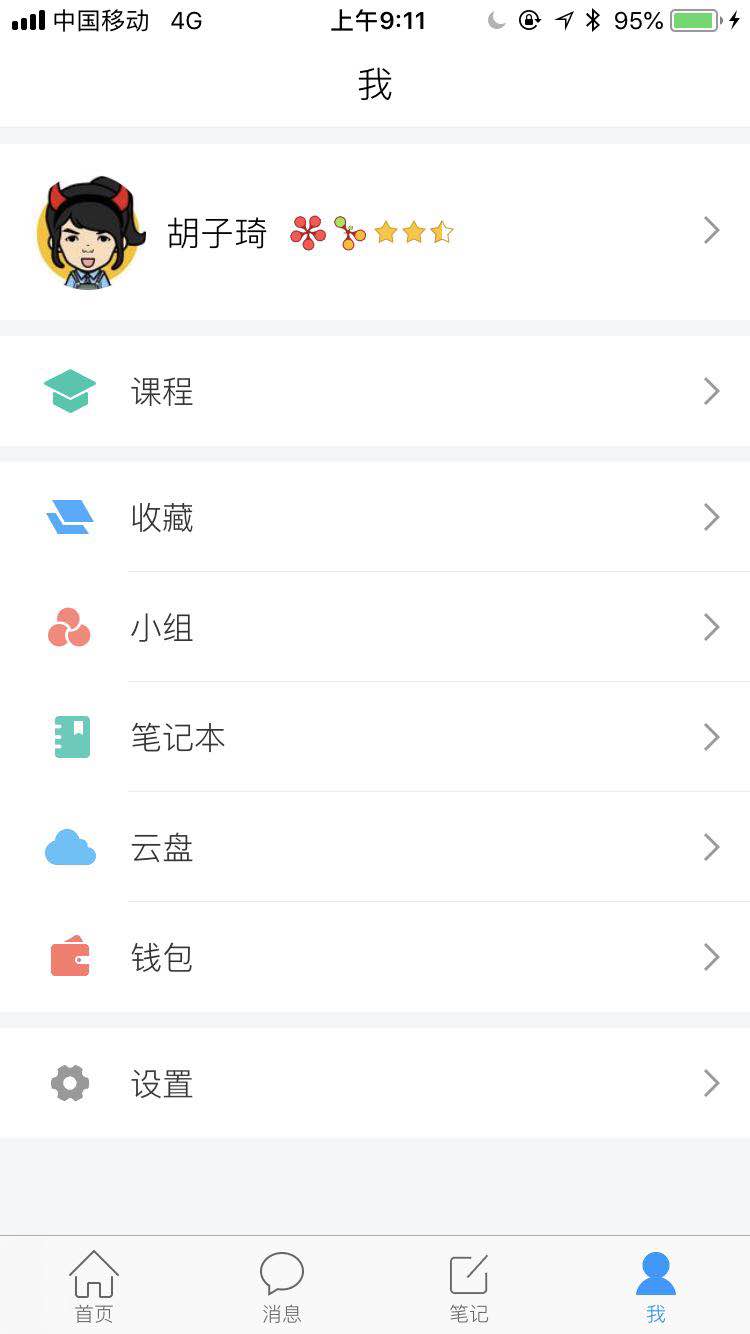 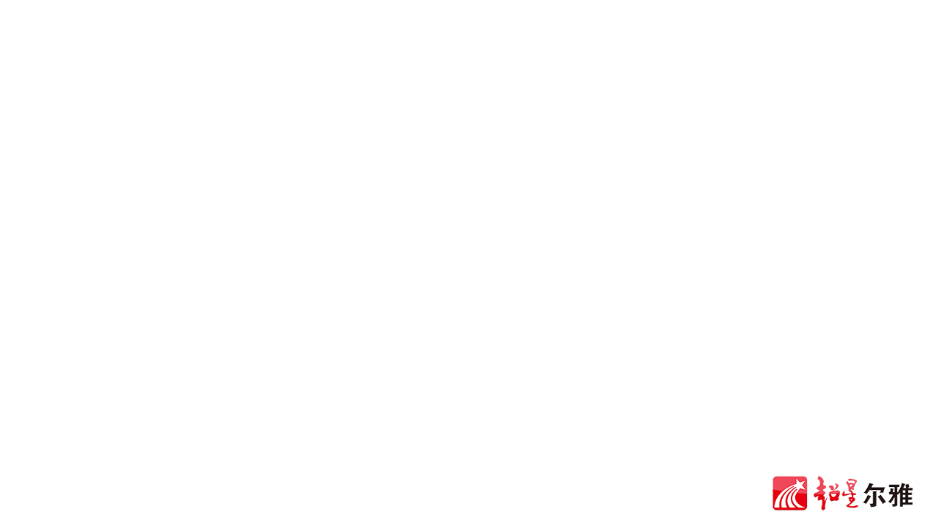 PC端登录方式
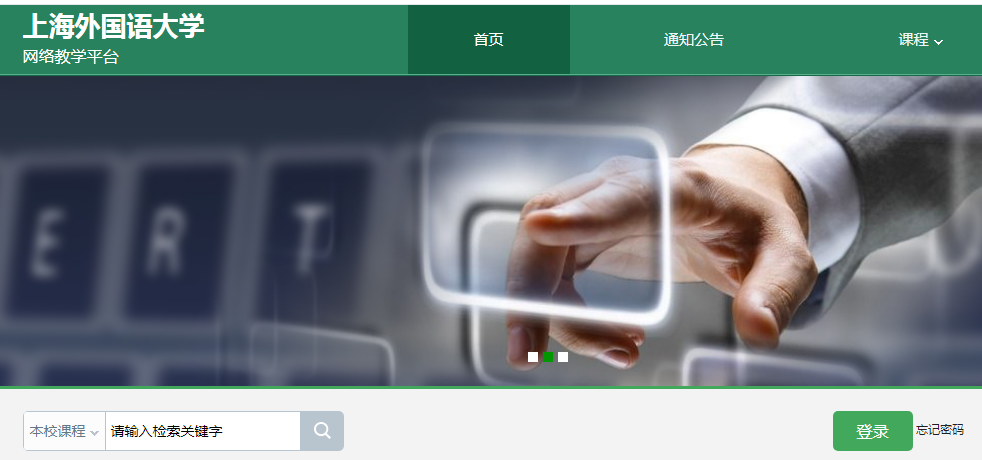 http://shisu.fanya.chaoxing.com
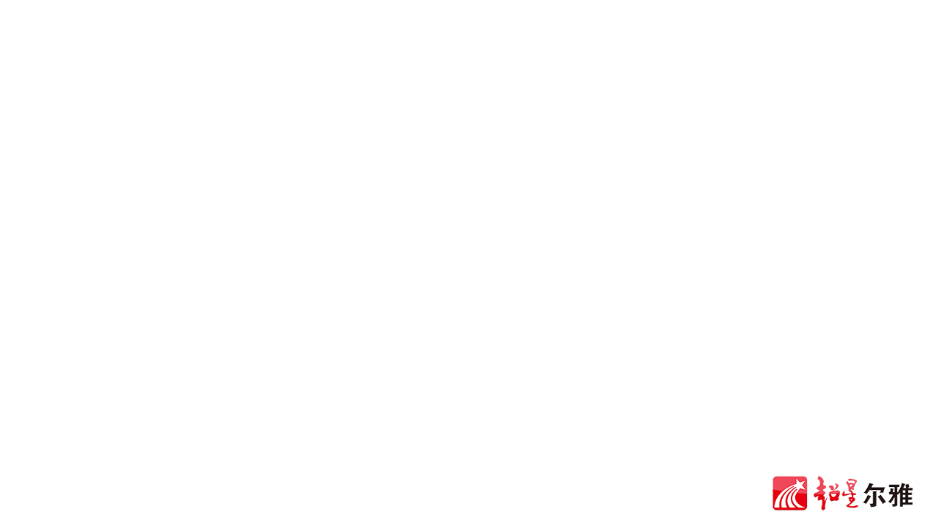 二、在线课程开课管理
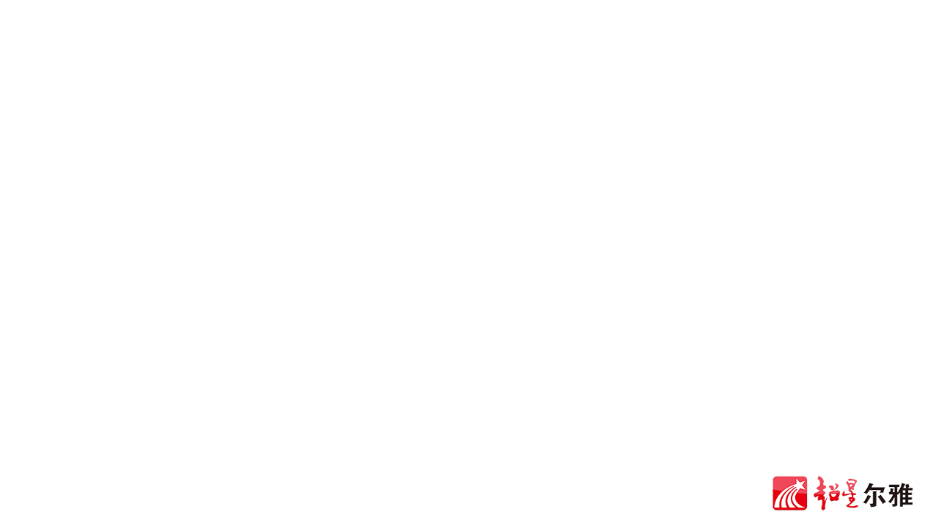 2.1导入学生名单
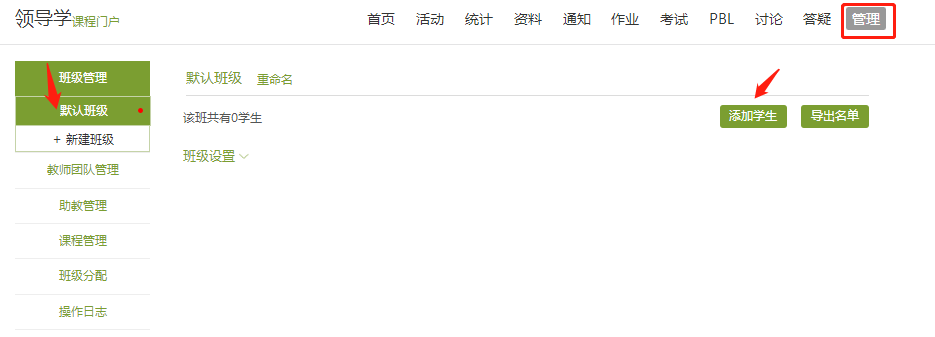 1、管理
2、选择班级---添加学生
3、下载模板，模板导入
2.1导入学生名单
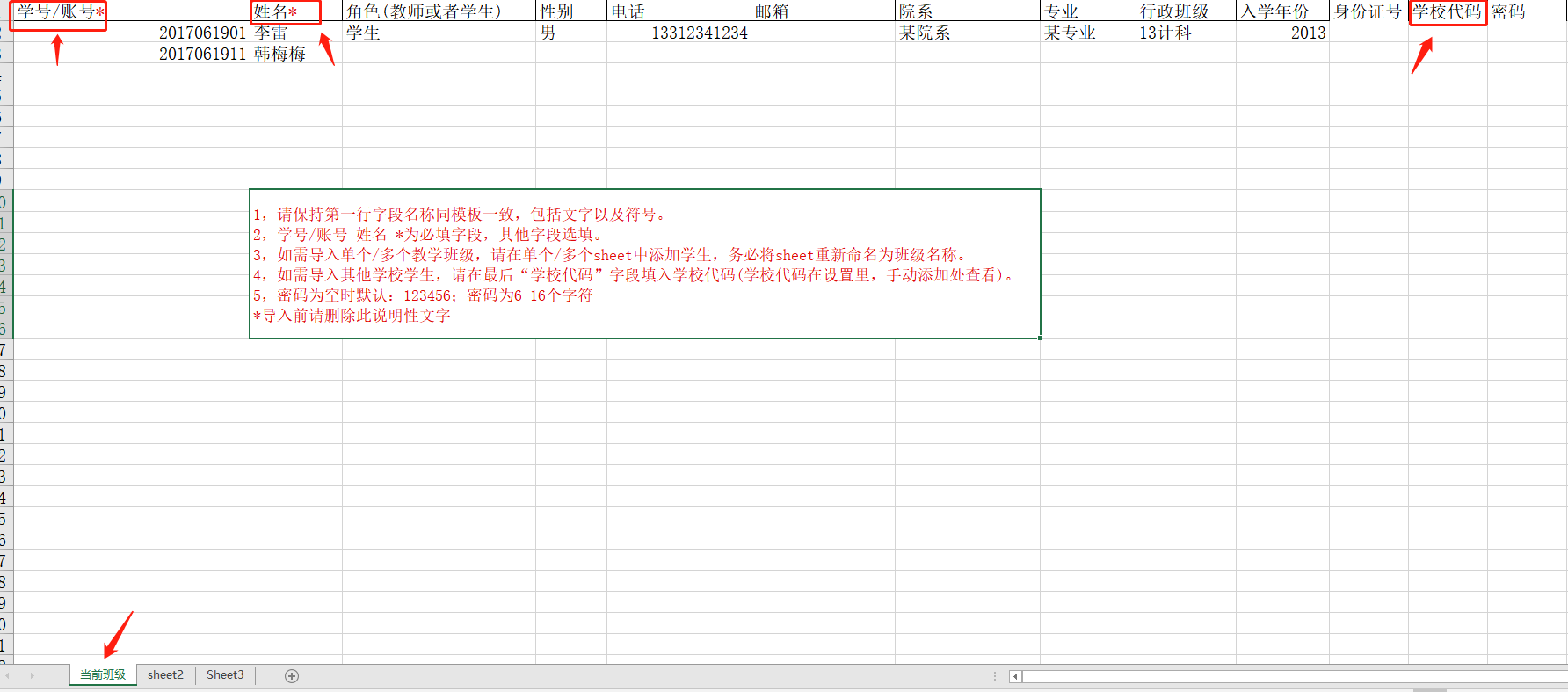 1、学号姓名粘贴在对应列，单位ID根据表格填写
2.2设置课程时间
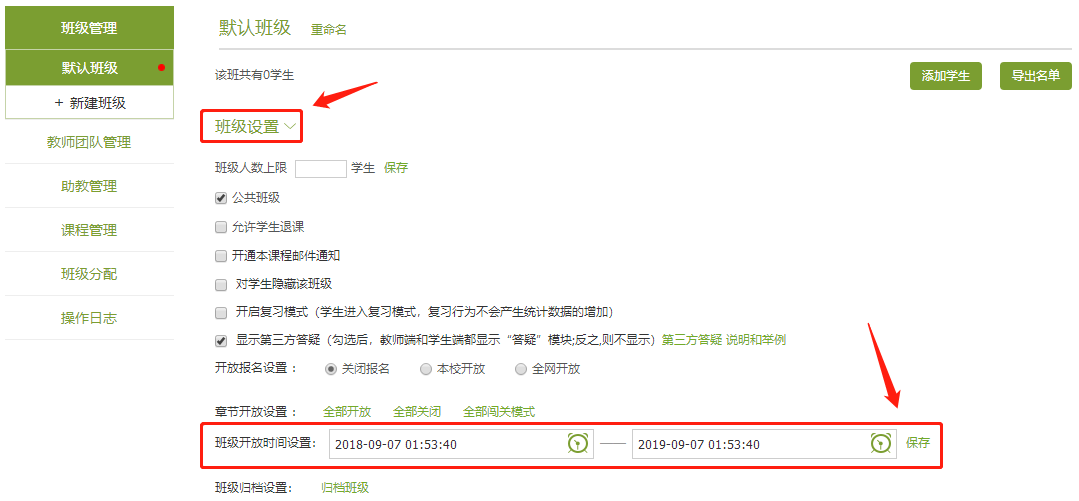 1、班级设置
2、设置班级开放时间设置，确定在线学习截止时间
2.3设置考核权重
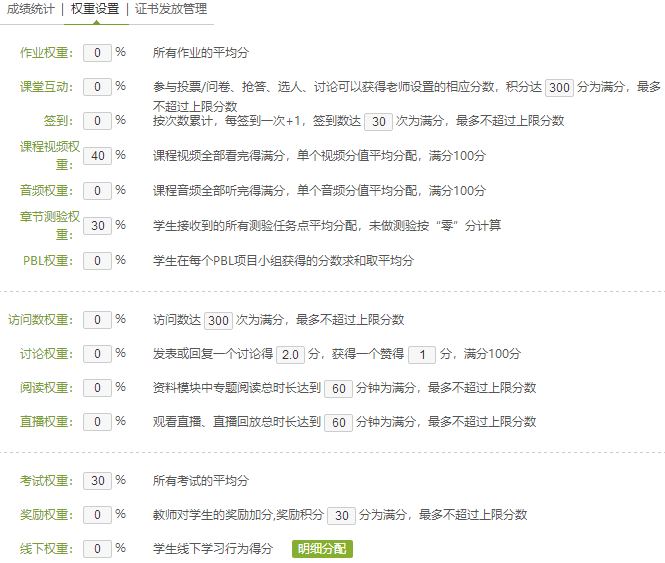 1、权重设置，设置多元化考评
评价标准
1、内容学习（视频、章节测验、作业、考试）
2、学习参与度（访问、讨论、课堂互动、签到）
3、阶段性在线学习进度监督评价（阶段性筛选给未达标学生降分）
内容学习评价
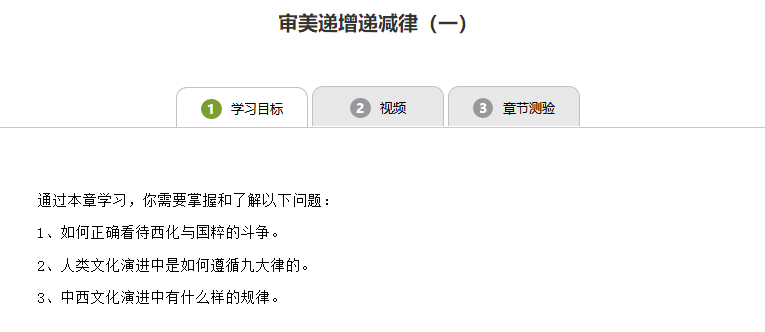 1、内容学习（视频、章节测验、作业、考试）
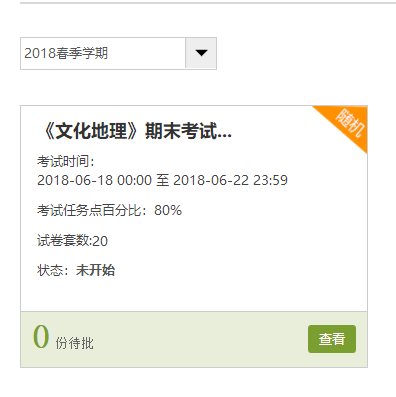 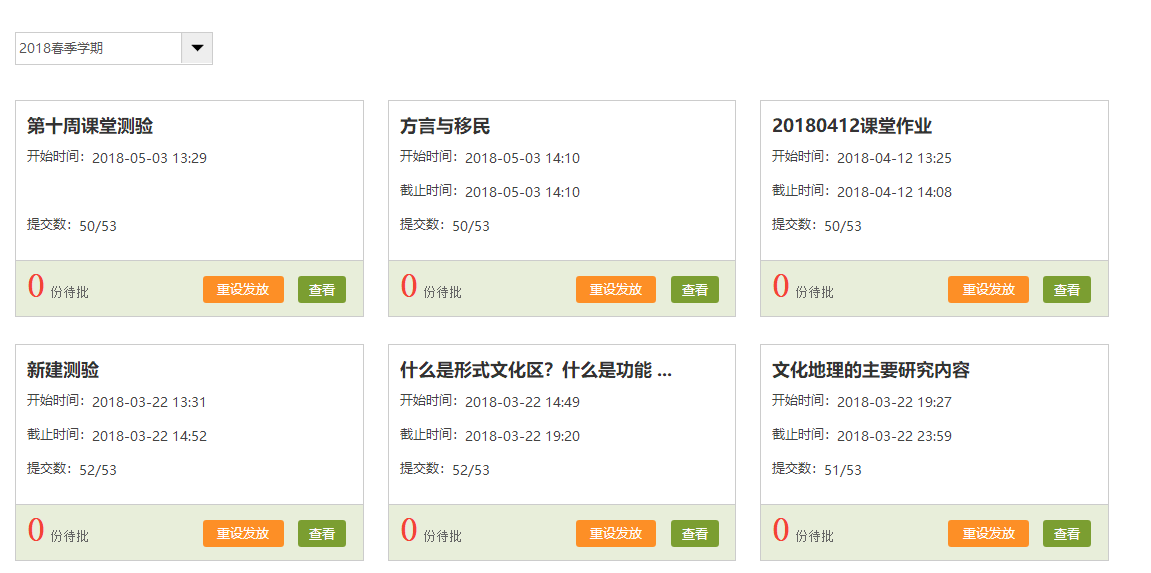 学习参与度
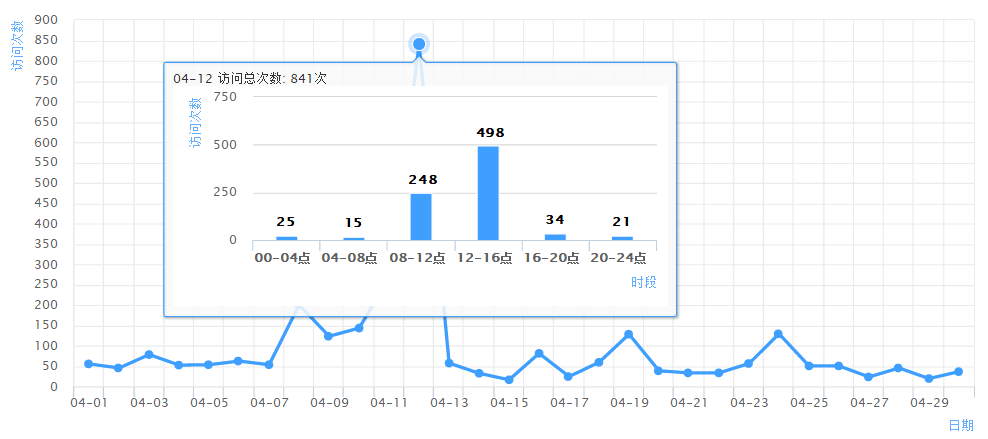 2、学习参与度（访问、讨论、课堂互动、签到）
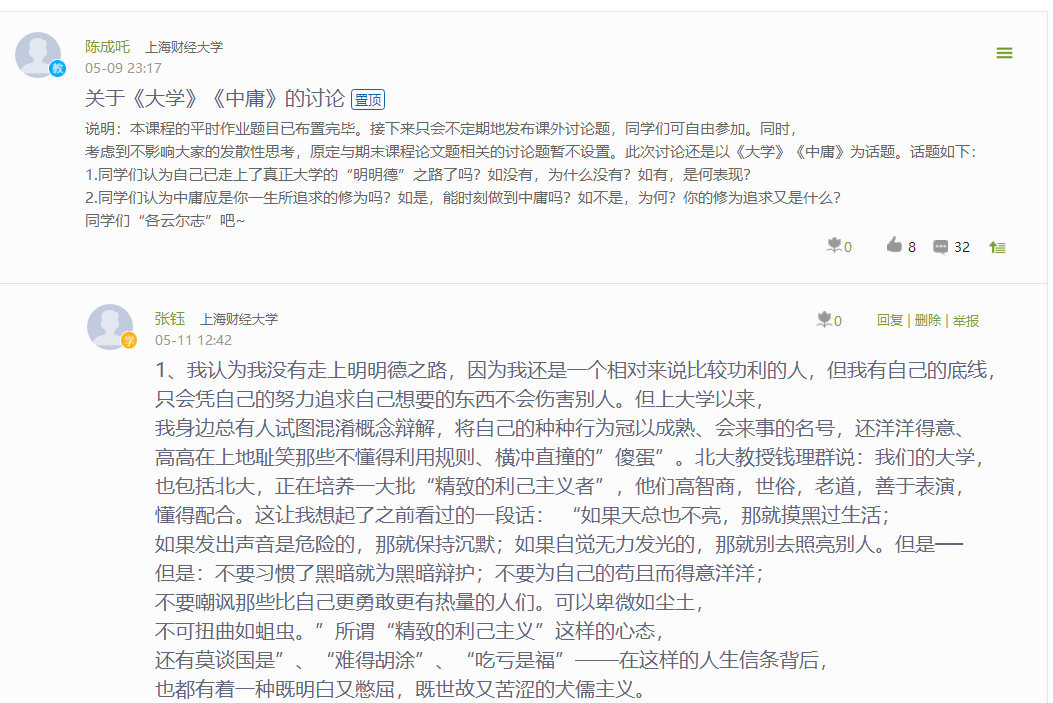 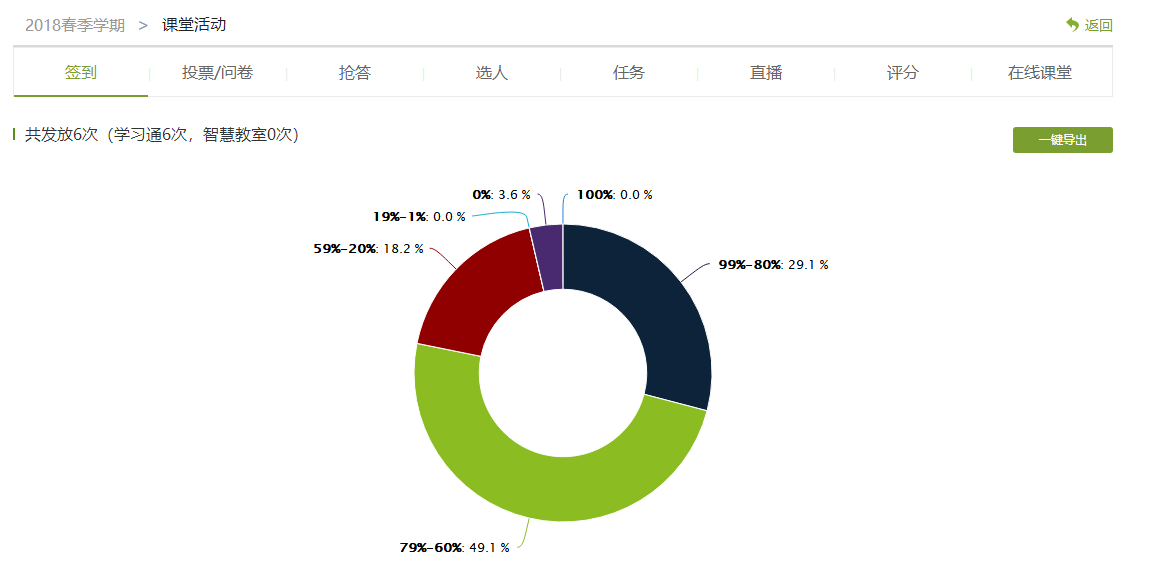 阶段性评价
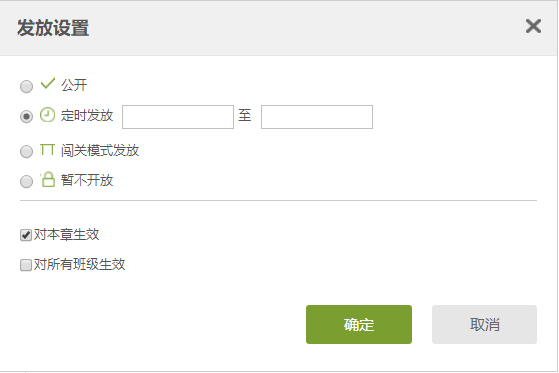 3、阶段性在线学习进度监督评价（阶段性筛选给未达标学生降分）
线下成绩录入
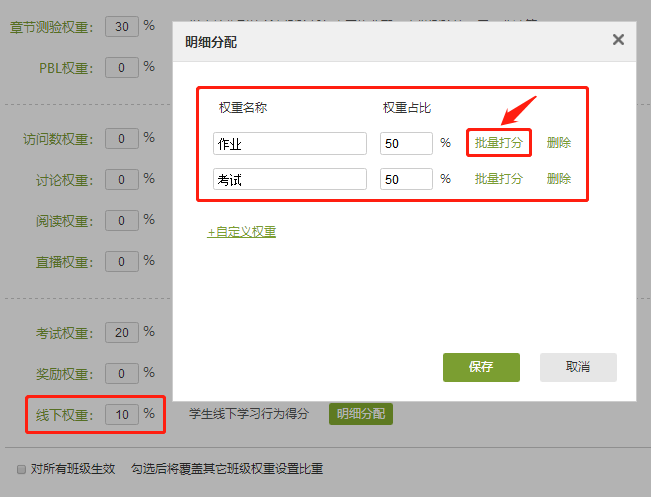 1、将线上线下成绩汇总
2、设置线下权重，点击批量打分——下载模板——批量导入
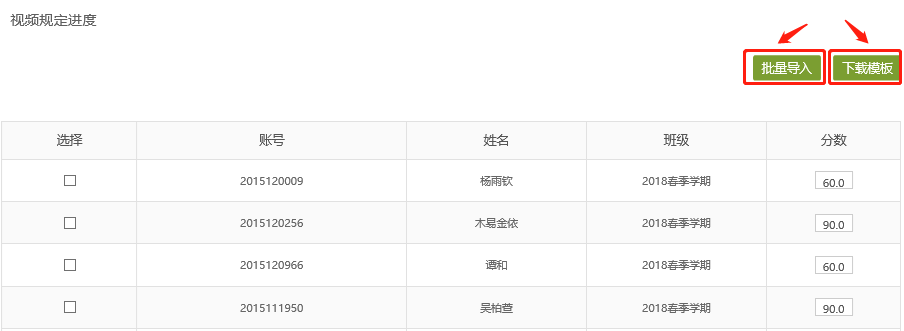 三、教学互动
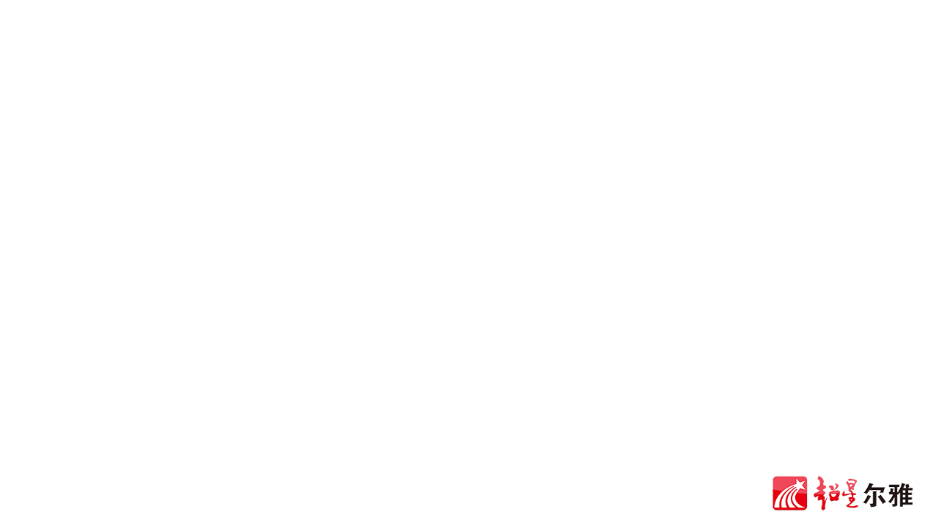 3.1编辑发布作业
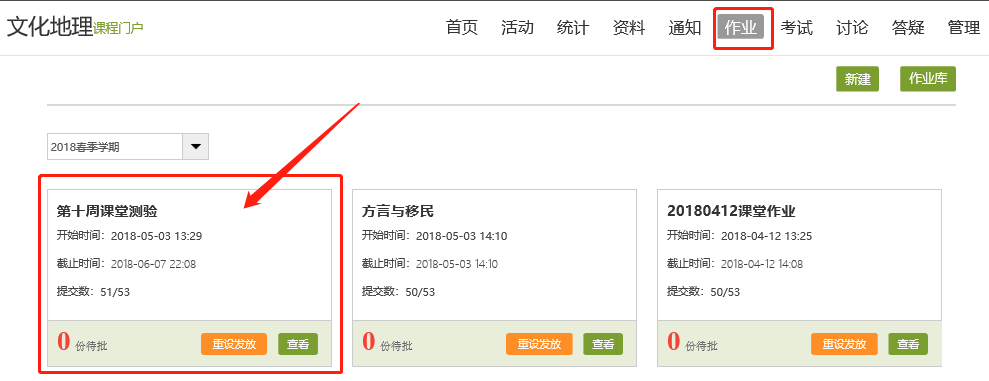 1、作业栏目下
2、新建作业，或者从作业库选择作业发布
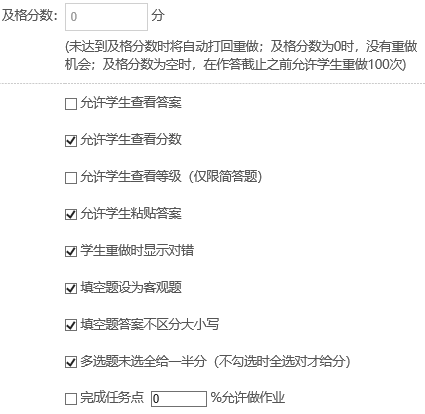 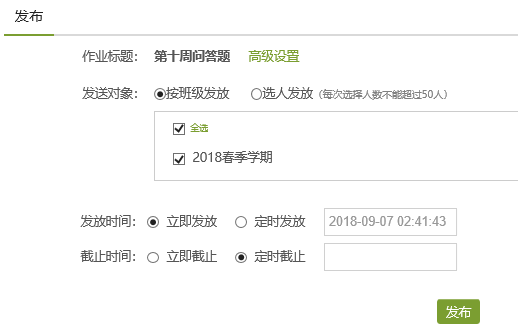 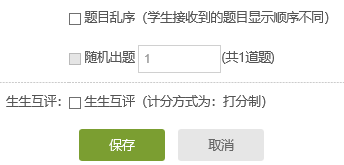 3.2编辑考试
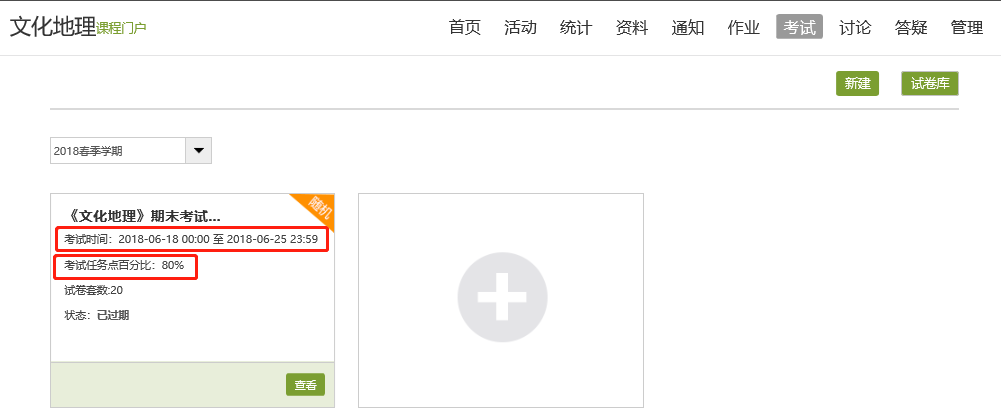 1、考试栏目下
2、新建考试，或者从试卷库选择试卷发布
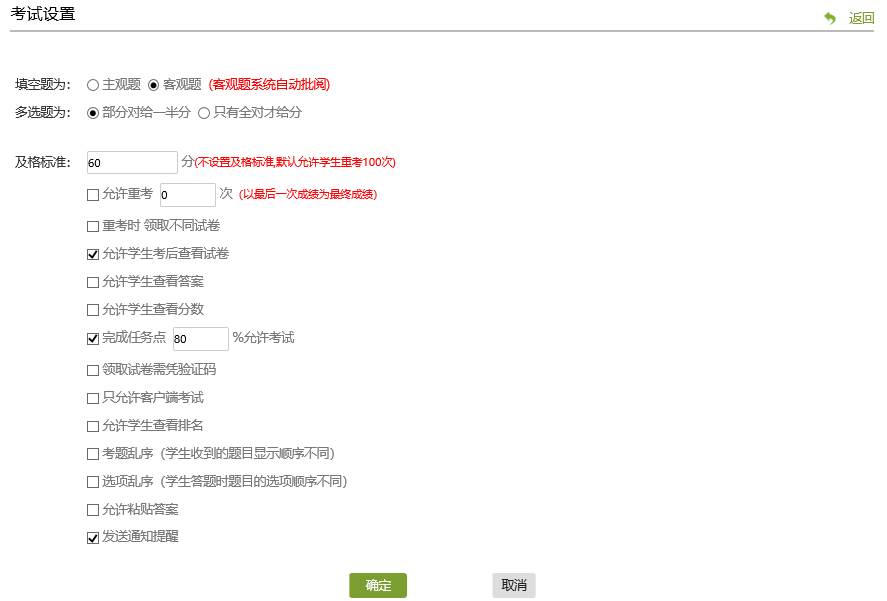 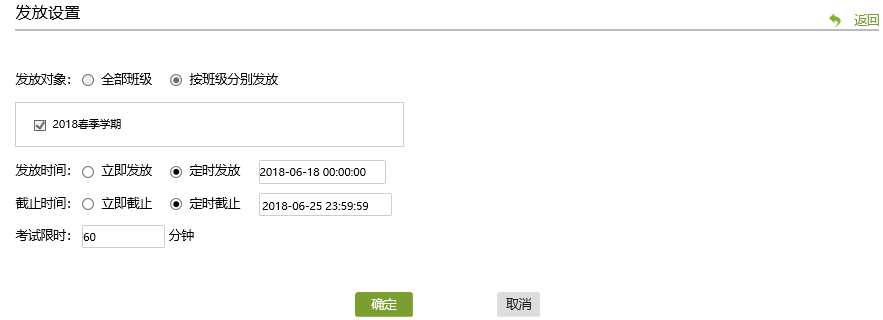 3.3课程督学
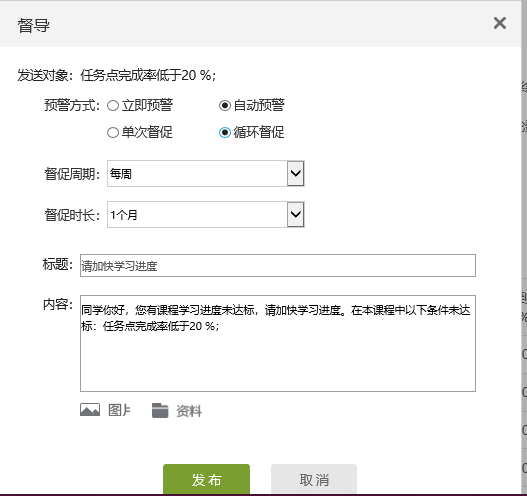 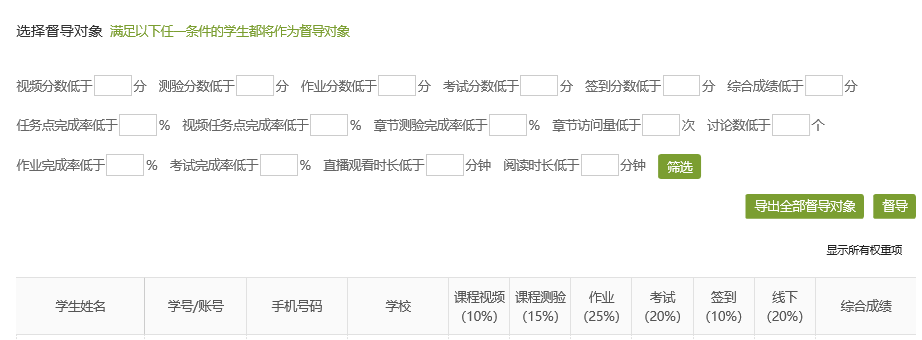 1、筛选督促条件：任务点完成率低于
2、设置督导：系统自动预警、循环督促
3.4讨论
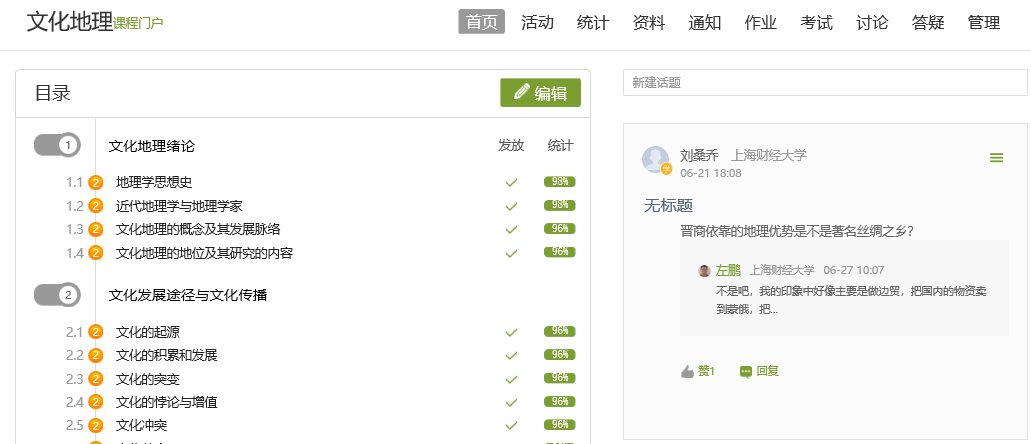 1、讨论栏目下
2、发布讨论互动
3.4发通知
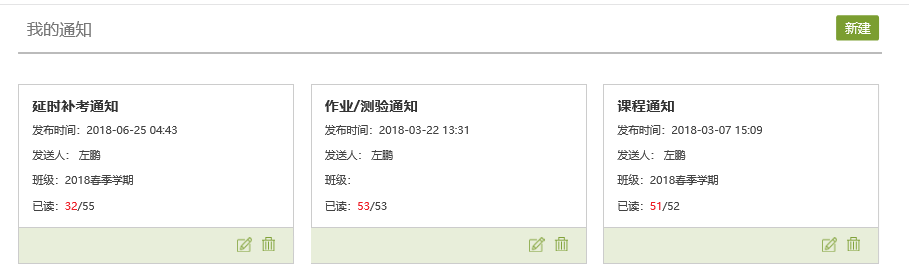 1、通知栏目下，发通知
2、考试发布作业发布系统会自动发送通知
四、大数据统计
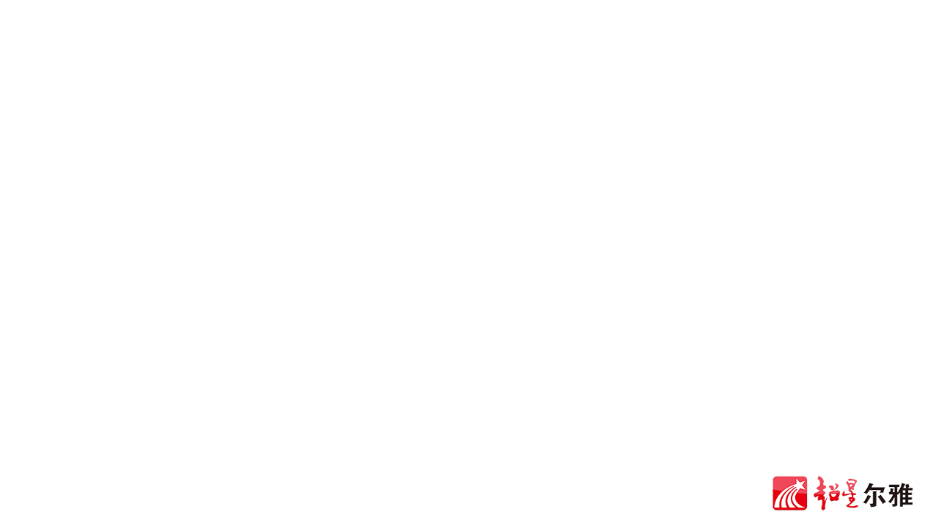 [Speaker Notes: 问卷，是否已经完成在线课程建设？是否完善了题库？]
4.1任务点完成率统计（反刍比、作业正确率、成绩分布）
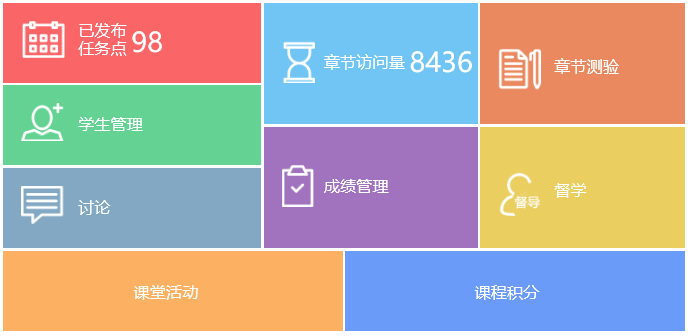 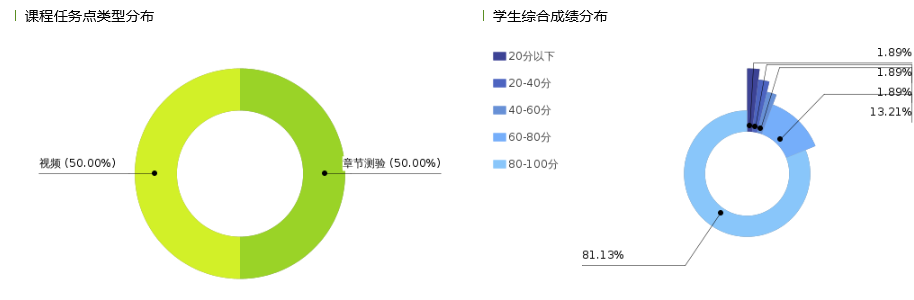 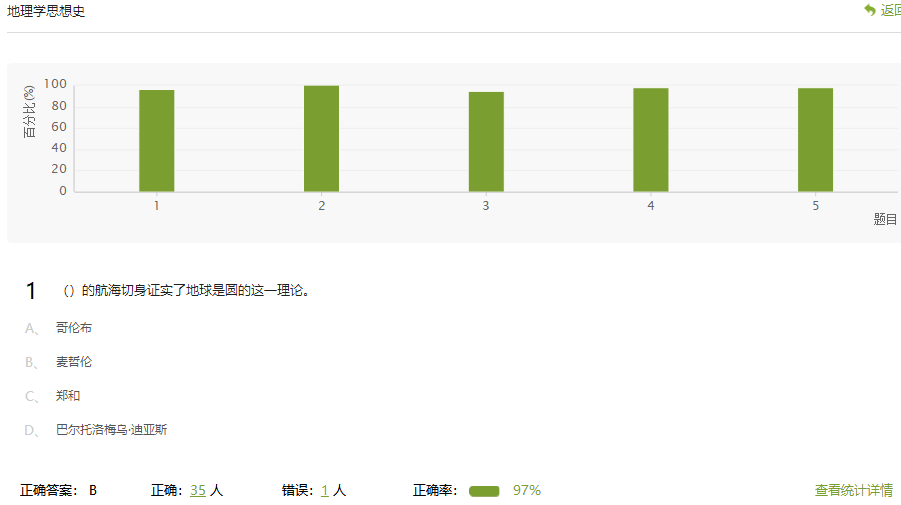 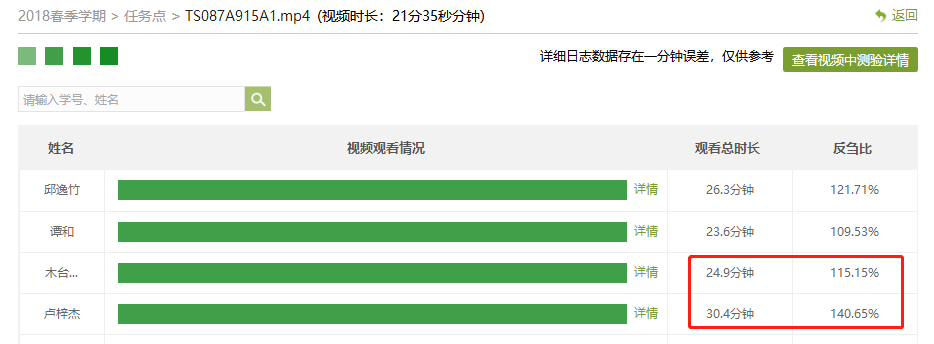 4.2互动数据统计（签到、抢答、投票、问卷、评分）
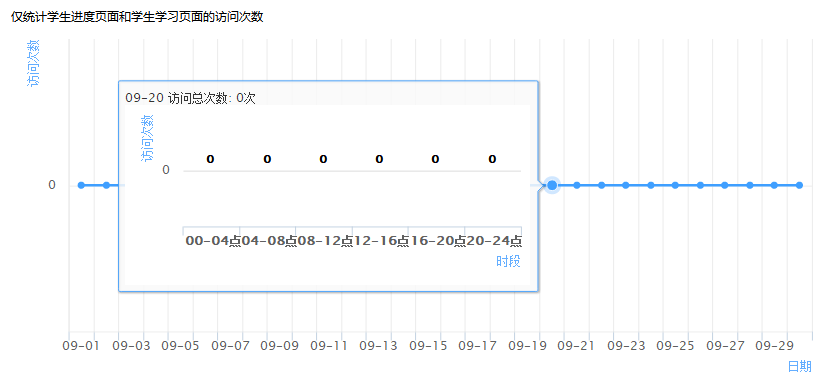 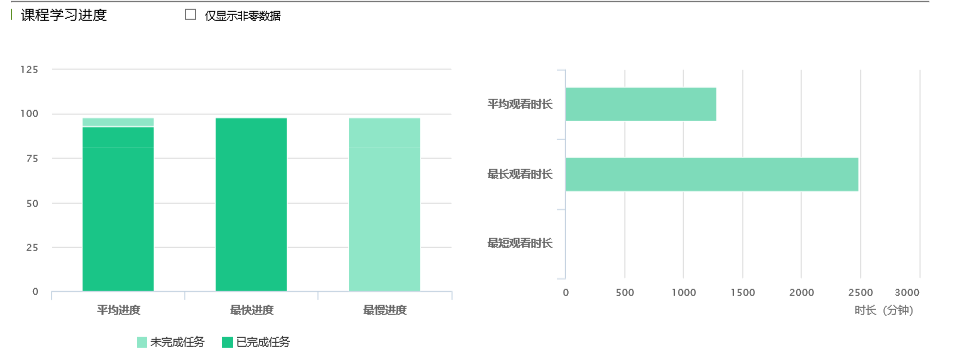 4.3参与数据统计（访问、学习进度）
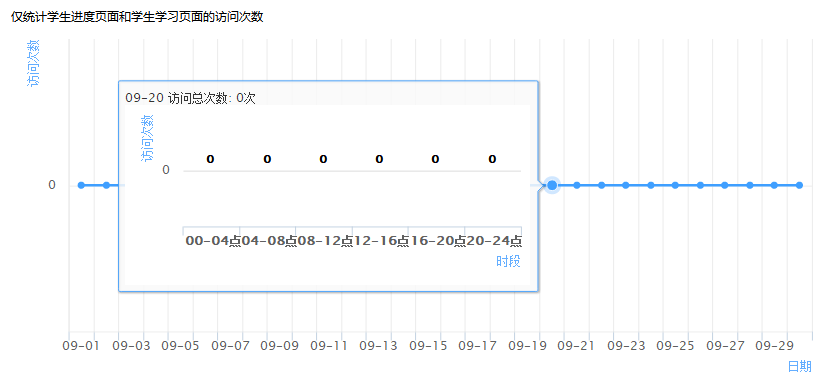 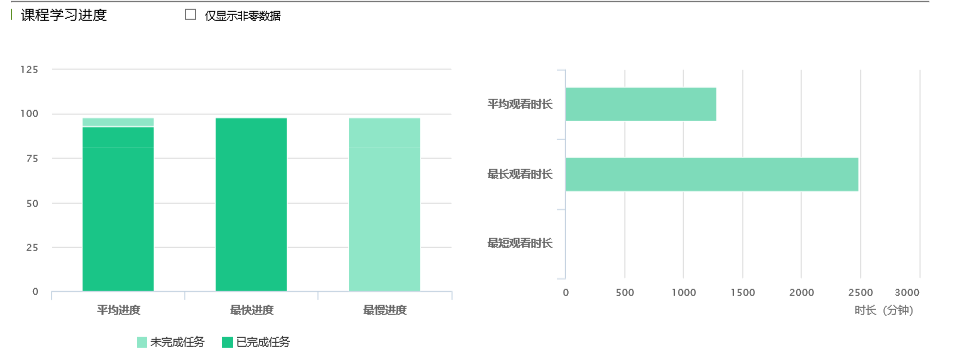 4.4学生分析报告
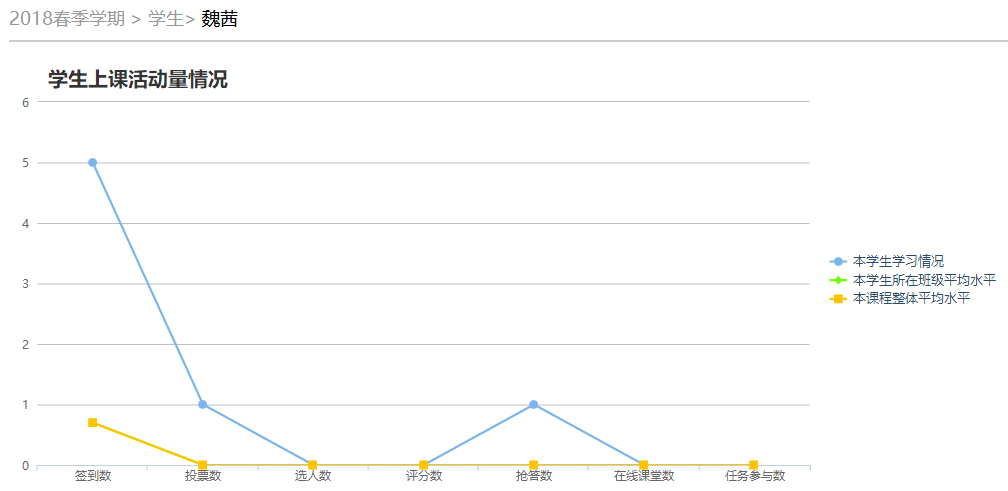 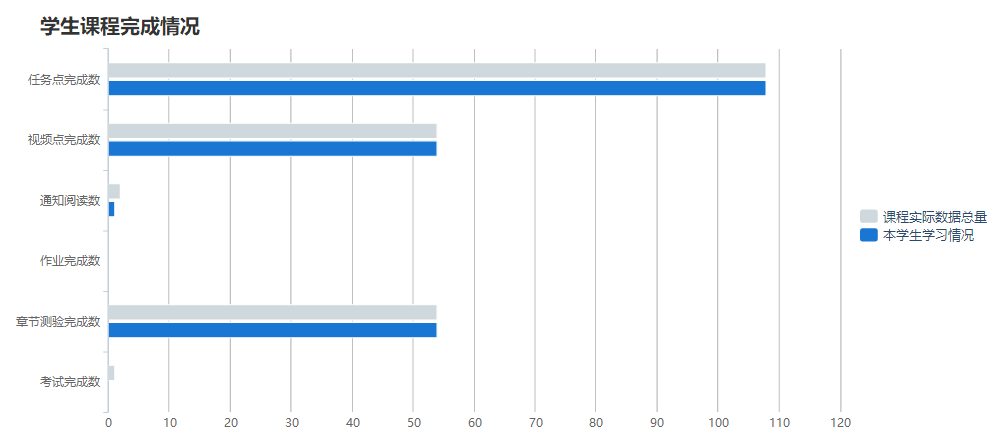 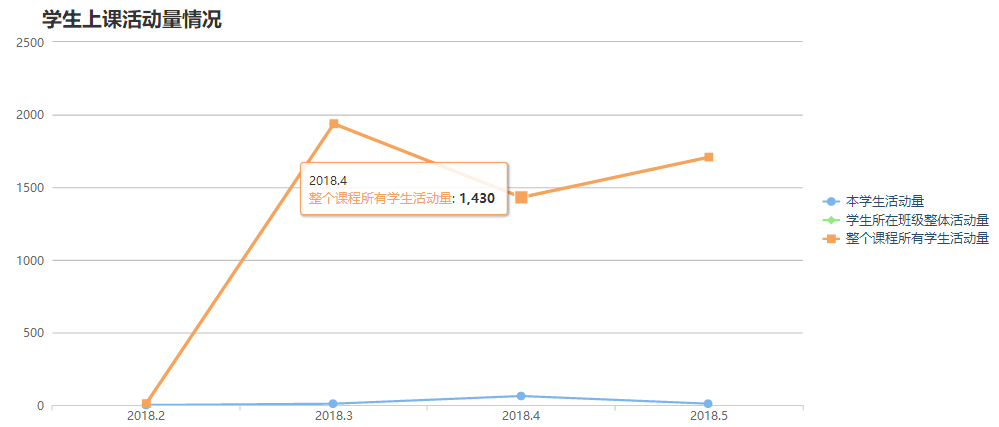 4.5课程分析报告
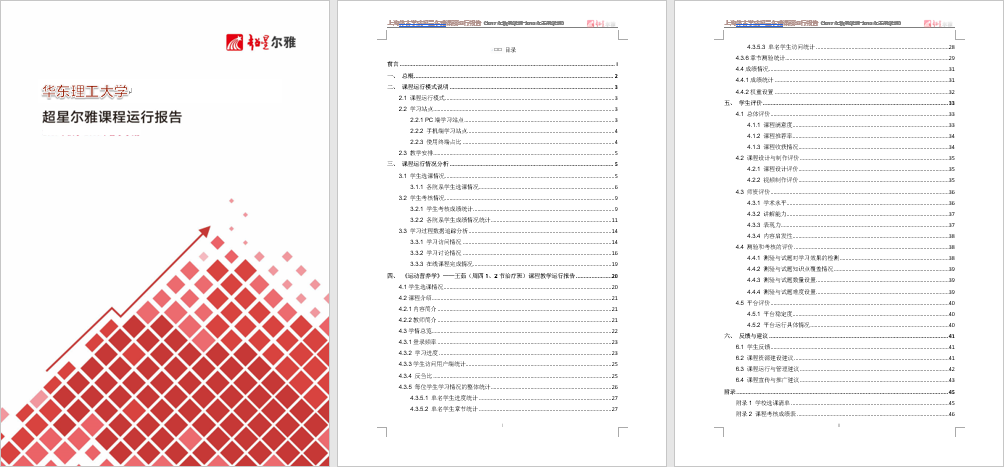 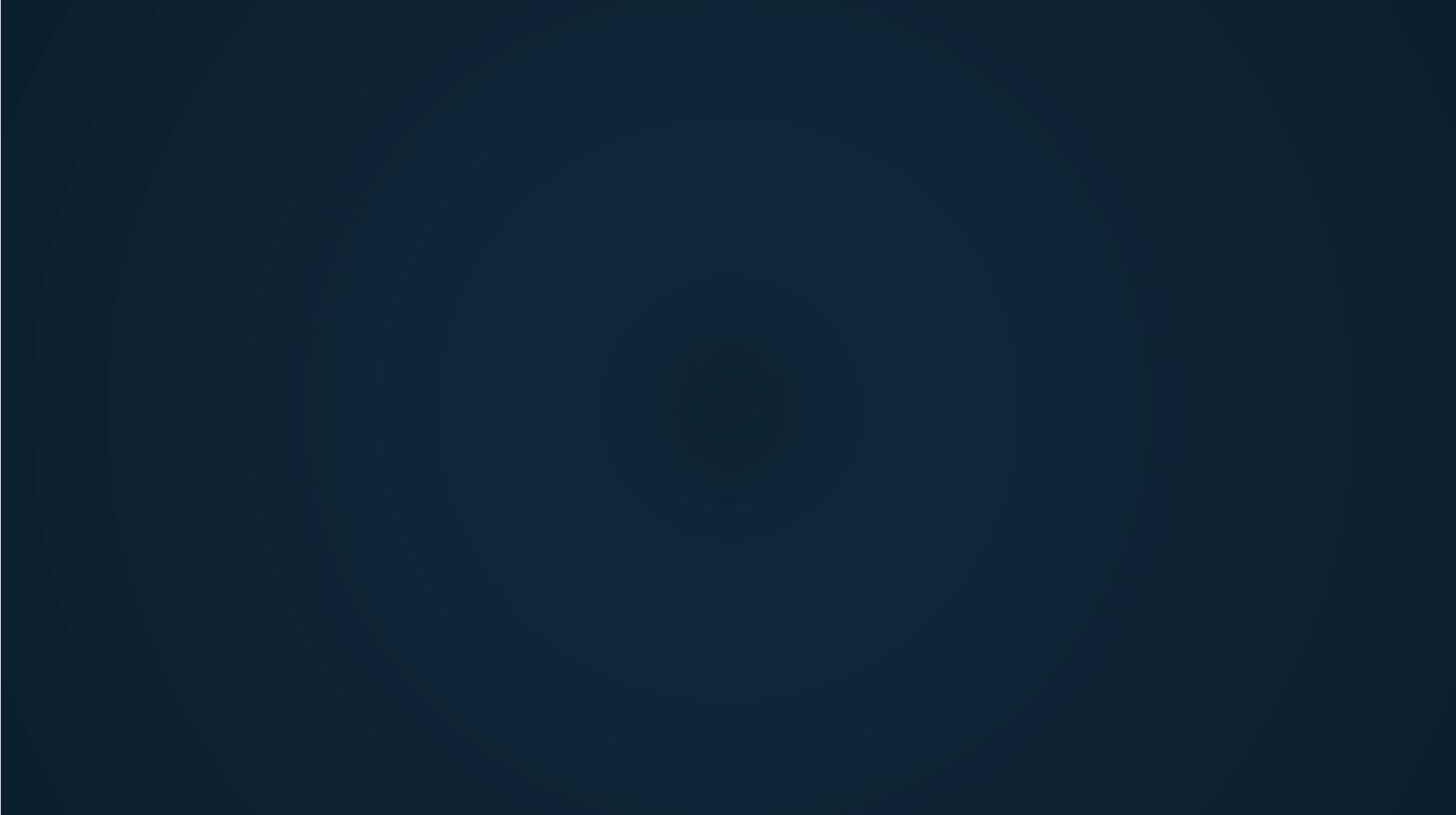 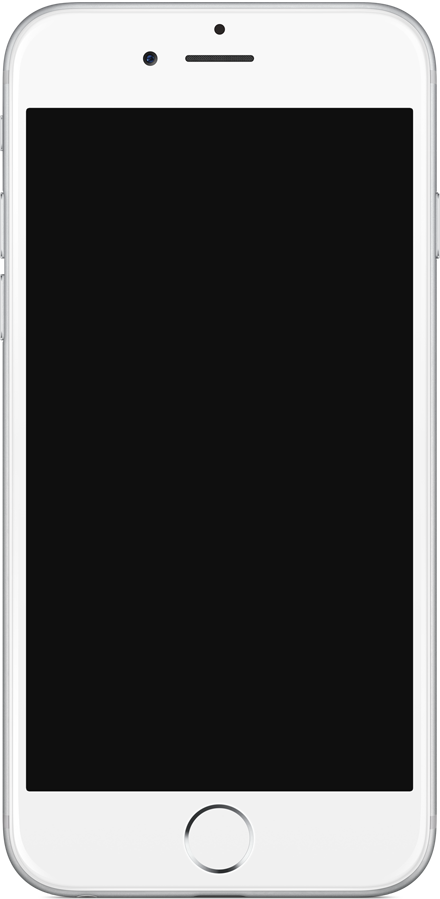 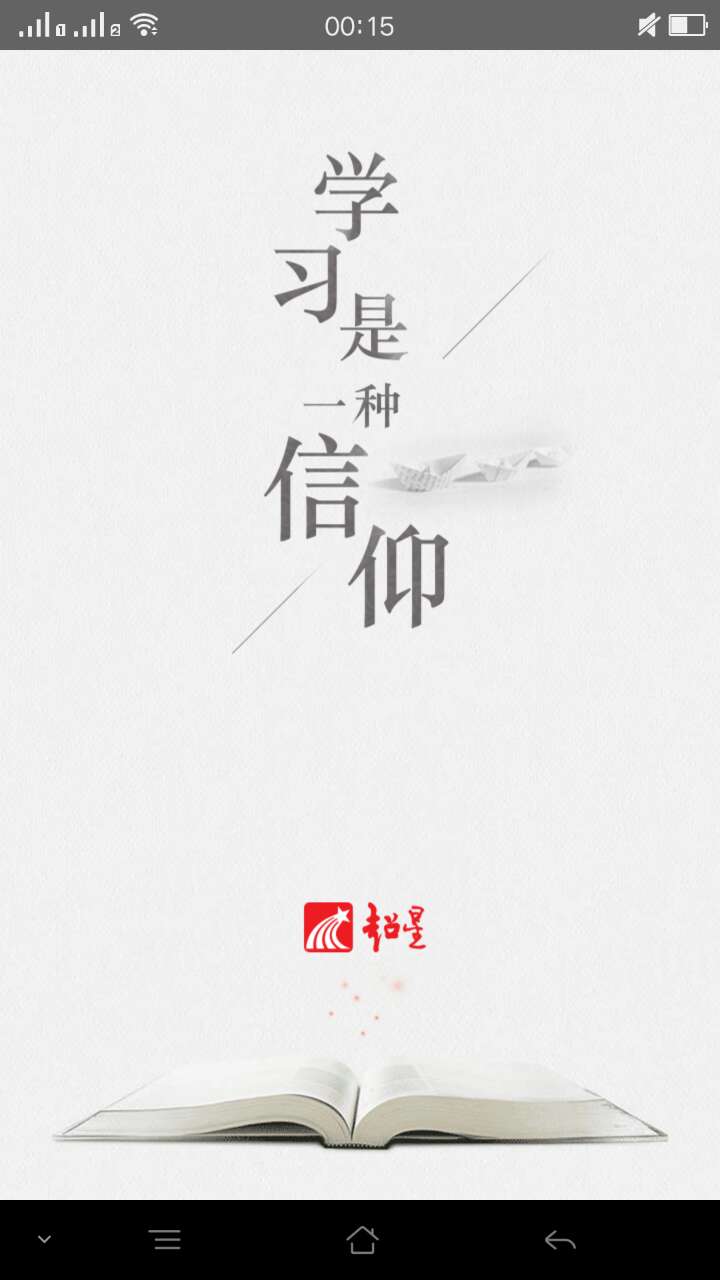 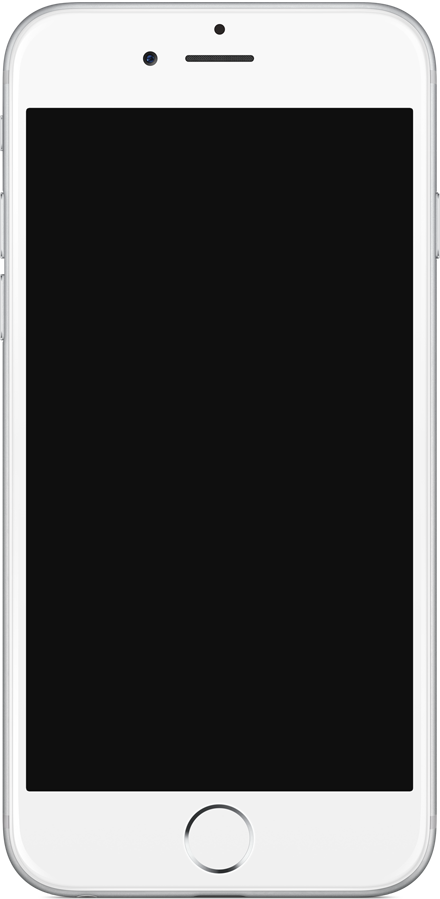 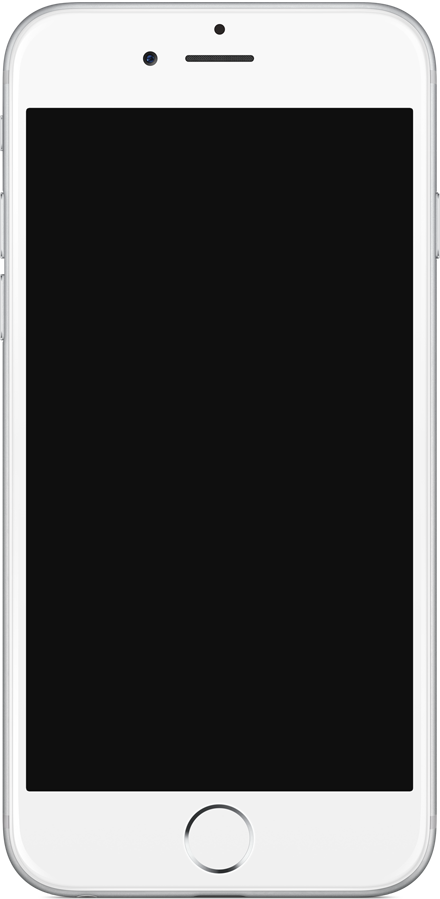 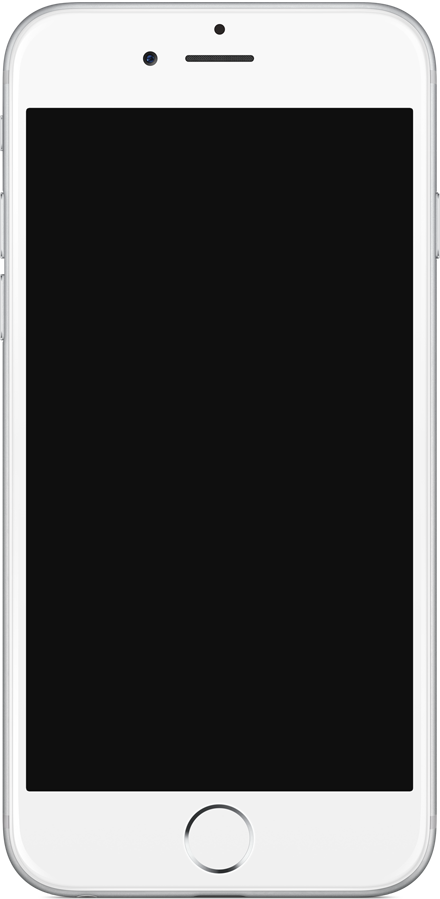 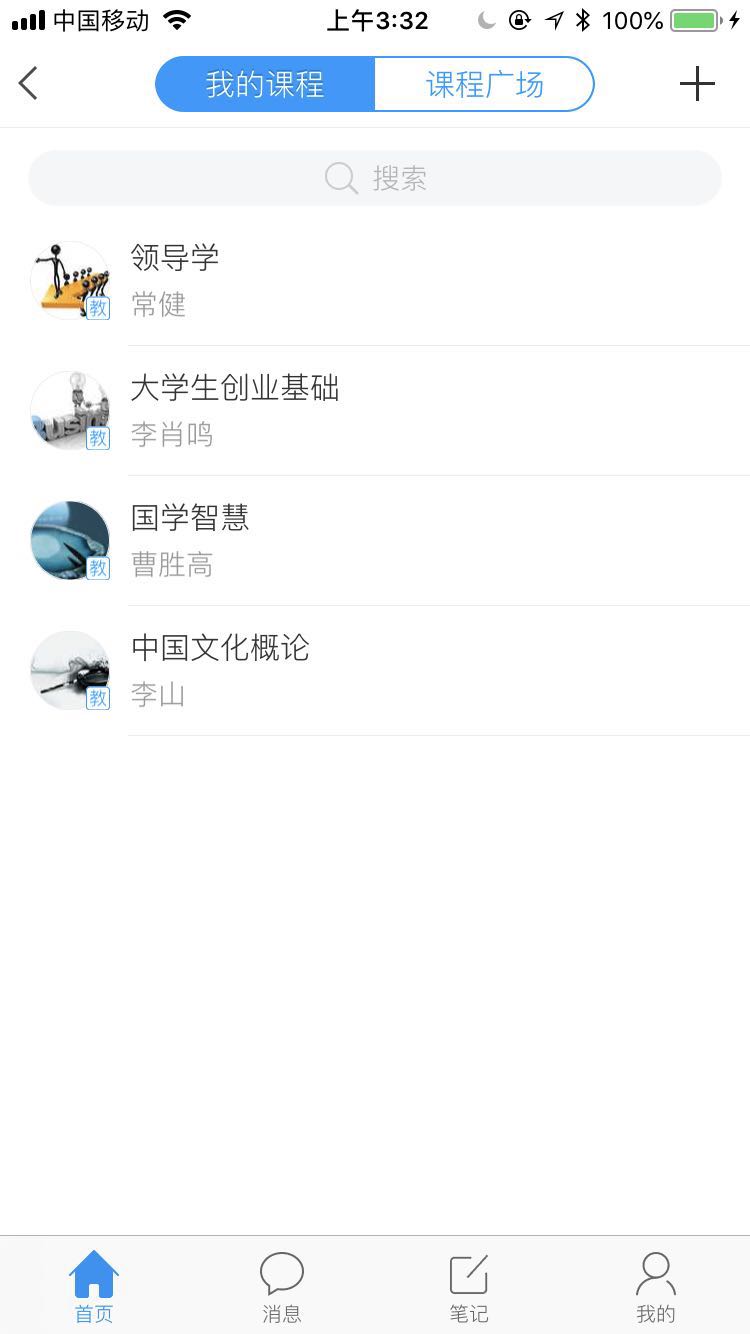 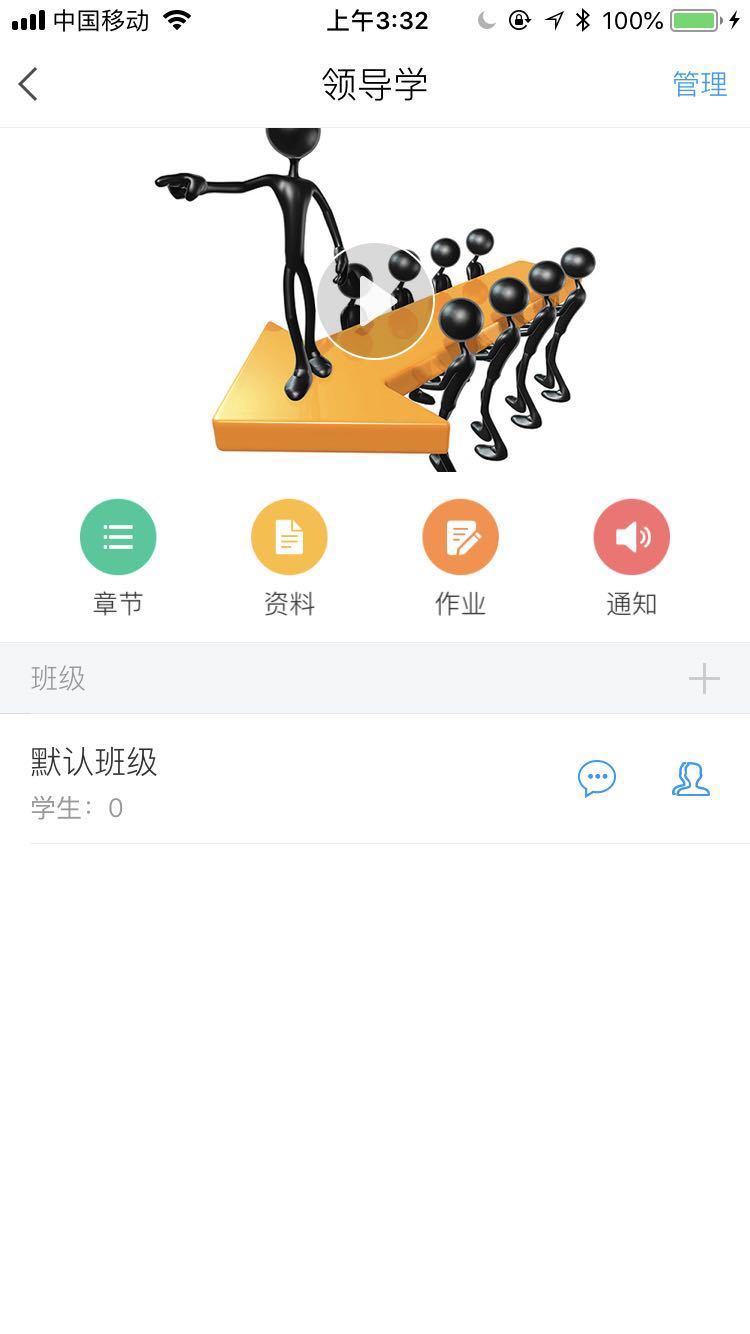 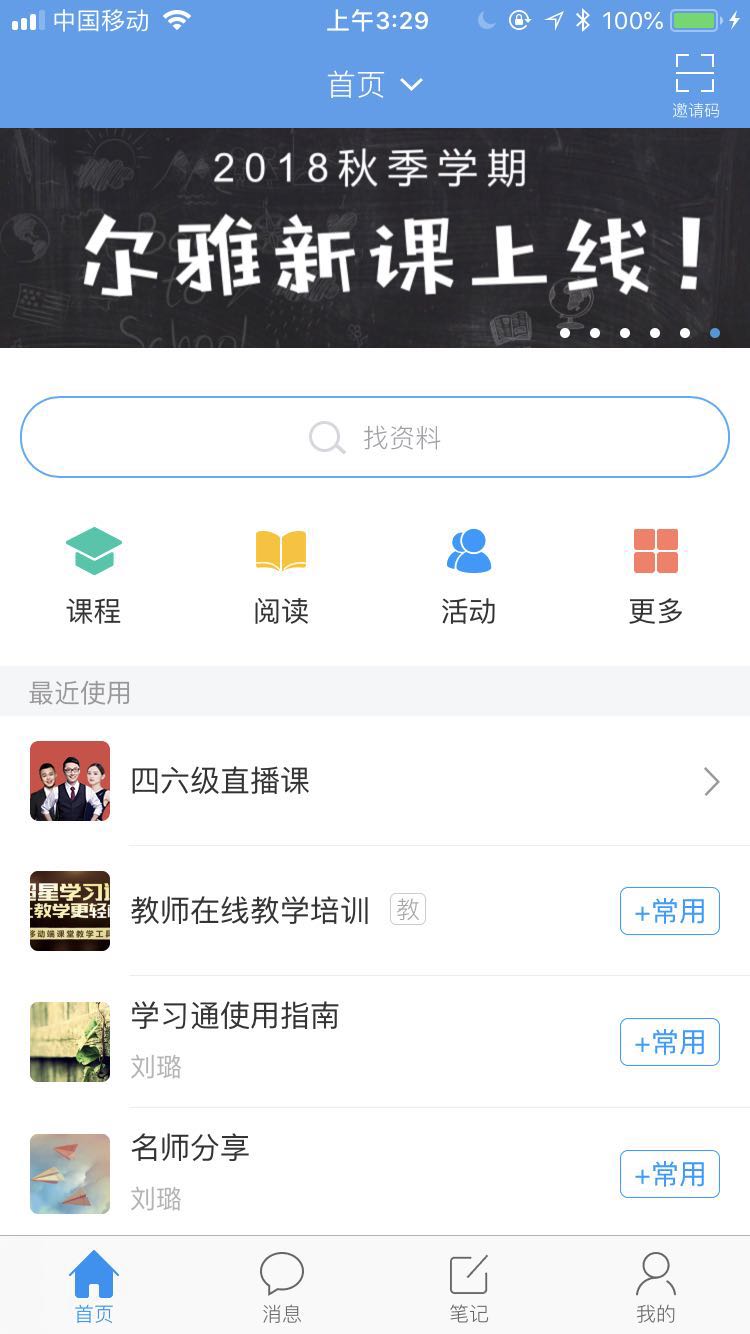 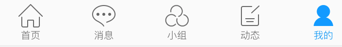 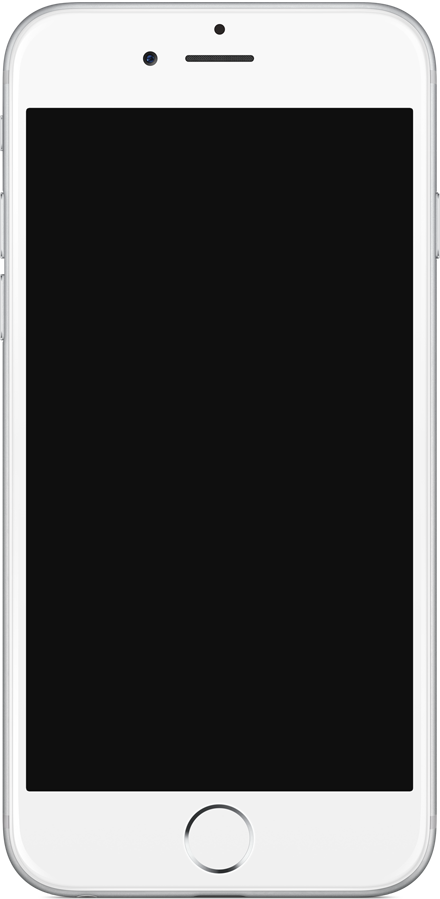 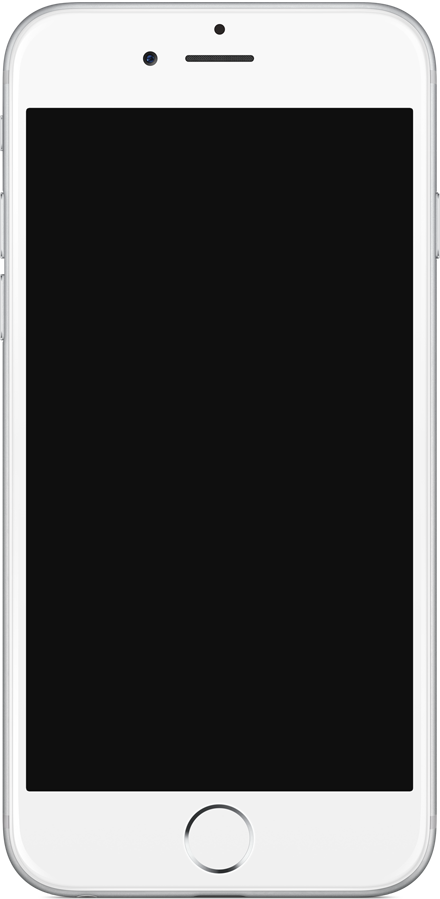 投屏功能
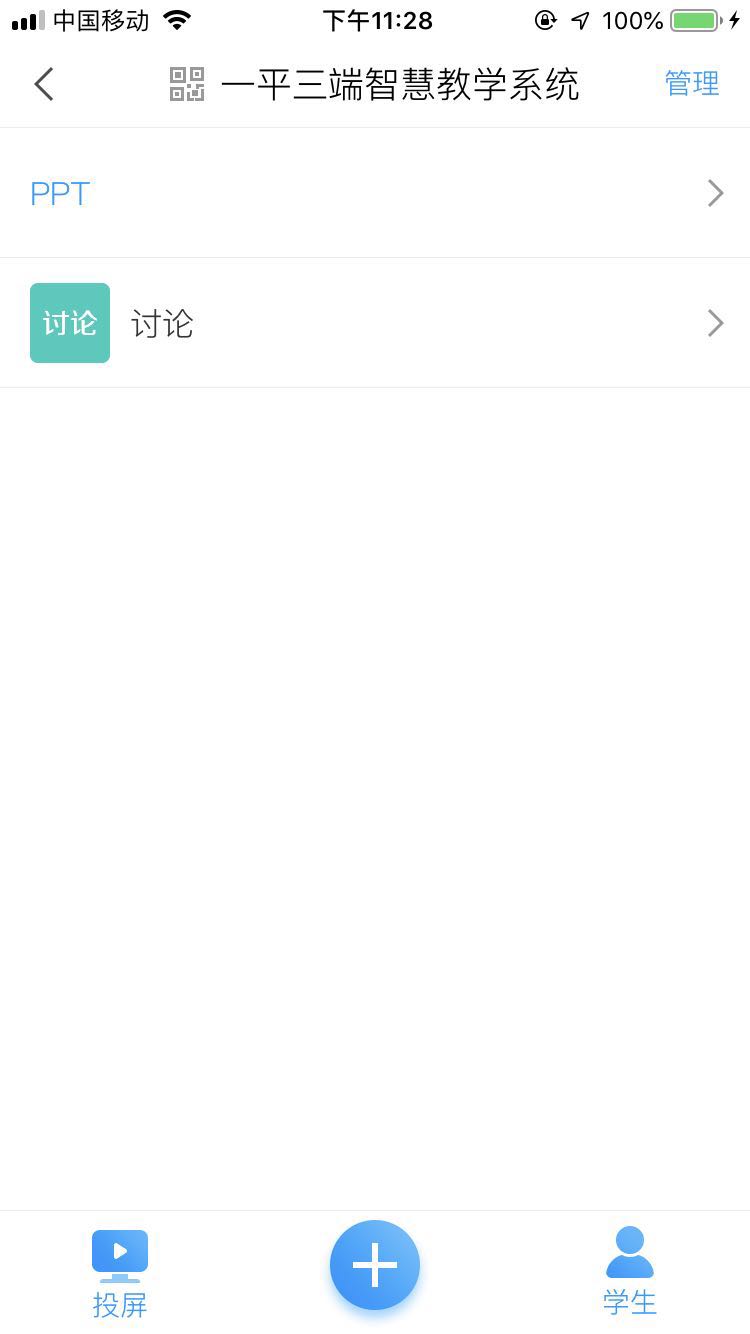 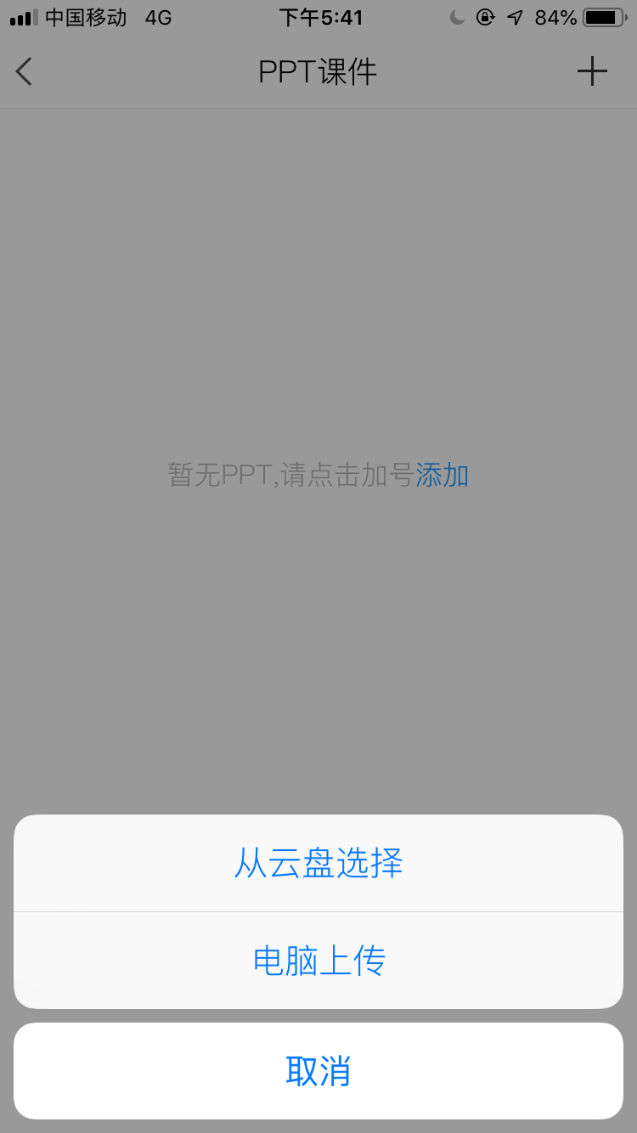 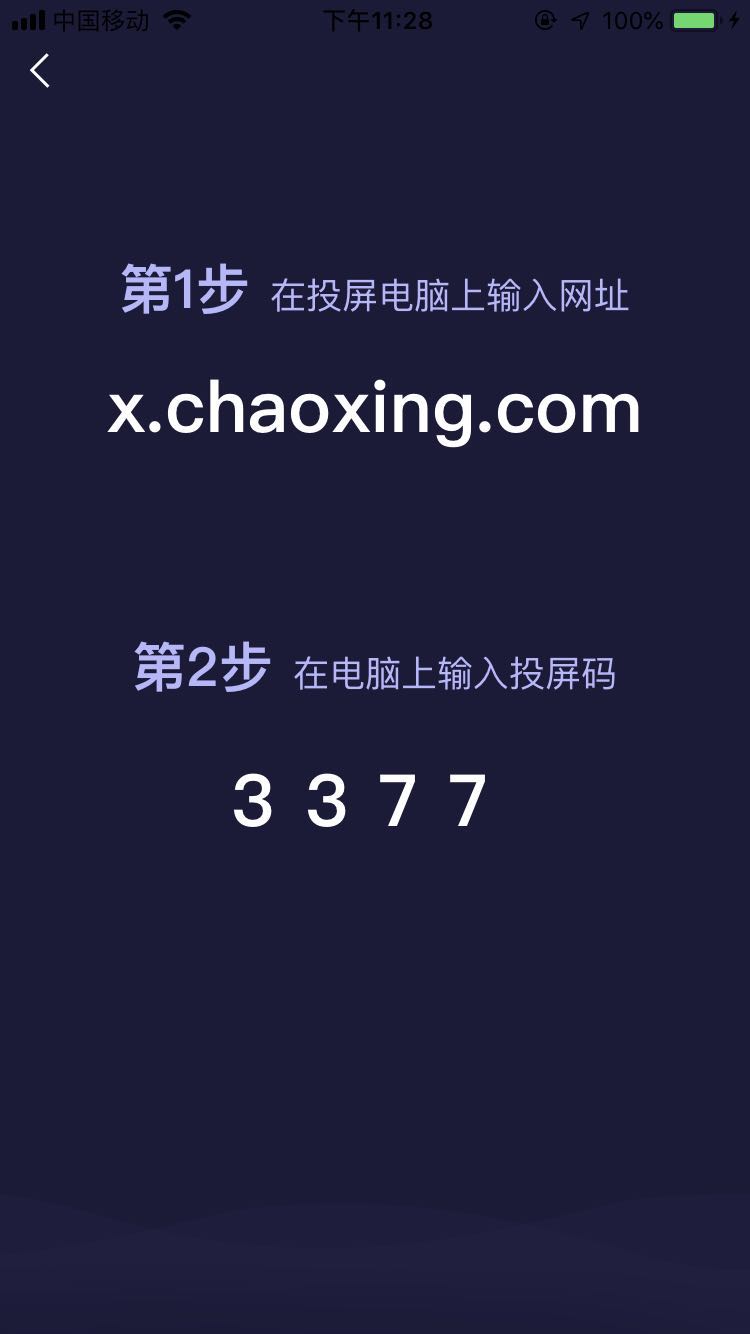 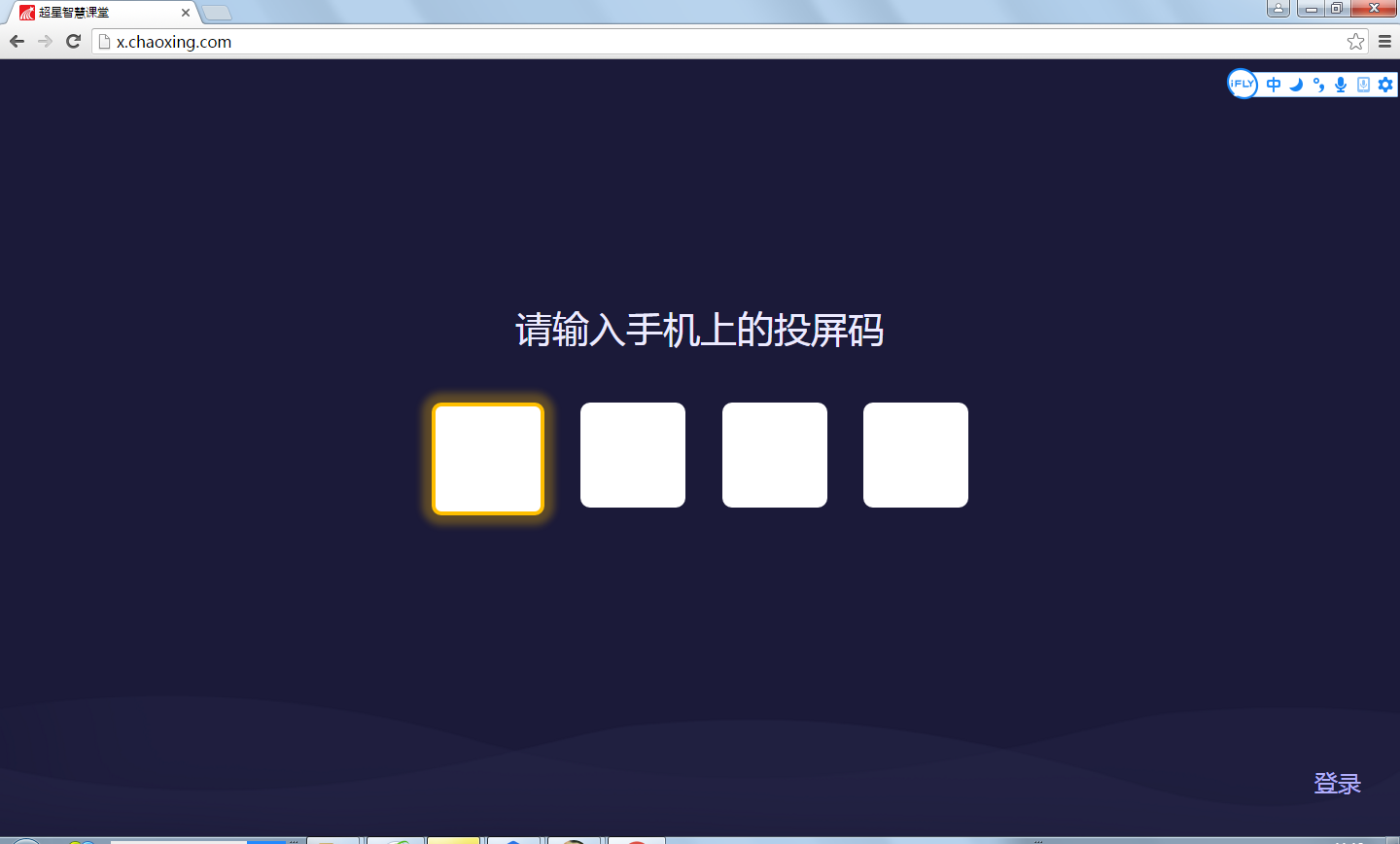 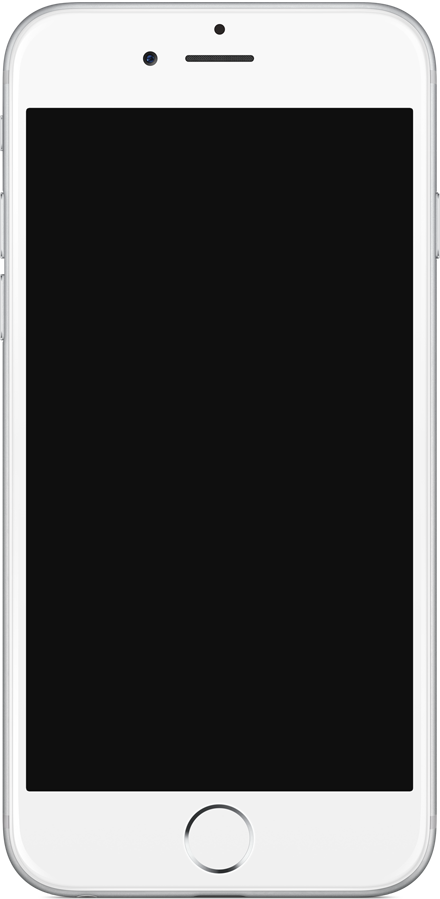 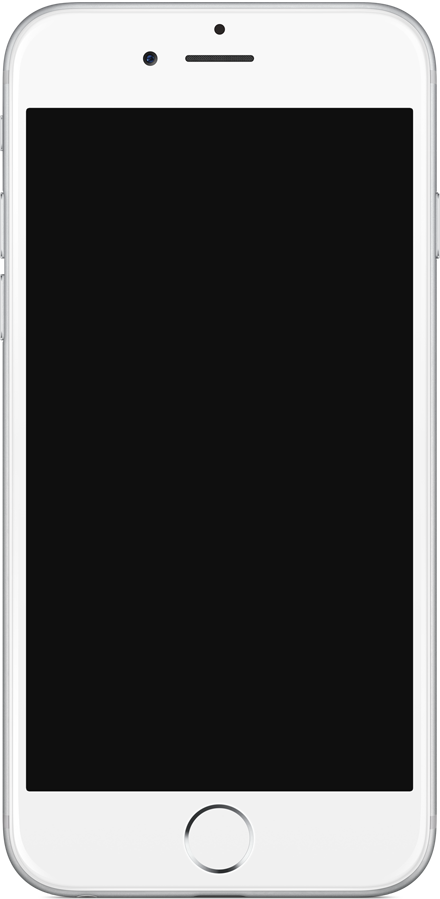 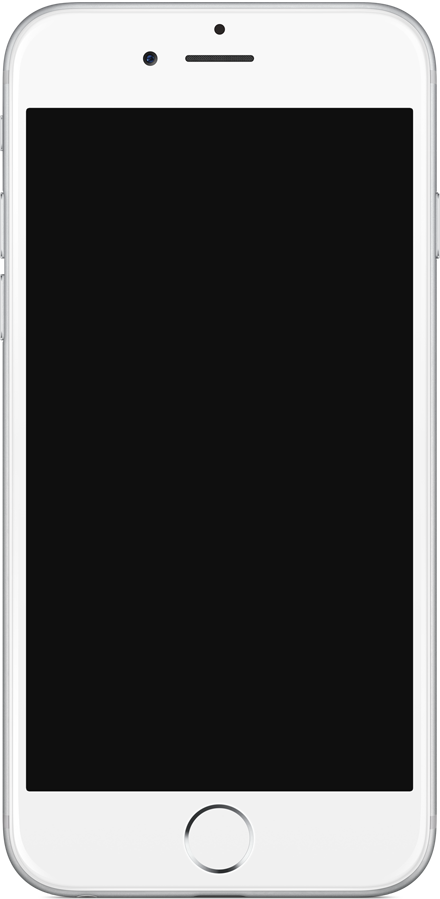 班级活动和资源展示
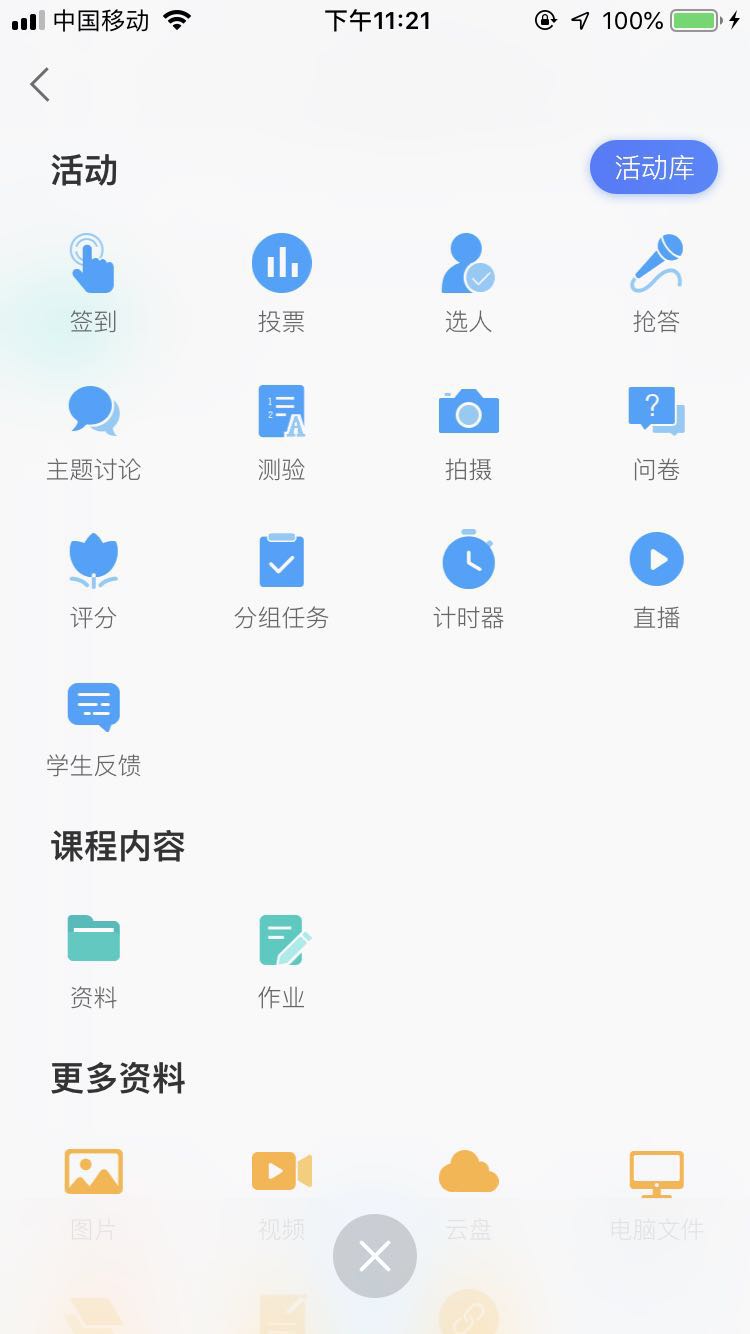 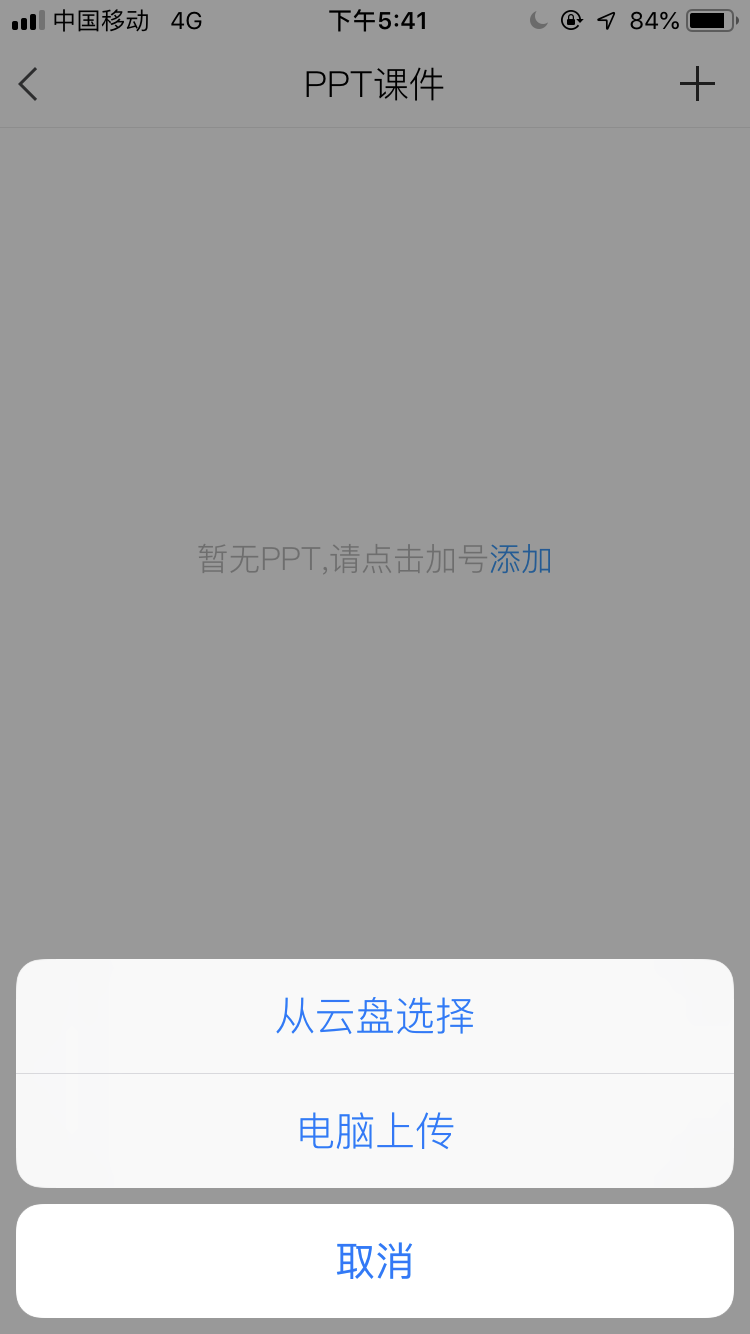 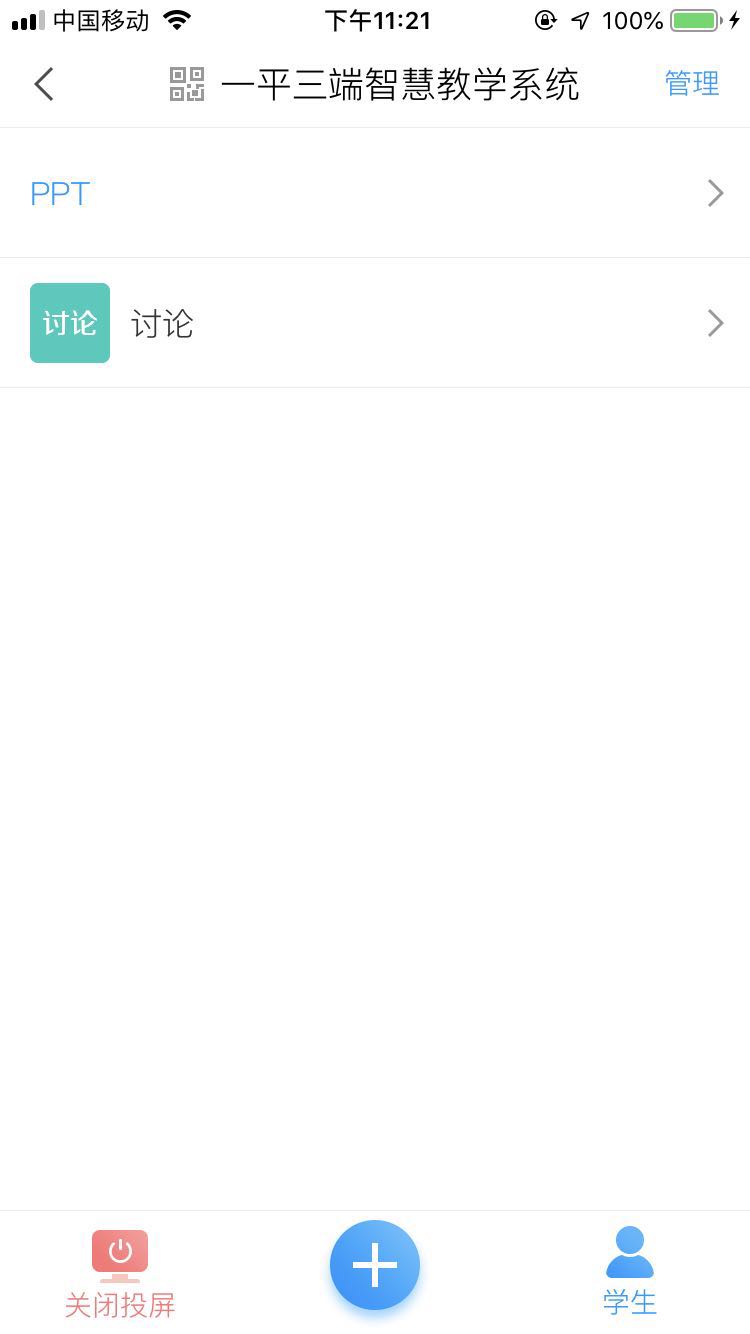 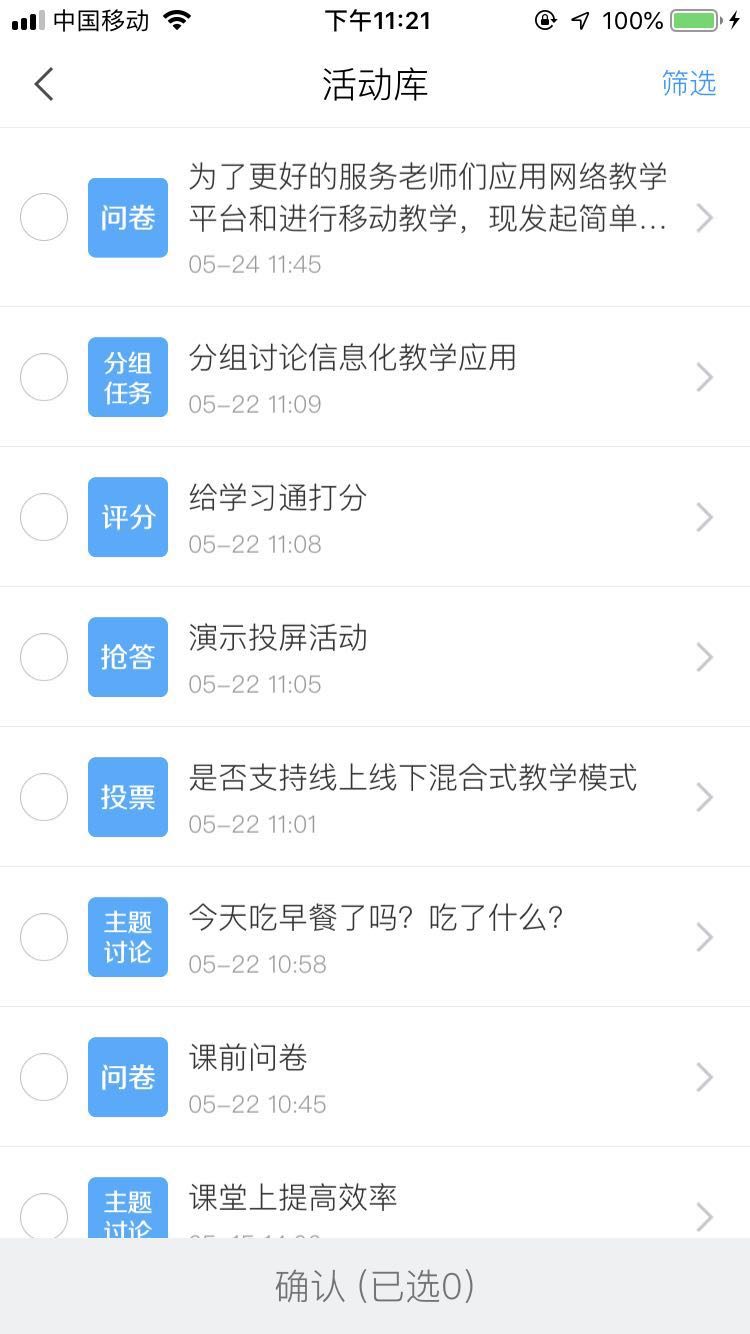 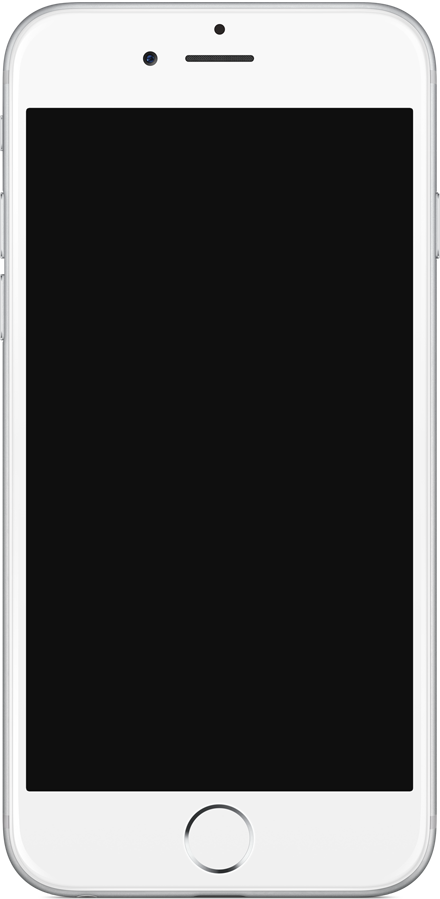 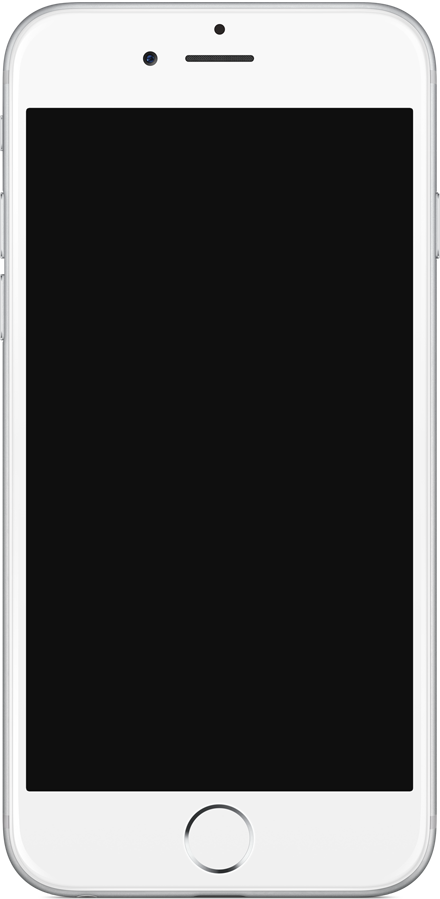 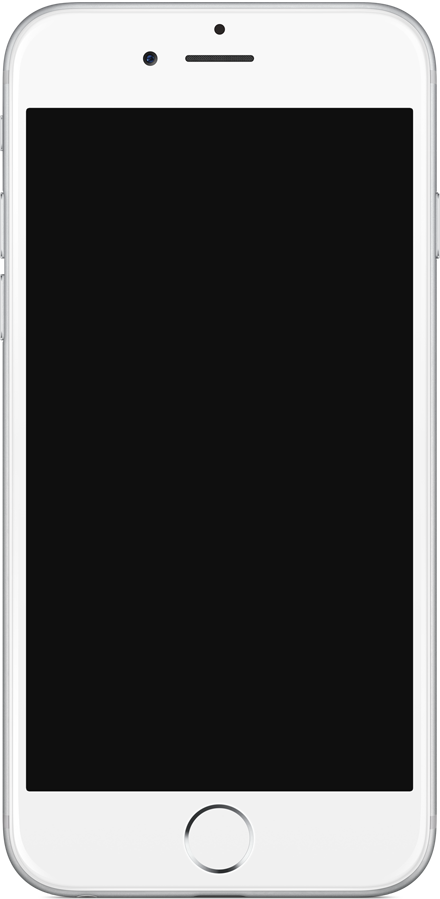 Ppt投屏教学功能
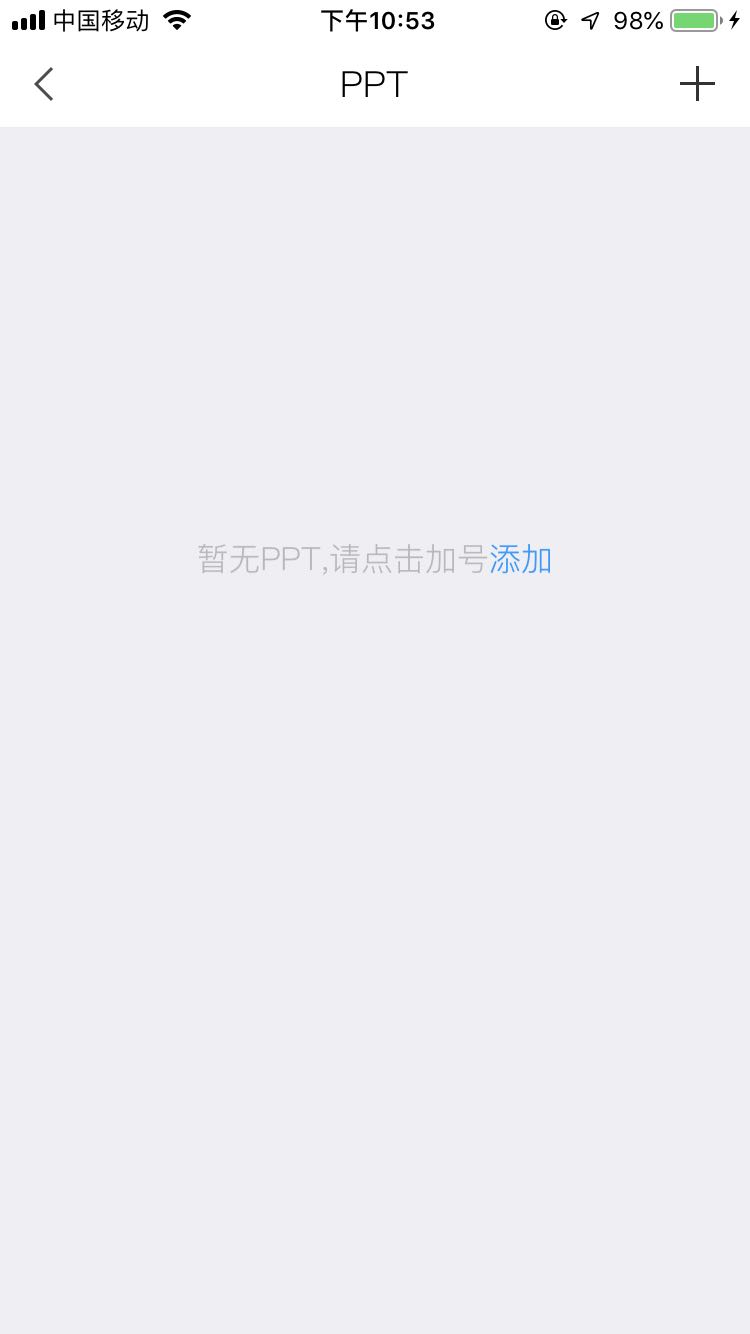 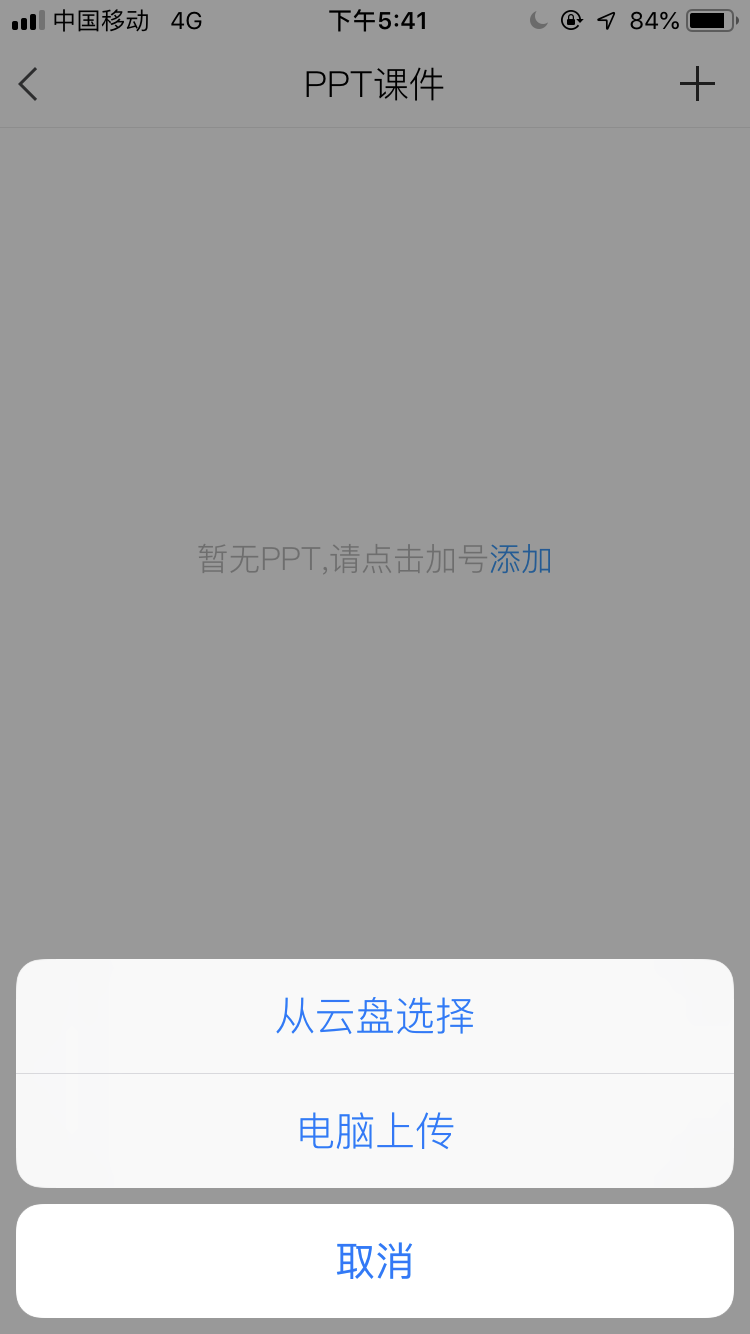 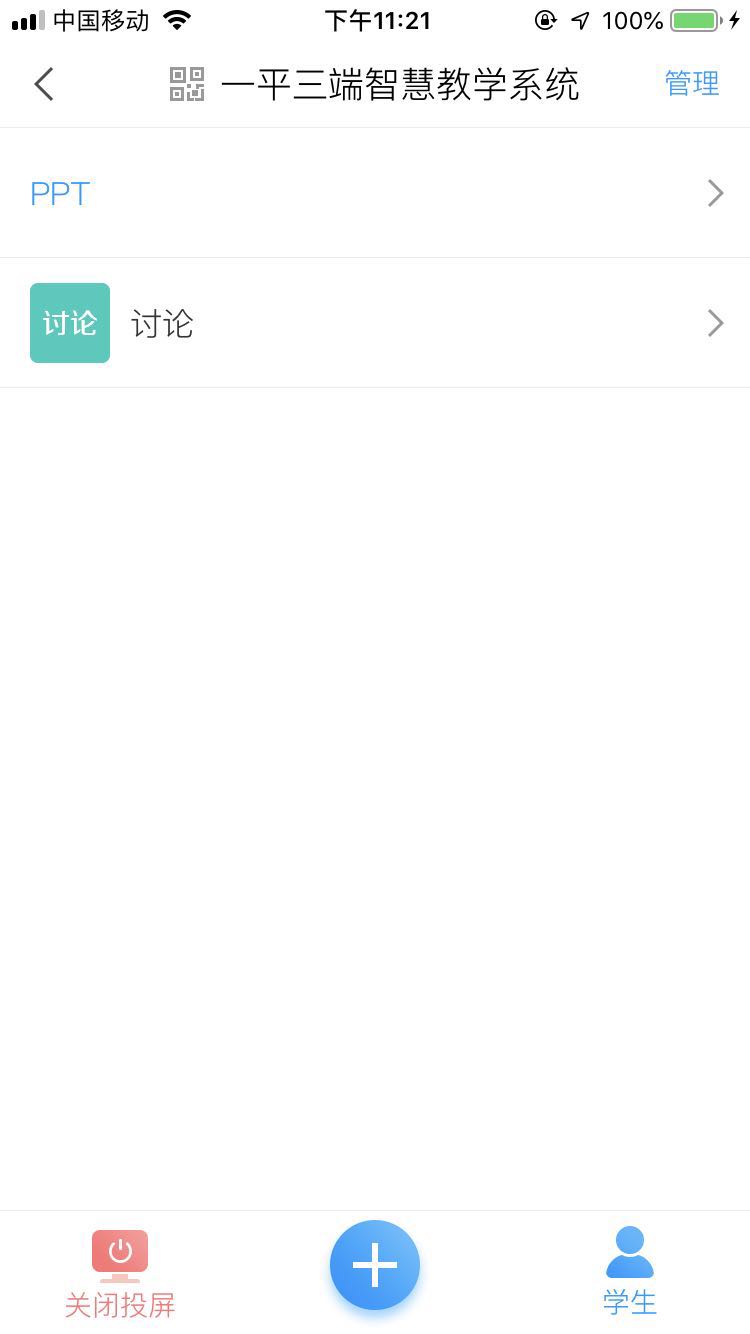 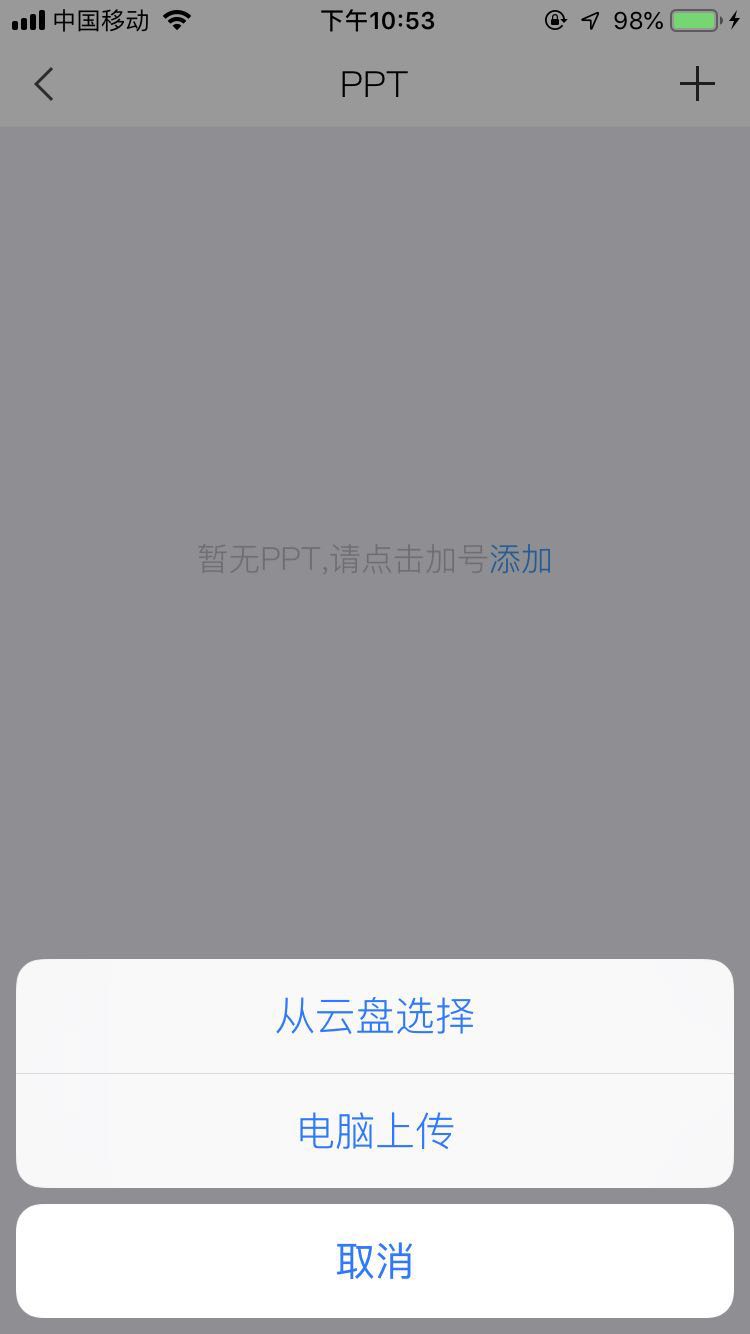 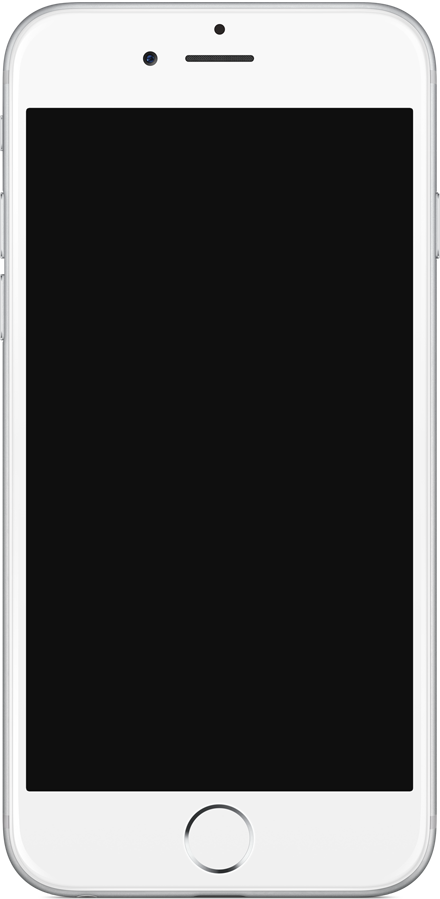 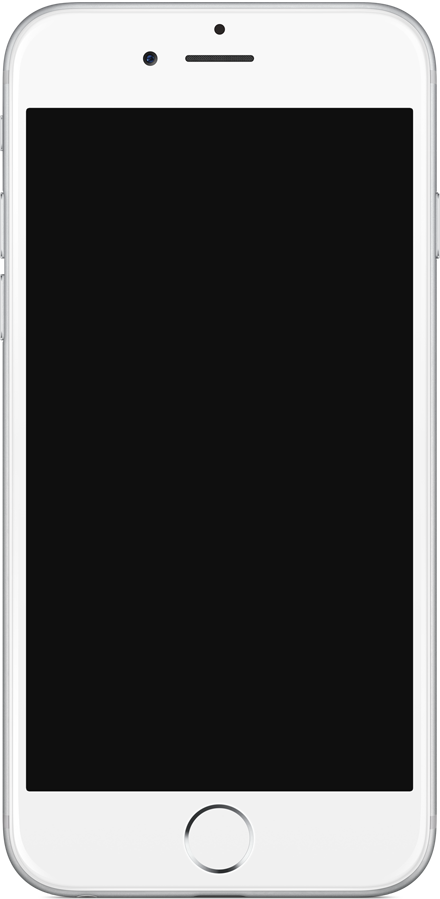 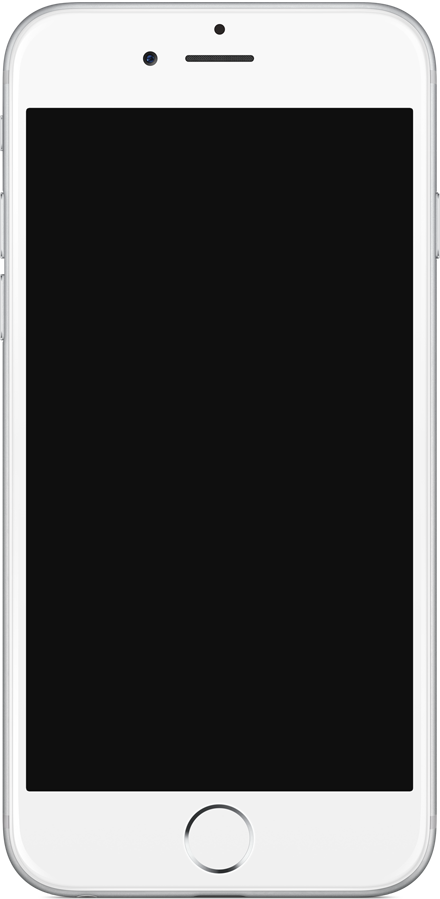 Ppt投屏教学功能
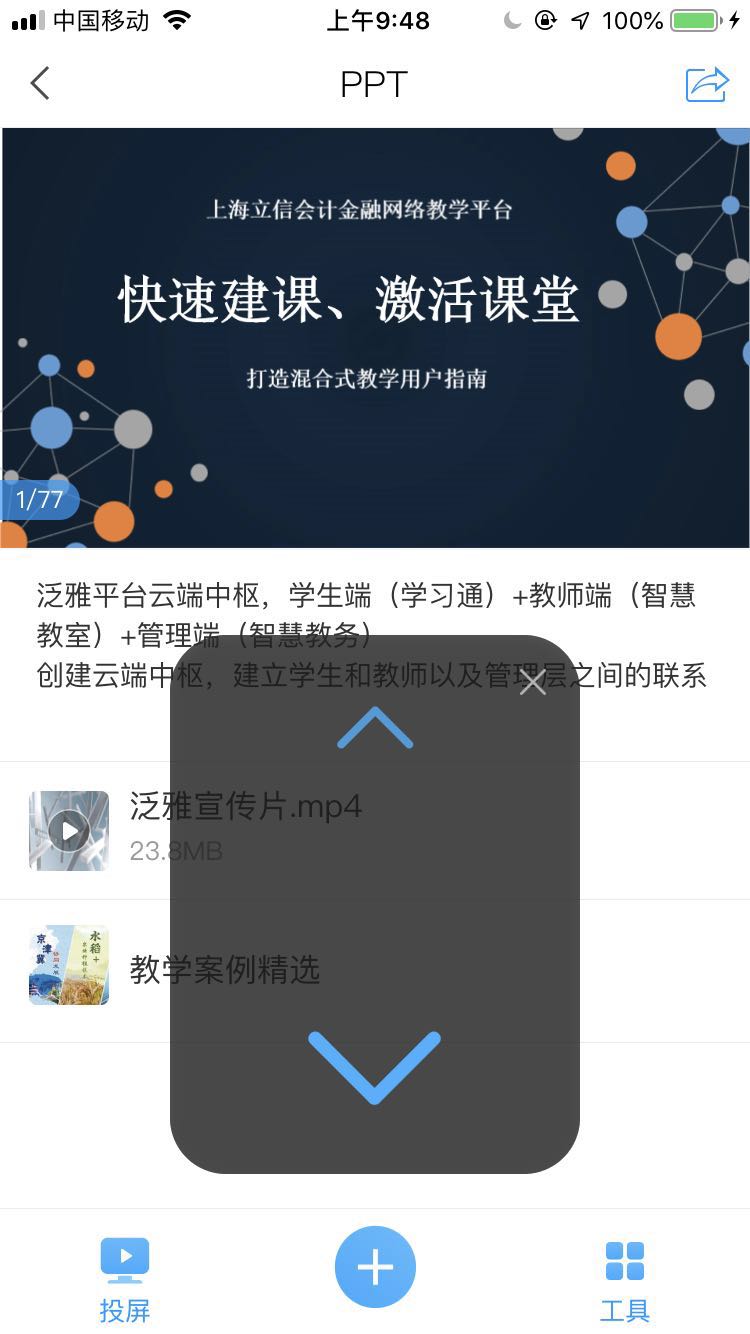 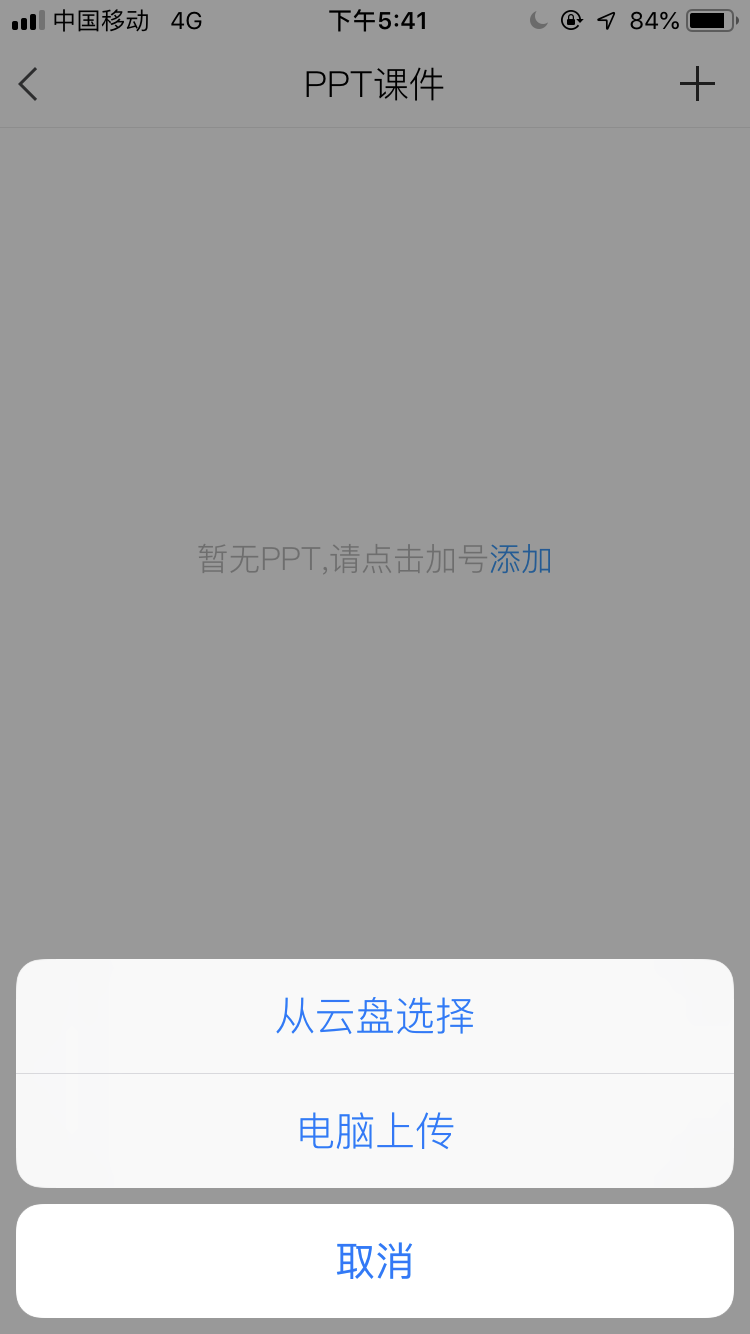 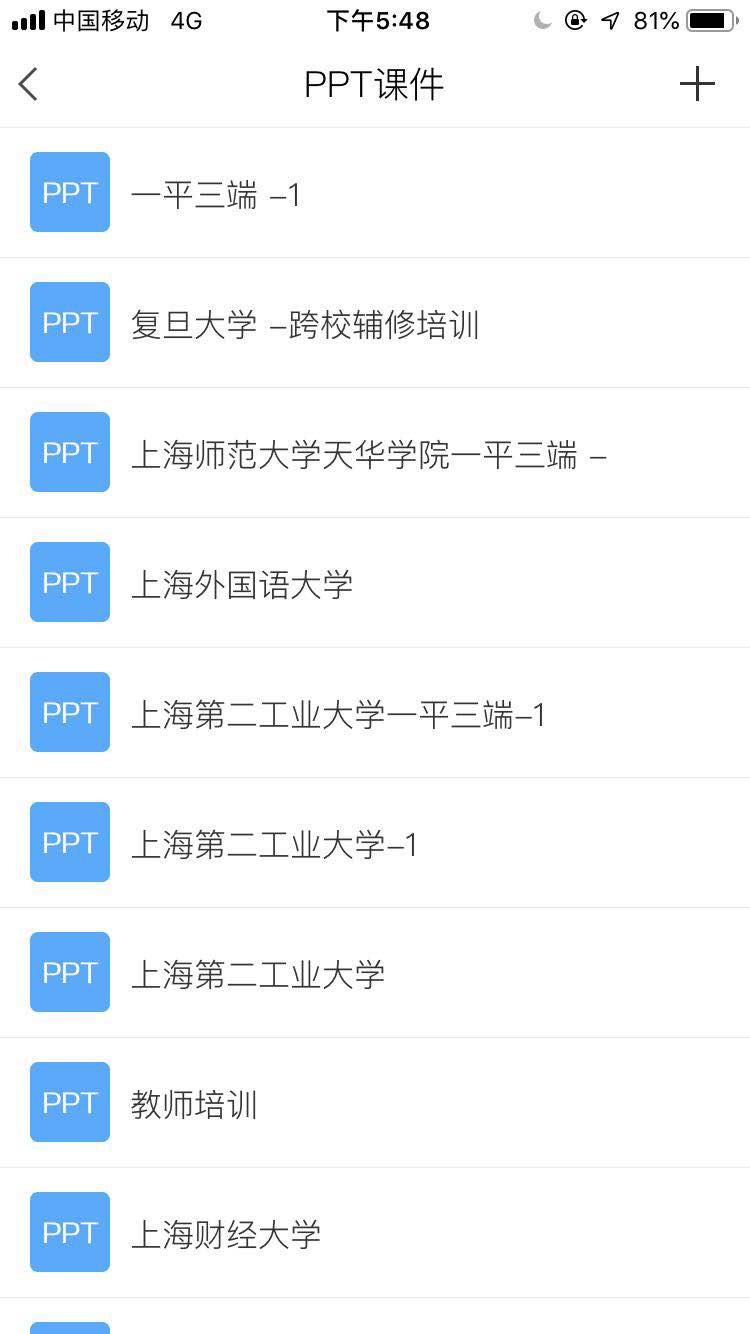 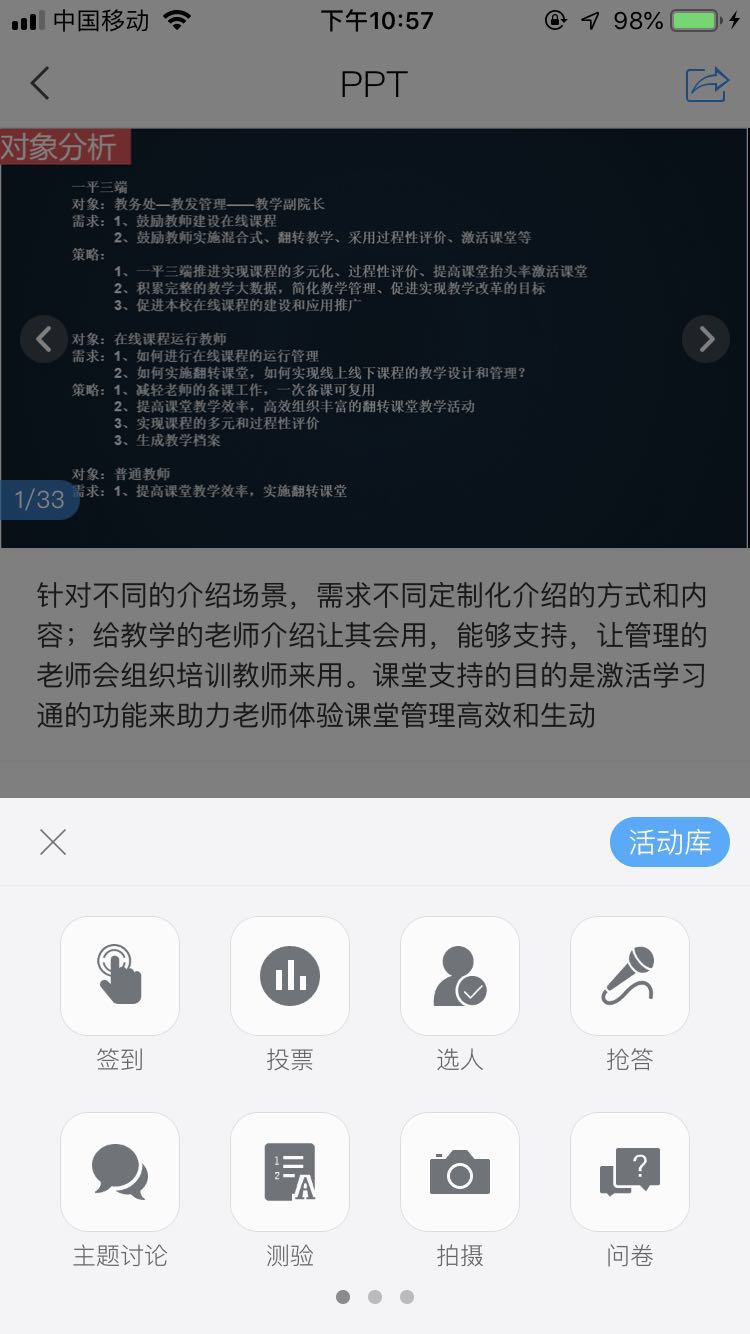 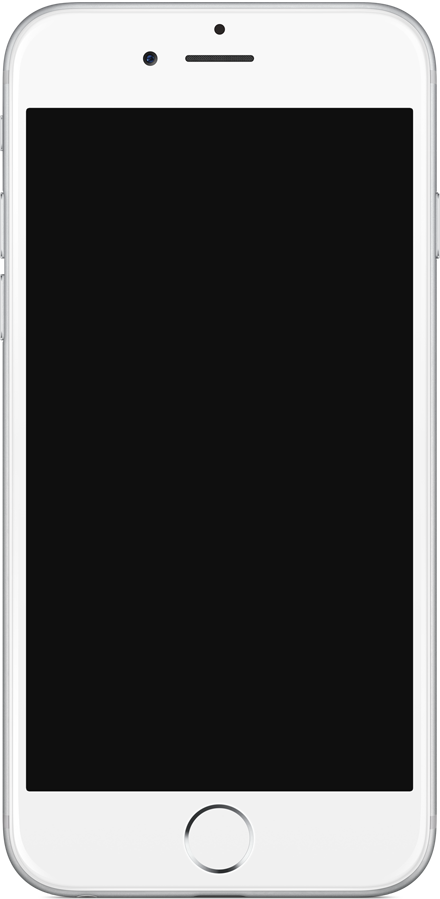 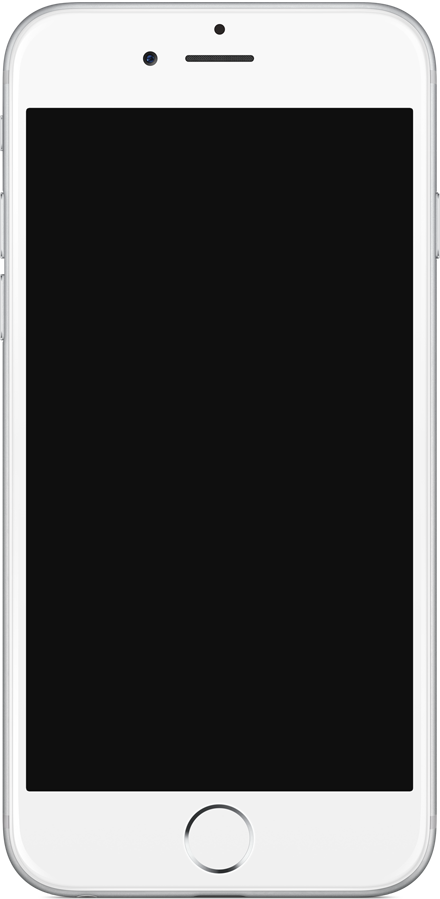 Ppt投屏教学功能
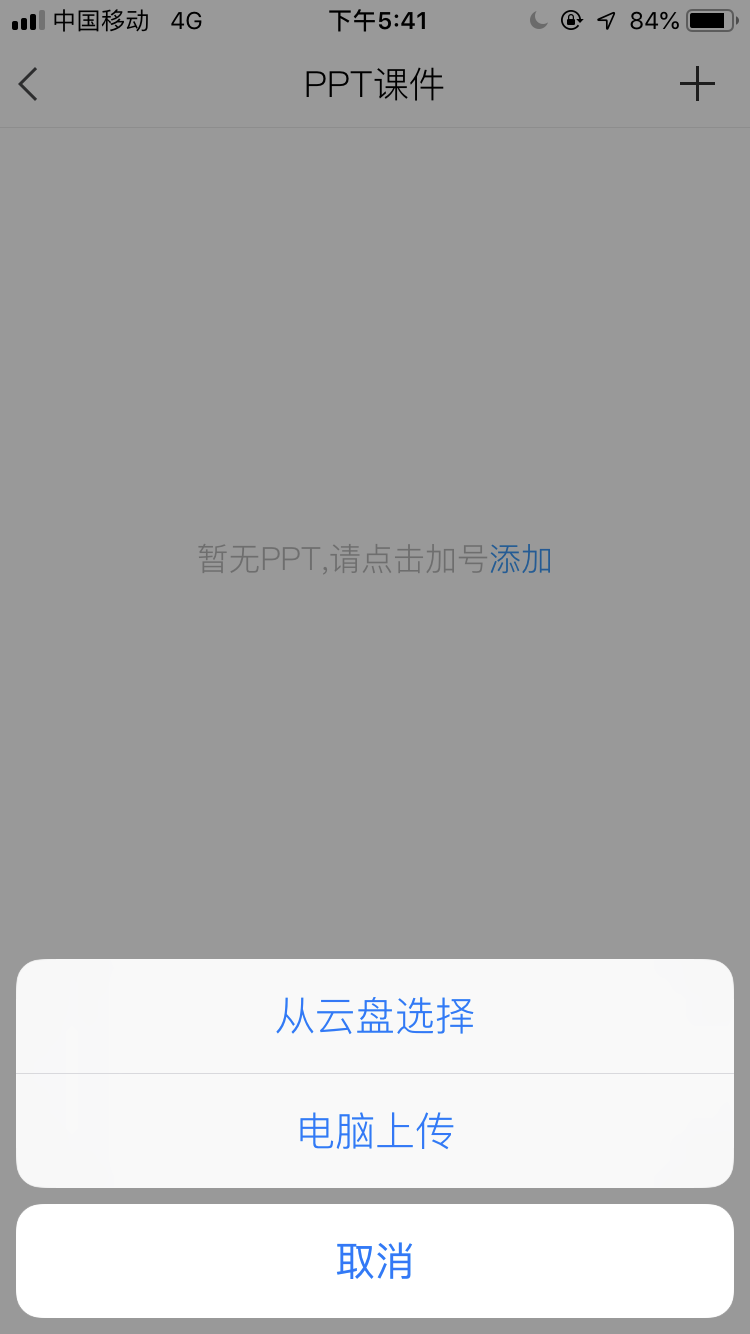 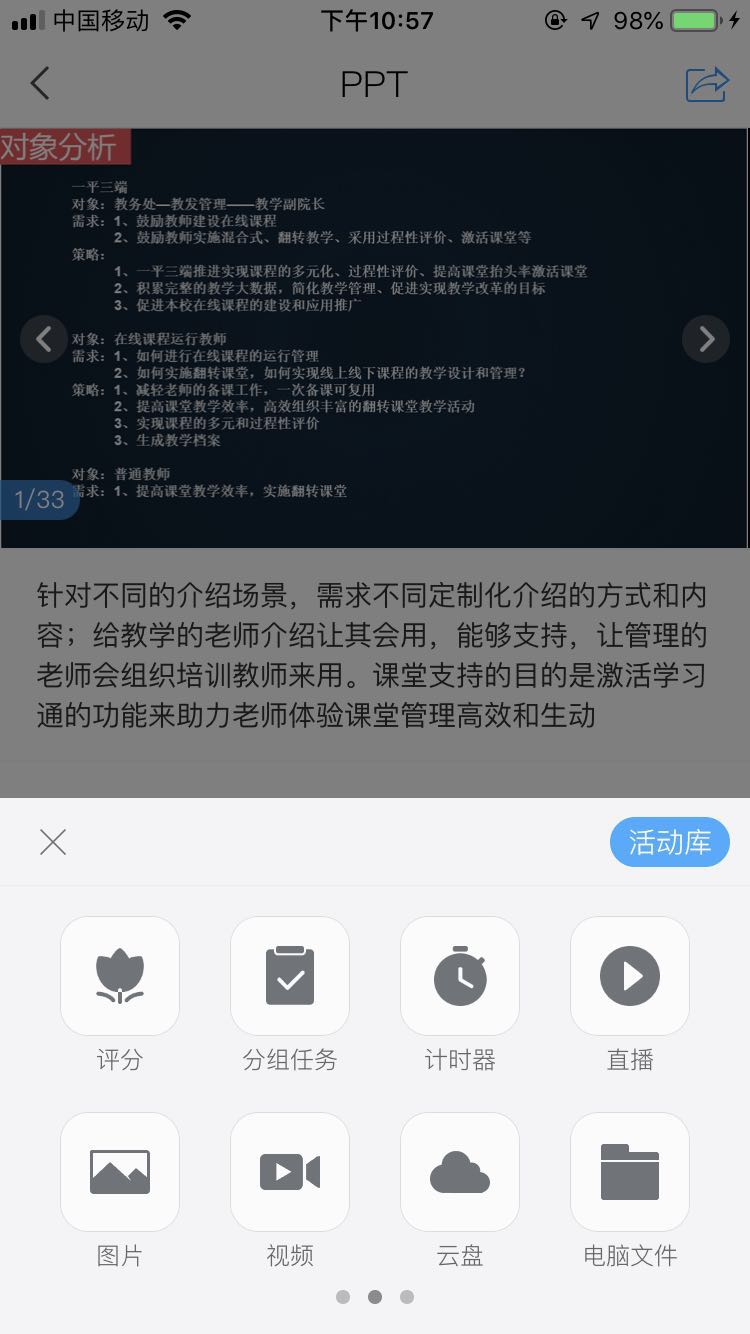 高效组织各种教学活动
教学活动类：
签到、投票、选人、抢答、主题讨论、测验
拍摄、问卷、评分、分组任务、计时器、直播
资源展示类：
图片、视频、云盘、电脑文件、收藏、笔记、
网页链接、章节、学生反馈
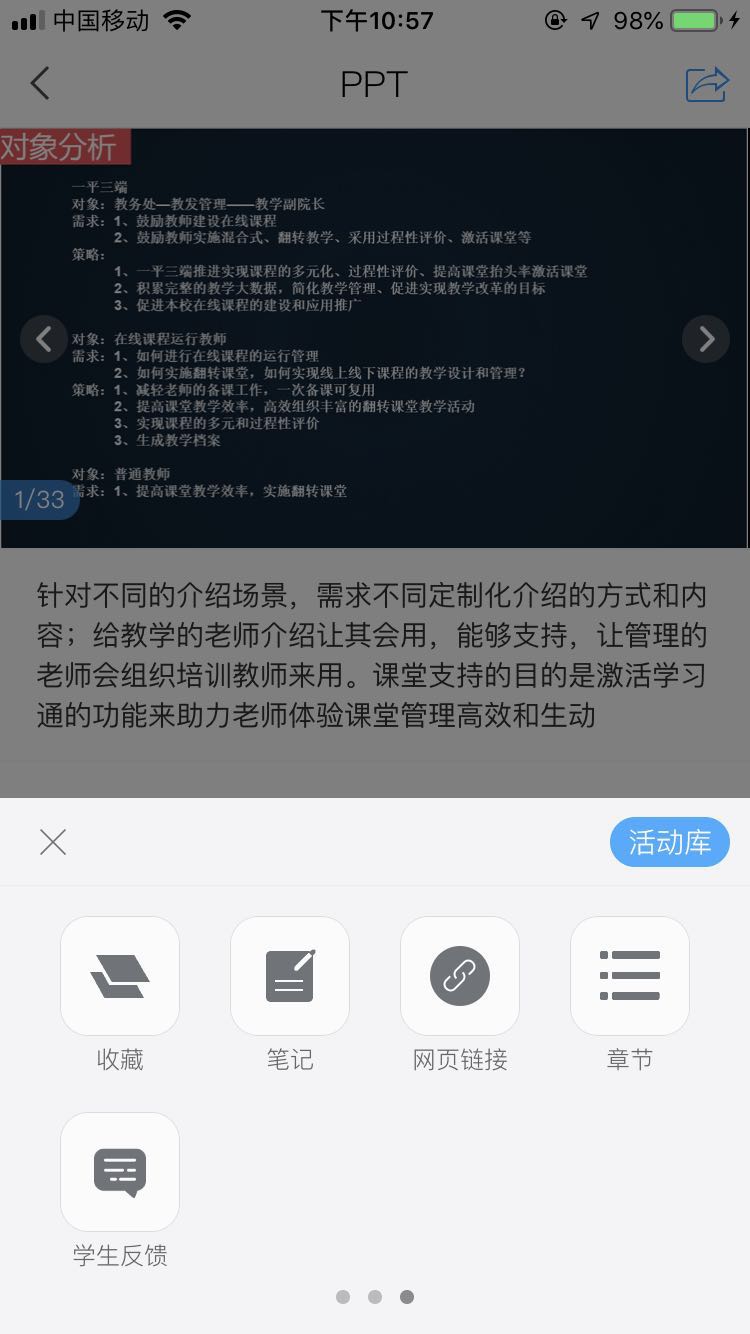 速课和同步课堂功能
速课：
利用PPT上课+录音，轻松实现MP4教学视频
同步课堂：
轻量级实现多教室上课，跨区域教学
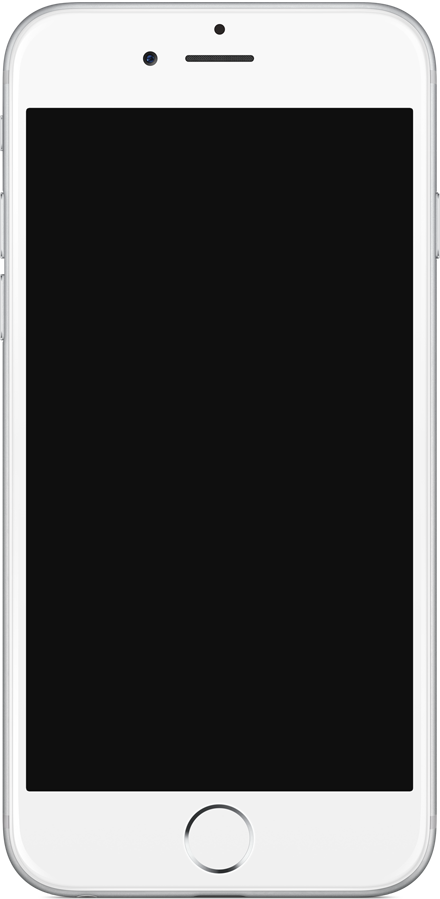 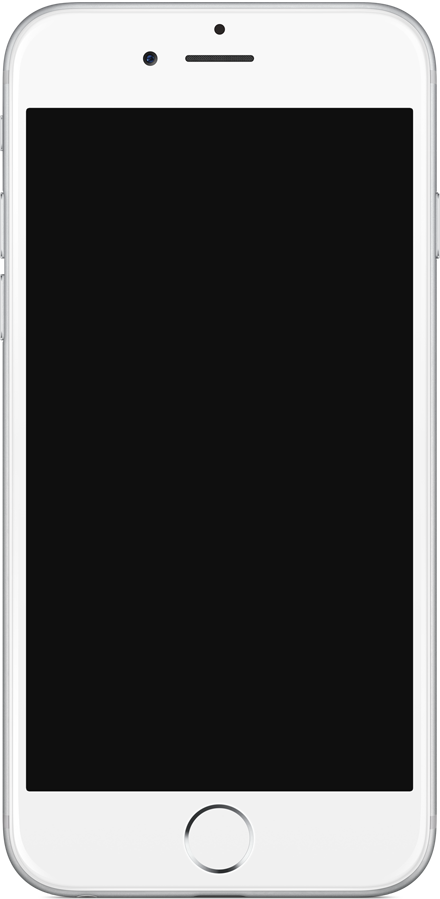 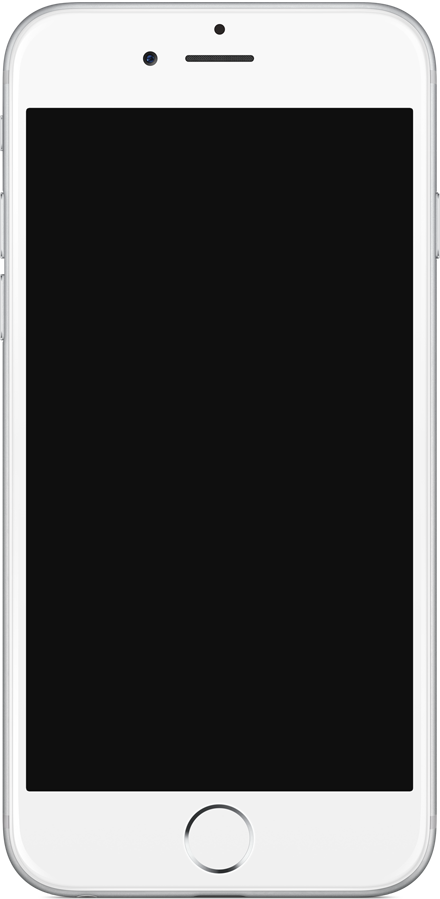 速课功能
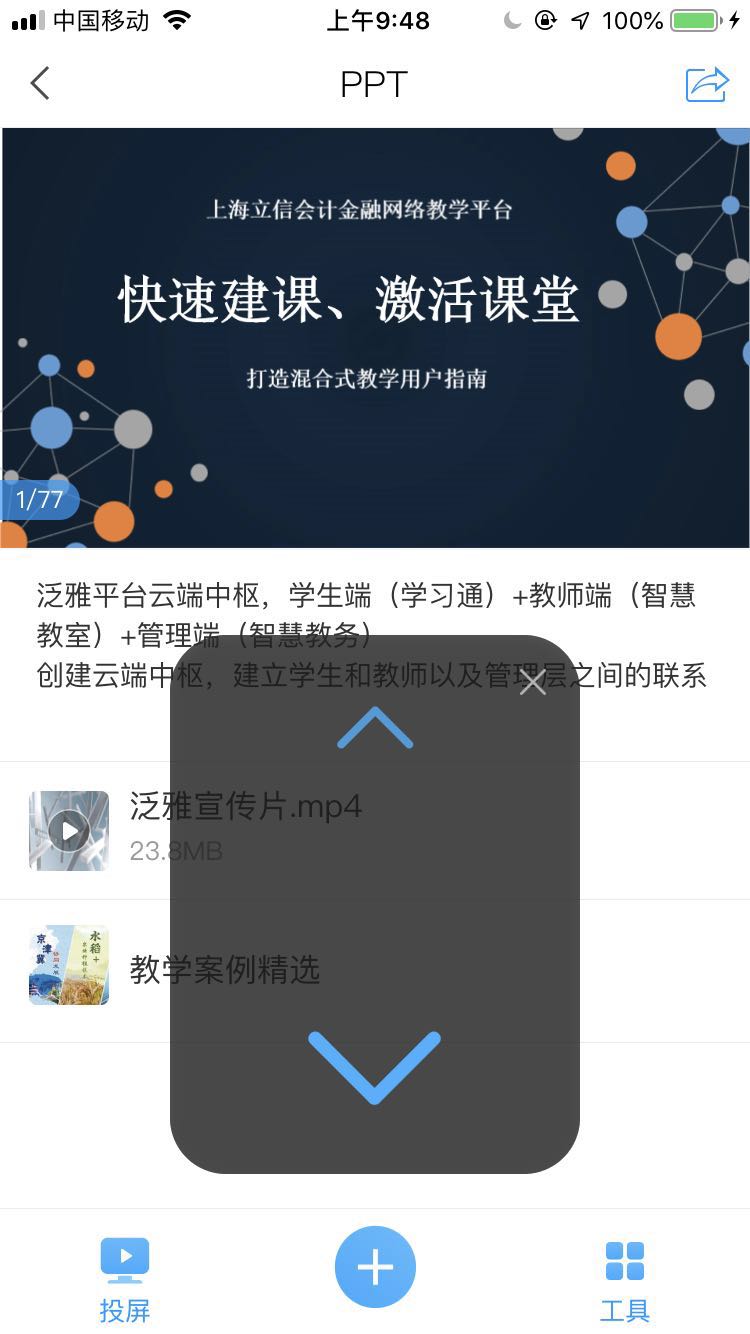 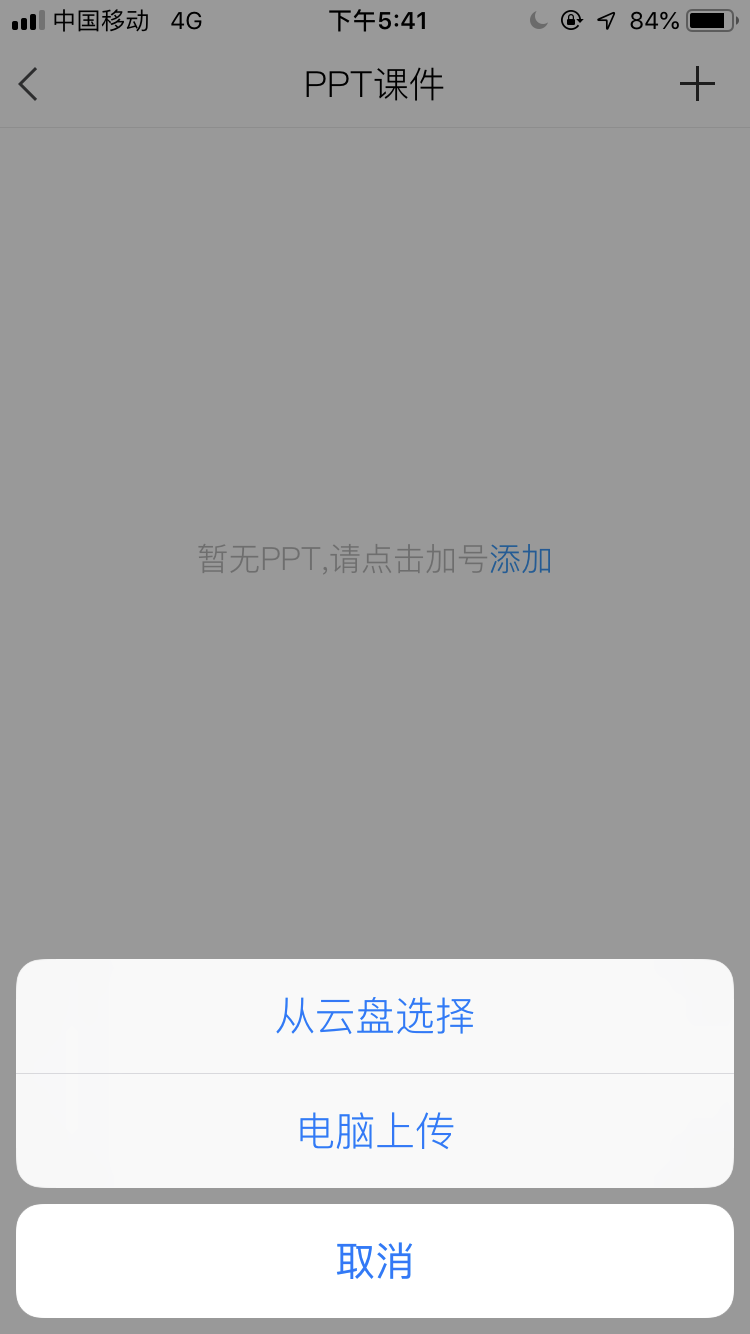 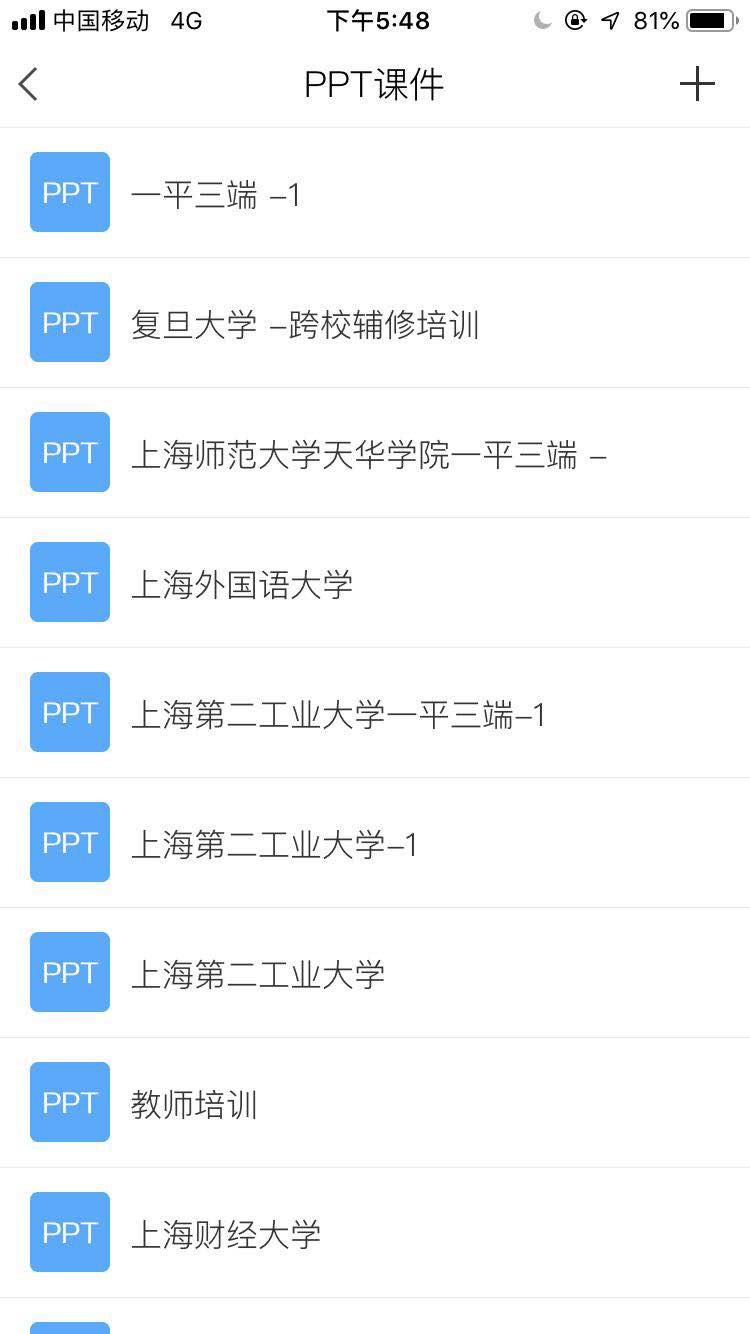 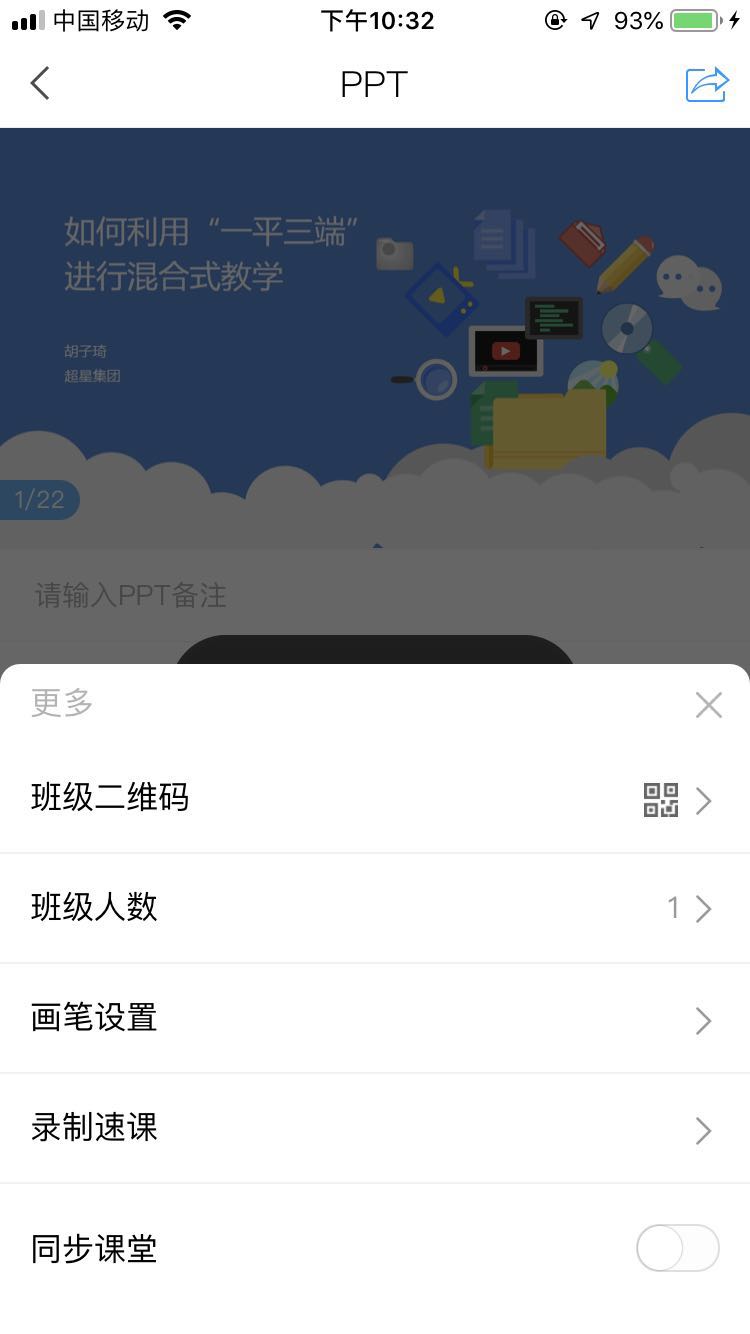 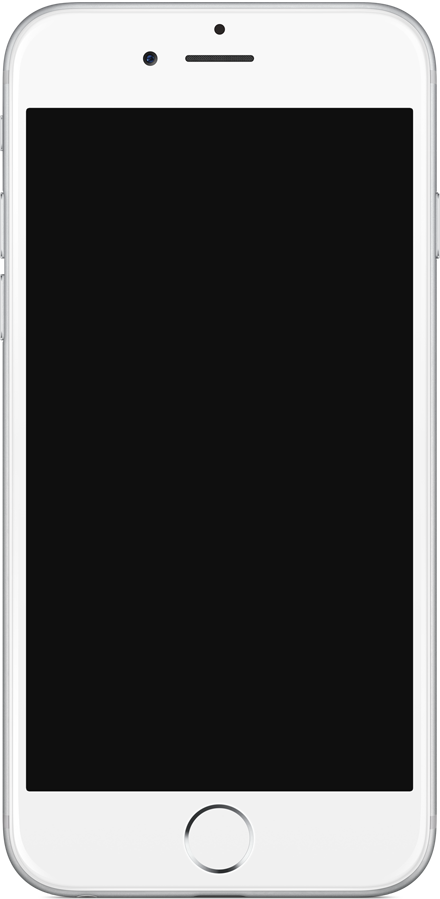 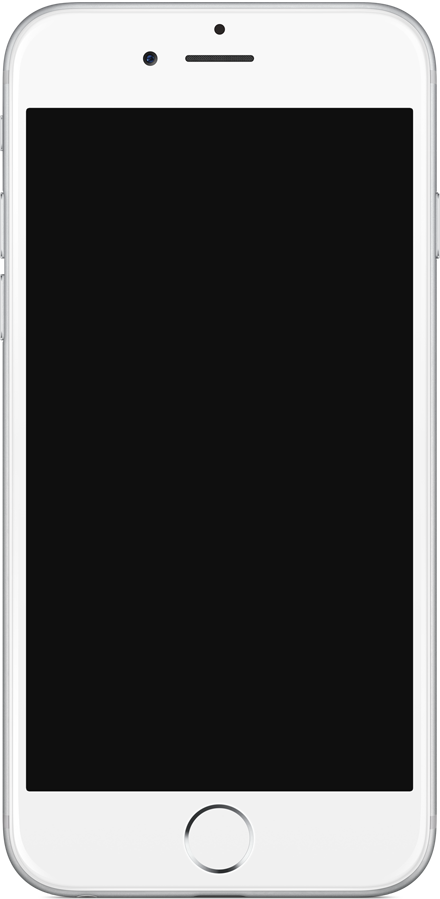 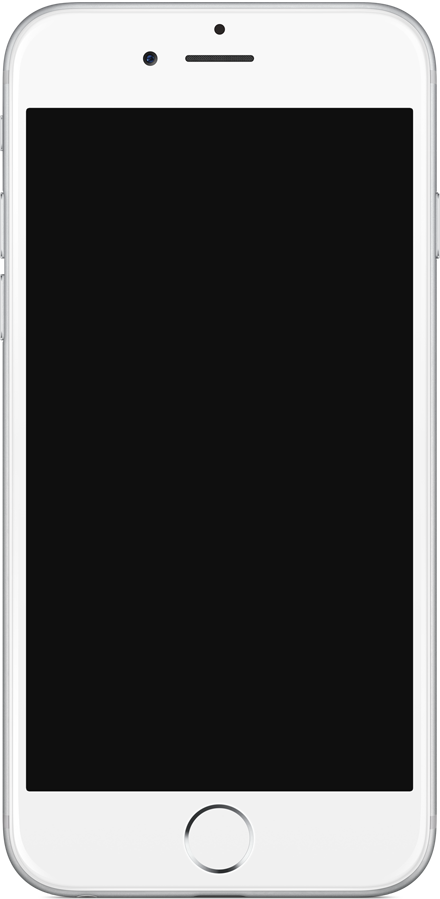 速课功能
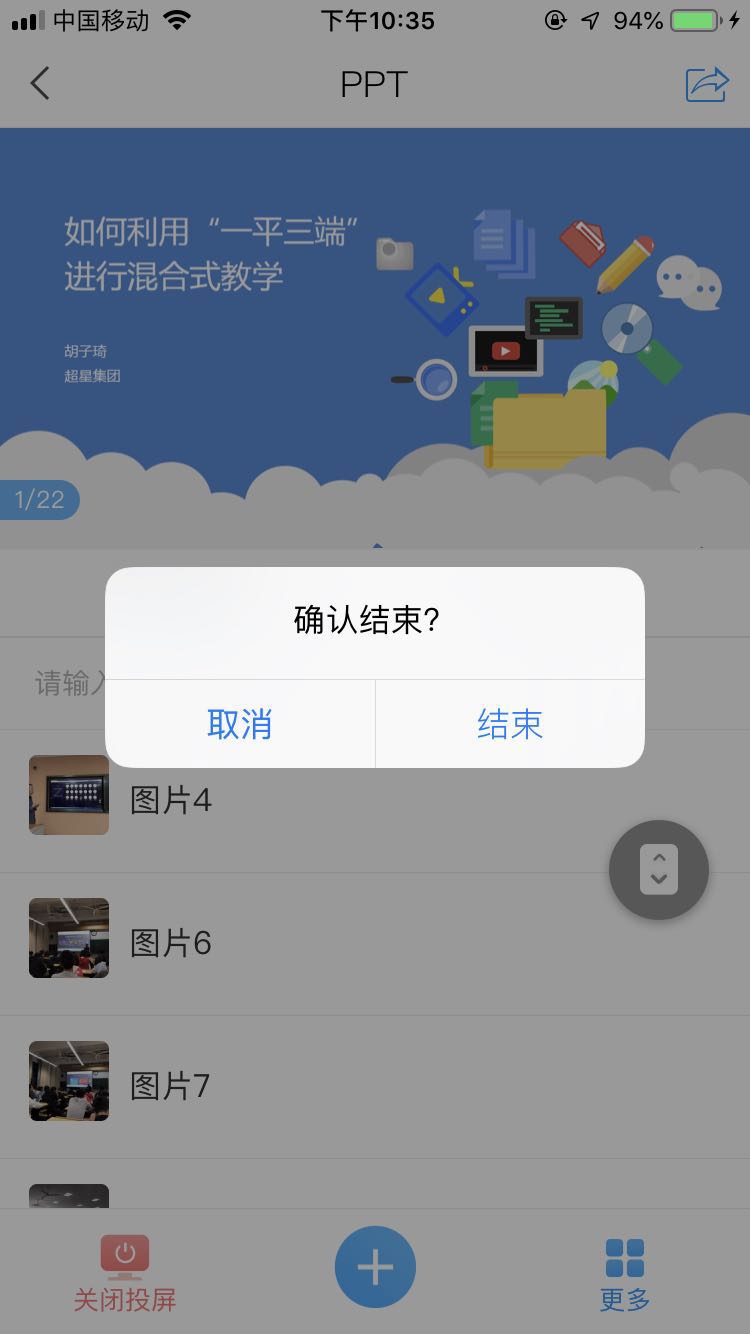 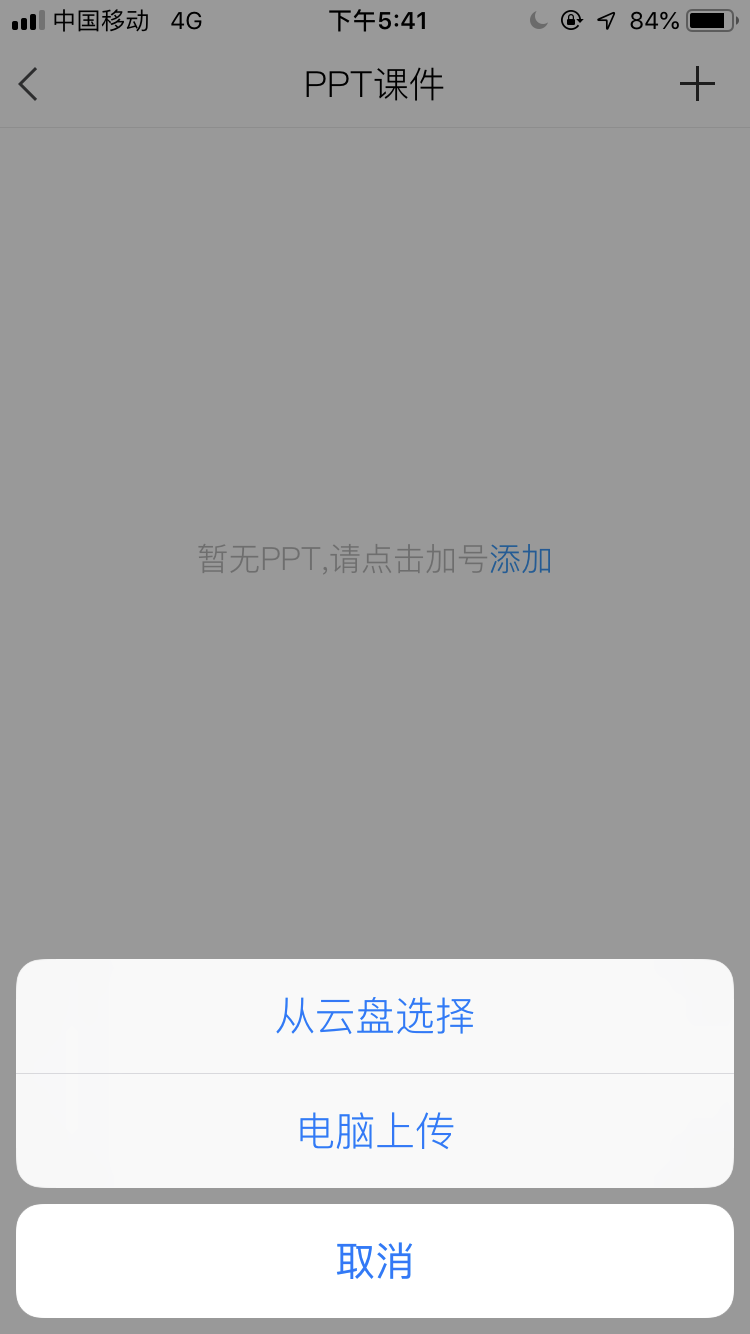 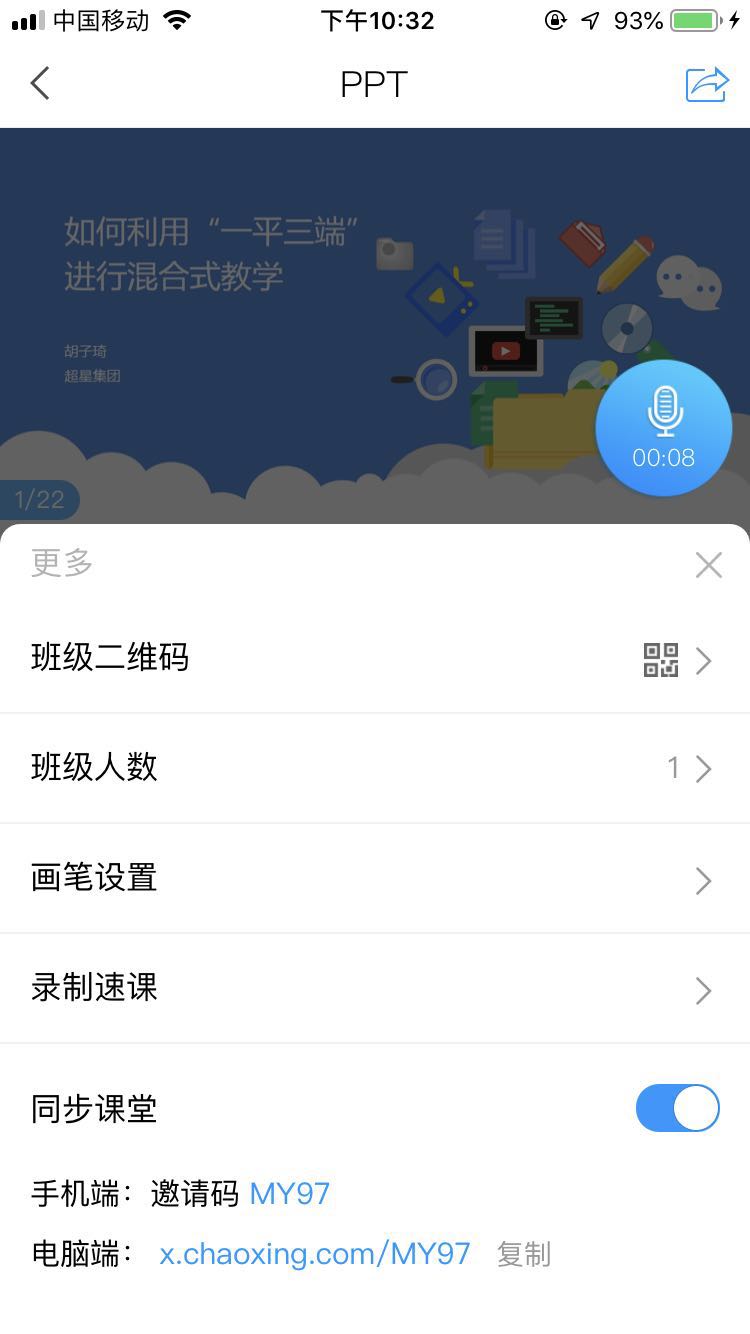 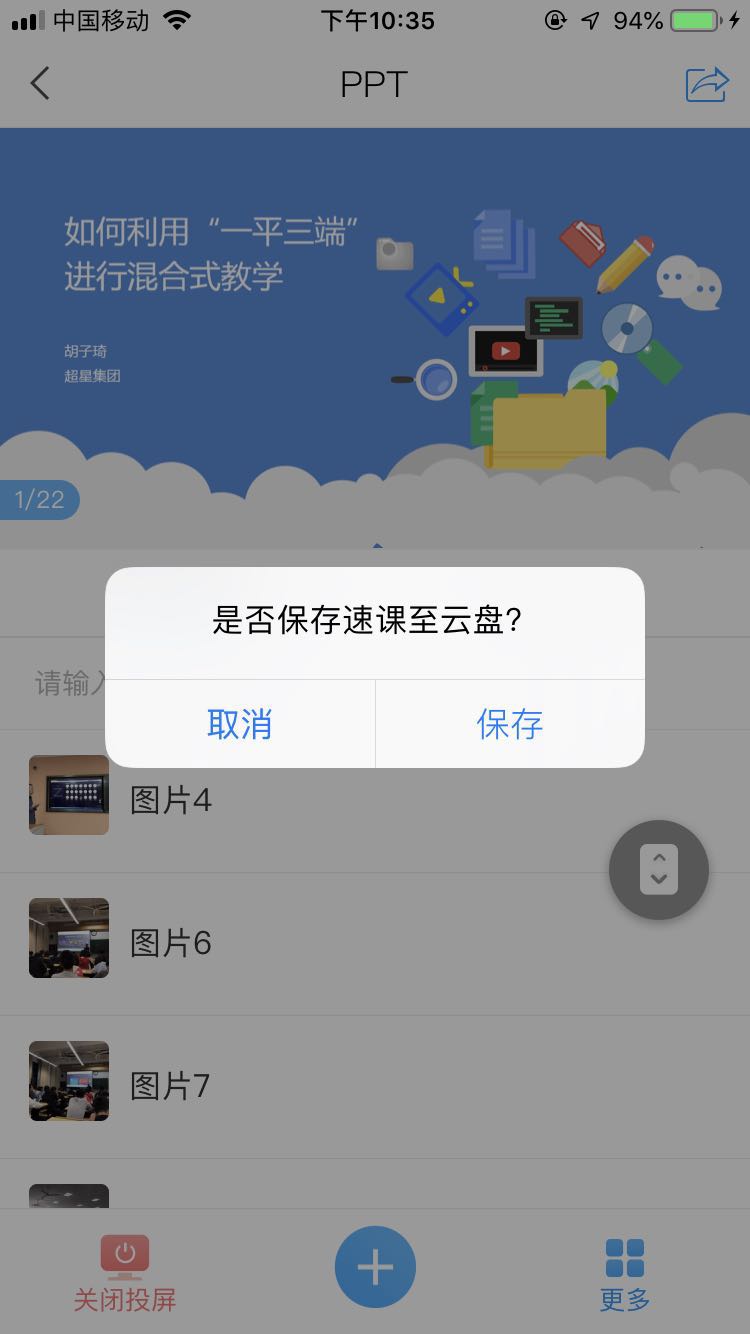 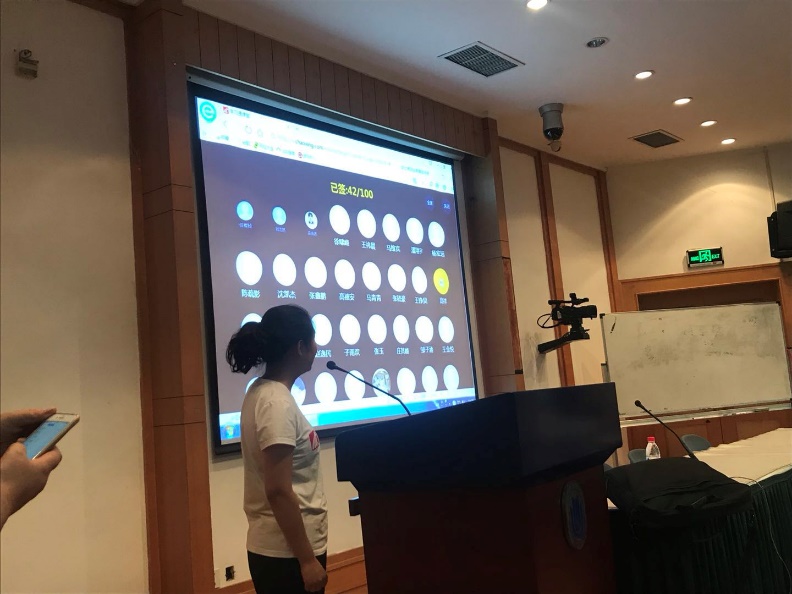 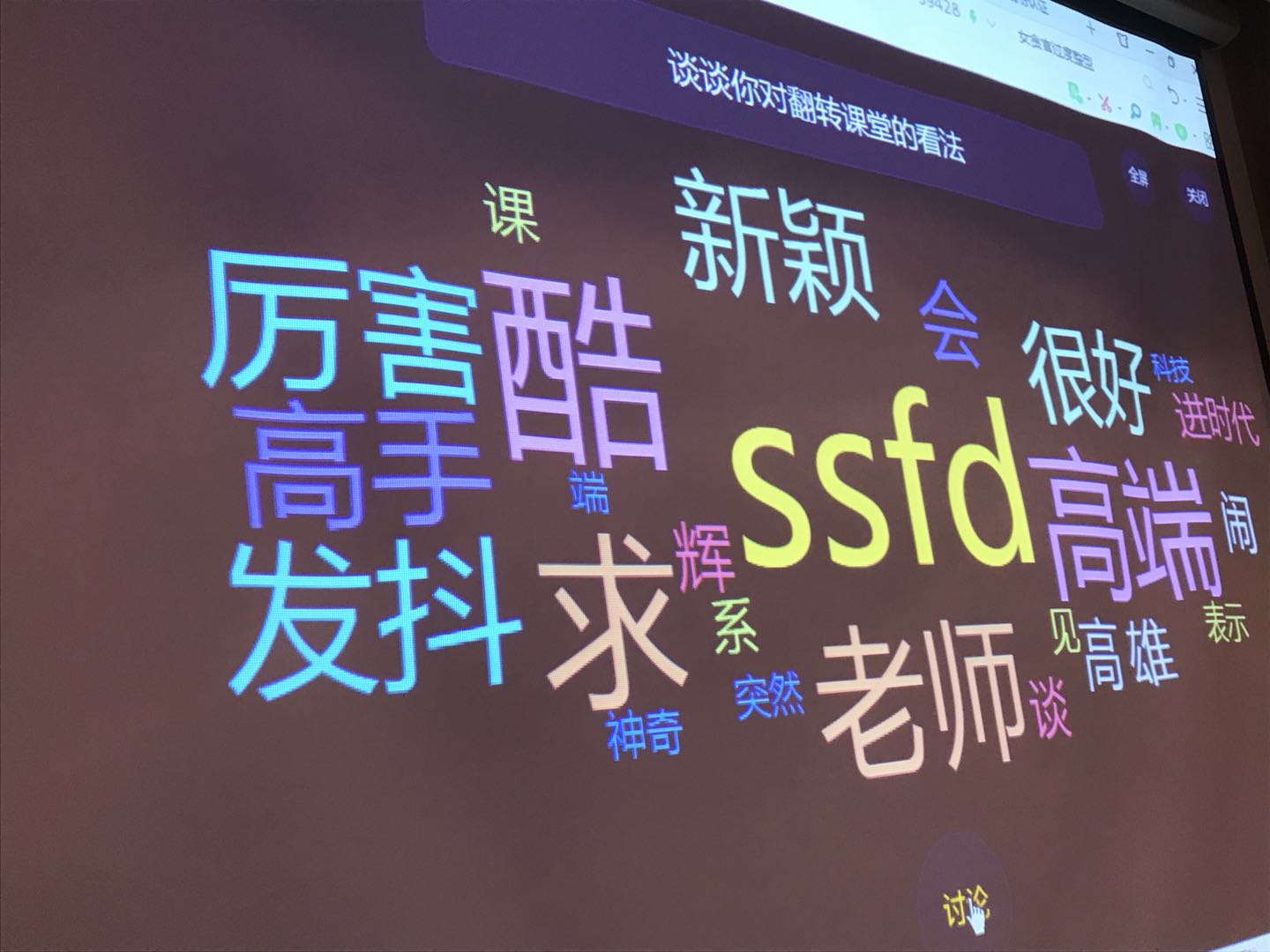 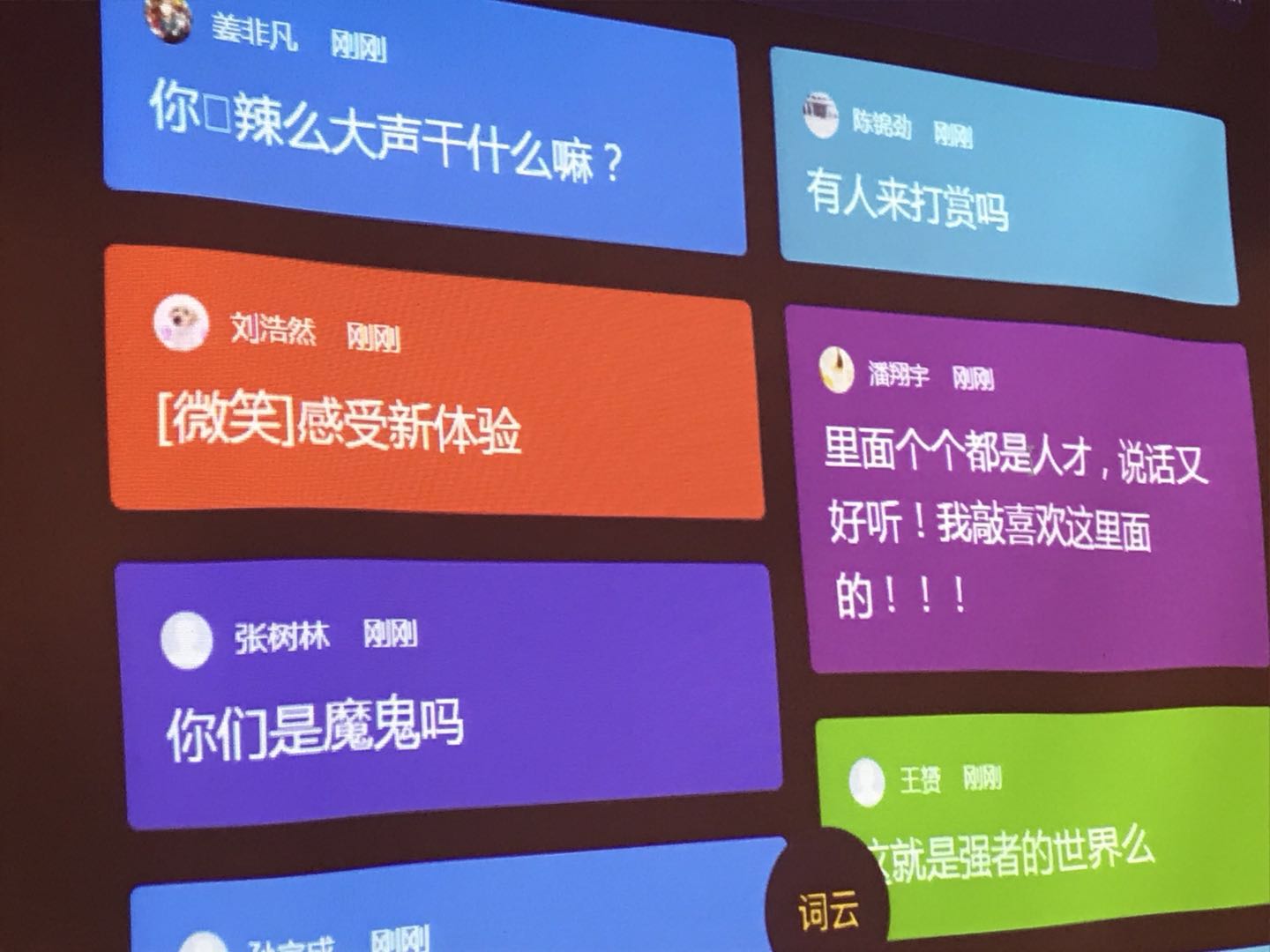